Describing me and others
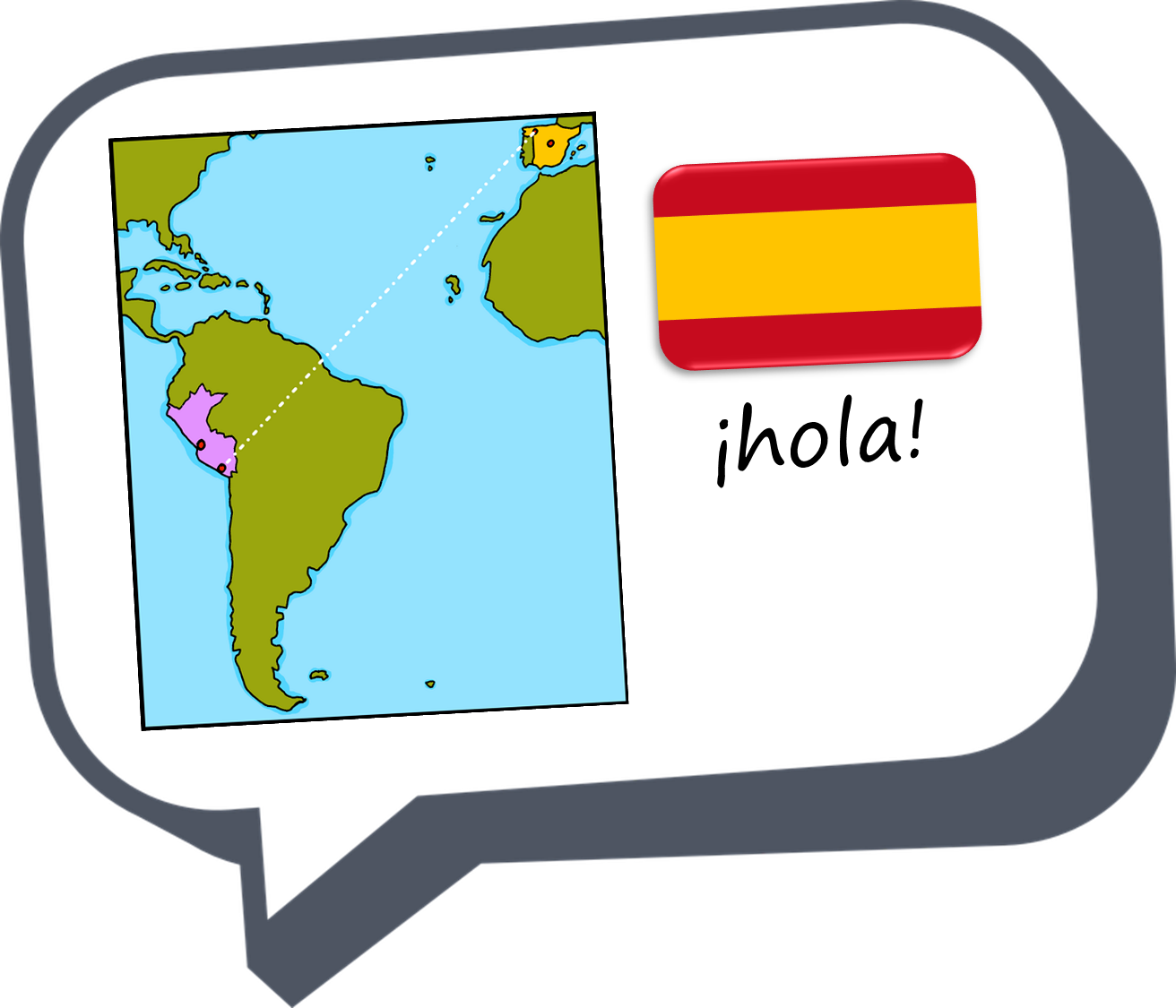 verde
Follow ups 1-5
[Speaker Notes: Artwork by Steve Clarke. All additional pictures selected are available under a Creative Commons license, no attribution required.

The frequency rankings for words that occur in this PowerPoint which have been previously introduced in the resources are given in the SOW (excel document) and in the resources that first introduced and formally re-visited those words. 

Phonics: Source: noche[164] Cluster: chocolate [3408] leche[1397] chino [1349]
Vocabulary: tiene [8] cantante [2105] cara [337] gafas [>5000] nariz [1570] ojo [169] pelo [873] profesor / profesora [501] azul [811] corto [1055]  grande [66] gris [1751] largo [300] moreno [3304] negro [307] pequeño [202] rubio [2861] redondo [2470] verde [812] los / las [1] 
Revisit 1: tienes [tener 19] tiene [tener 19] árbol [748] calle [269] escuela [424] estadio [2581] hotel [1163] iglesia [437] mentira [1673] museo [1114] parque [1354] piscina [4604] puente [1715] plaza [806] universidad [387] verdad [176] allí [197] aquí [130] blanco [372] bonito [891] perfecto [1115] grande [66] alto [231] verde [812] unos, unas [>5000] 
Revisit 2: concierto [1456] cumpleaños [3372] fiesta [796] mes [288] enero [1173] febrero [1419] marzo [1231] abril [1064] mayo [909] junio [1035] julio [659] septiembre [1150] octubre [1242] noviembre [1434] diciembre [1165] cuándo [138] de [2]  trece [2700] catorce [2411] quince[1215] dieciséis [3373] diecisiete [3400] dieciocho [2730] diecinueve [4232] veinte [819] veintiuno [819/425] veintidós | veintitrés | veinticuatro | veinticinco |veintiseis |veintisiete|veintiocho |veintinueve | treinta [830] treinta y uno [830/4/425] 
For any other words that occur incidentally in this PowerPoint, frequency rankings will be provided in the notes field wherever possible.

adivinar [2201] investigar [1571] burbuja [4850] tableta [>5000] 


Source: Davies, M. & Davies, K. (2018). A frequency dictionary of Spanish: Core vocabulary for learners (2nd ed.). Routledge: London]
Follow up 1:
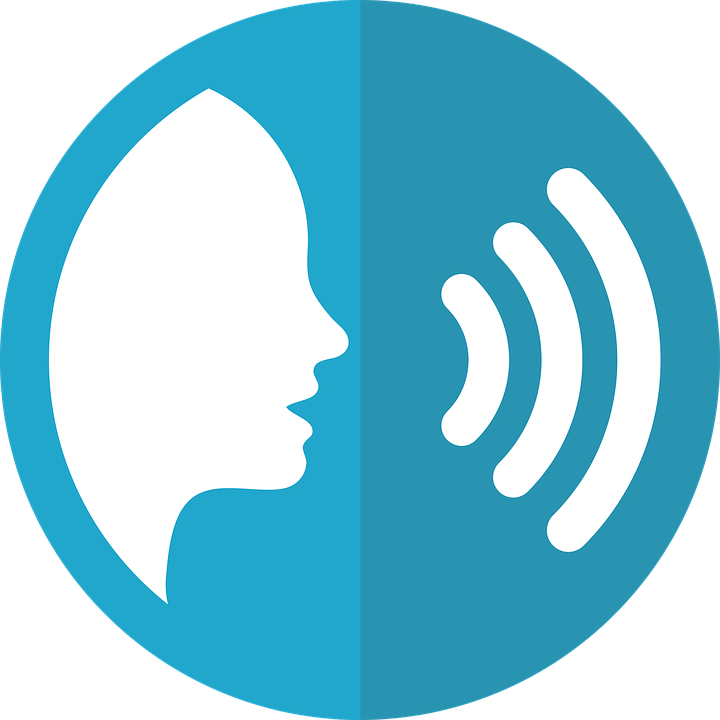 [ch]
noche
pronunciar
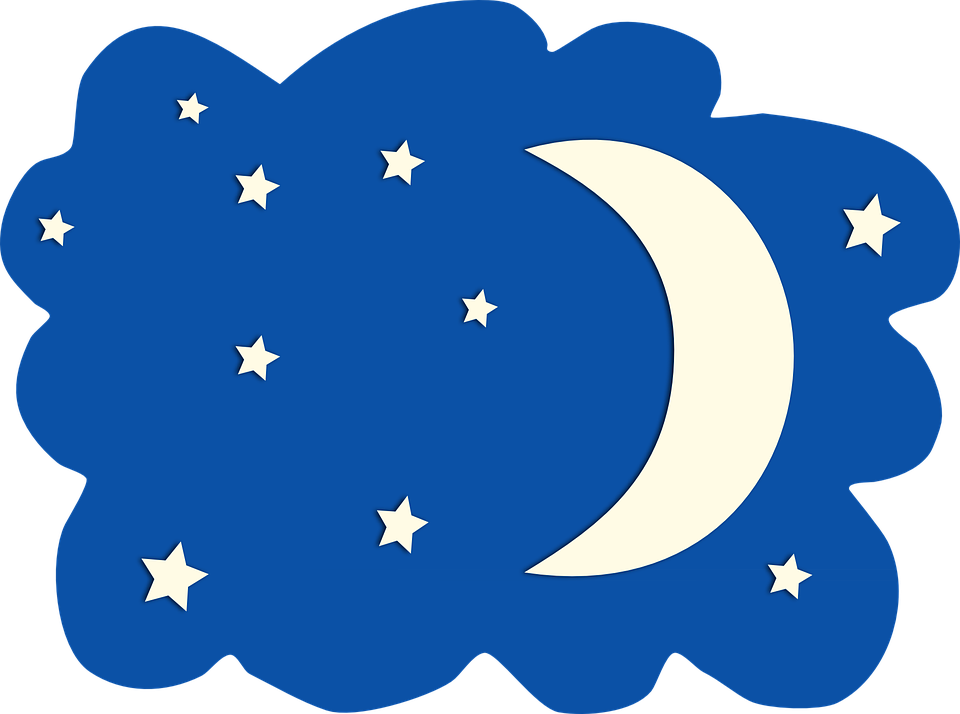 leche
chino
chocolate
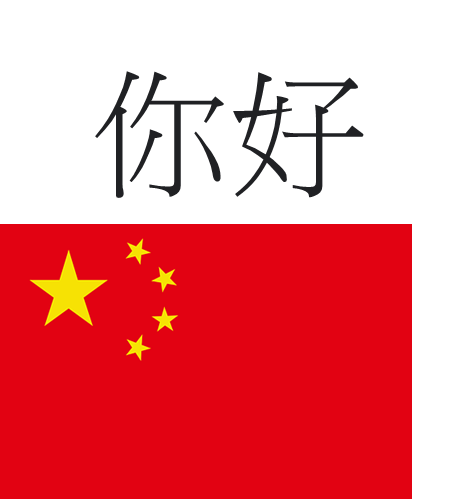 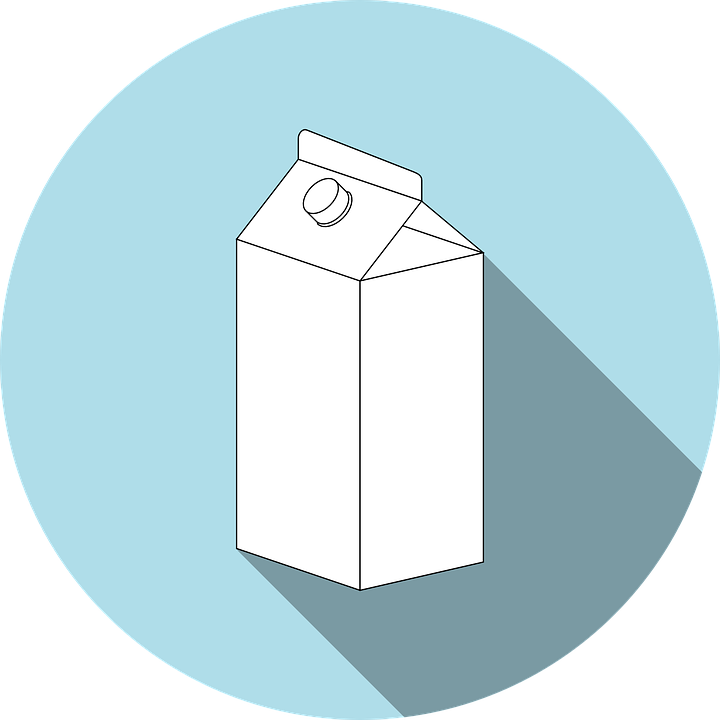 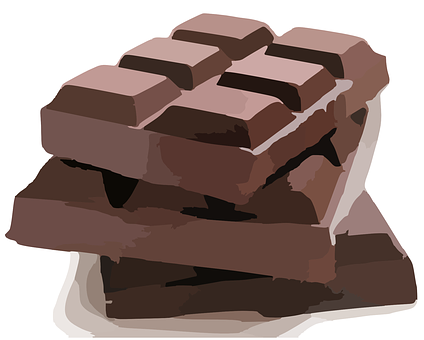 [Speaker Notes: Timing: 1 minute

Aim: to introduce SSC [ch]

Procedure
Introduce and elicit the pronunciation of the individual SSC [ch] and then the source word ‘noche’ (with gesture, if using).
Click to bring the picture & get students to repeat (with gesture, if using).
Note: the [ch] sound in Spanish is the same as one of the pronunciations English has for this sound, as in the word ‘chocolate’.  However, English also pronounces [ch] differently, mostly in borrowed words such as ‘chef’.  In teaching this sound in Spanish, we also bear in mind that many pupils will learn French at some point, and will learn a different pronunciation for these two letters.

Gesture: one suggestion would be to use British sign language for night, which is shown here: https://www.signbsl.com/sign/night It is best to watch the video clip but here is a description: arms bent at the elbow, palms open and facing the speaker, move quickly in front of the body, crossing over so that right finger tips end up facing left, and left facing right, to emulate the suddenness of nightfall.]
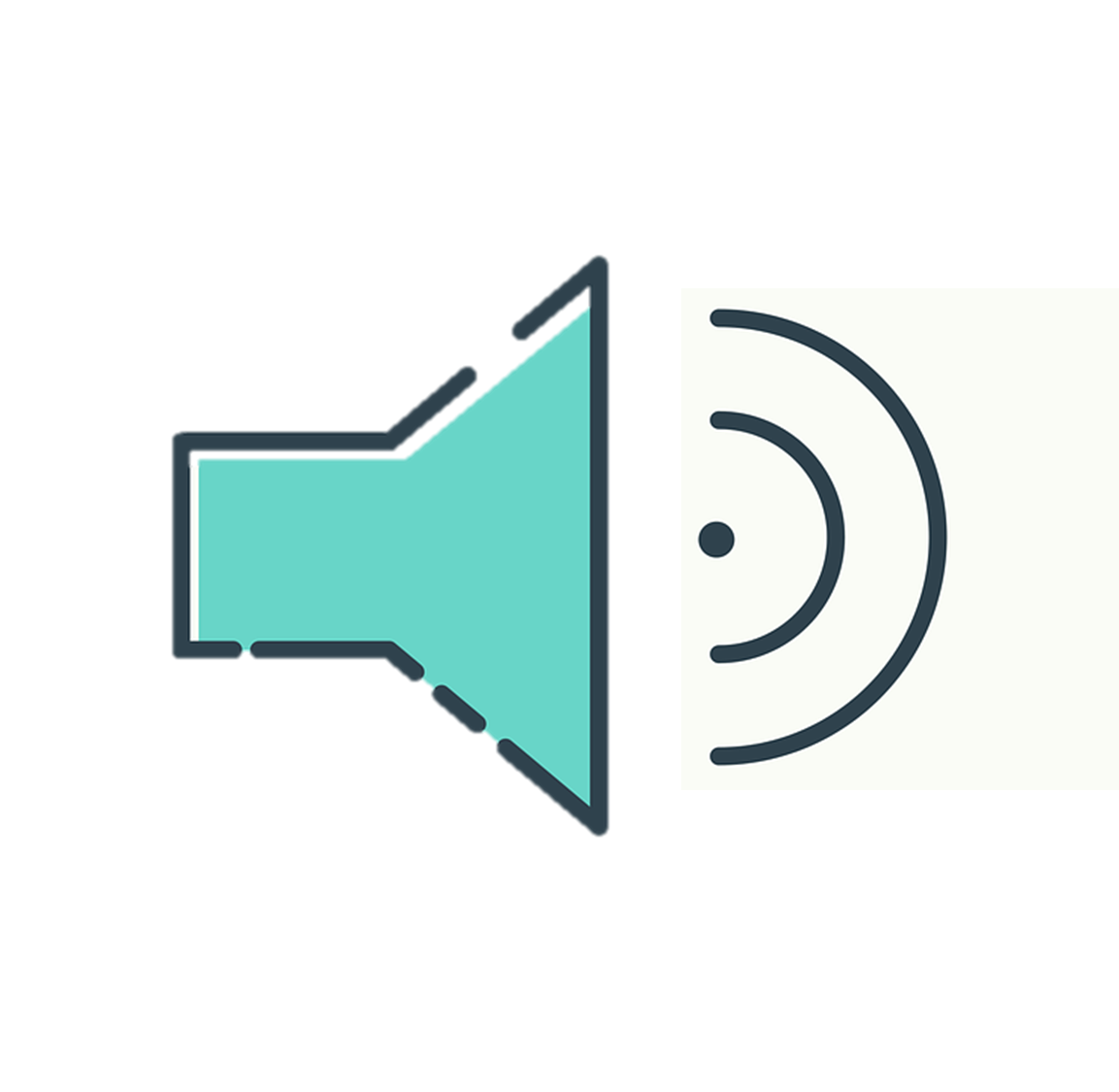 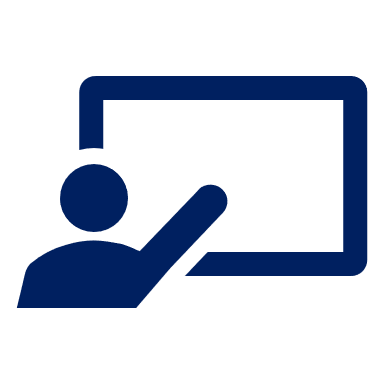 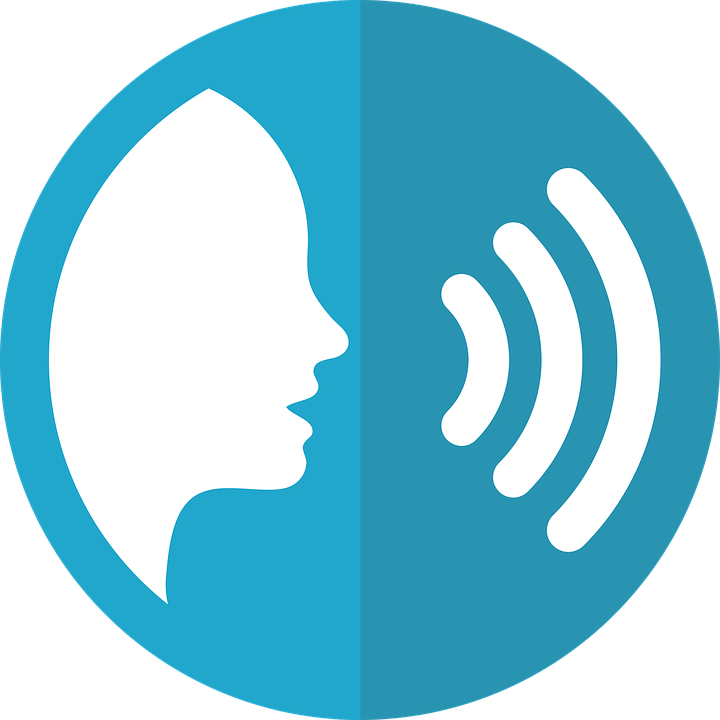 Follow up 1:
Escribe nueve palabras.
¡Bingo!
escuchar
pronunciar
Tu compañero/a pronuncia y adivina*.
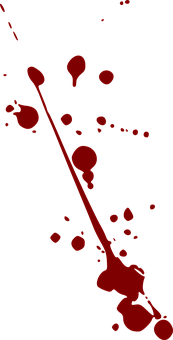 chaqueta
dieciocho
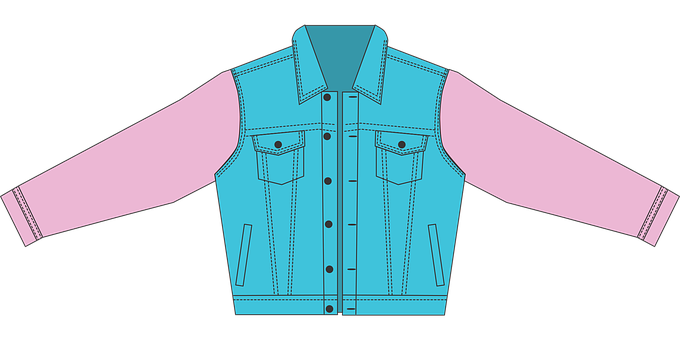 mancha
60
chino
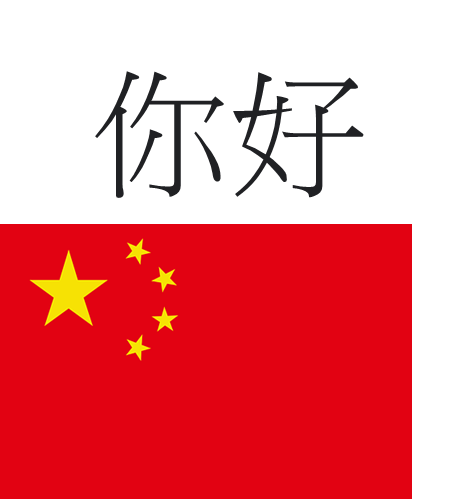 China
leche
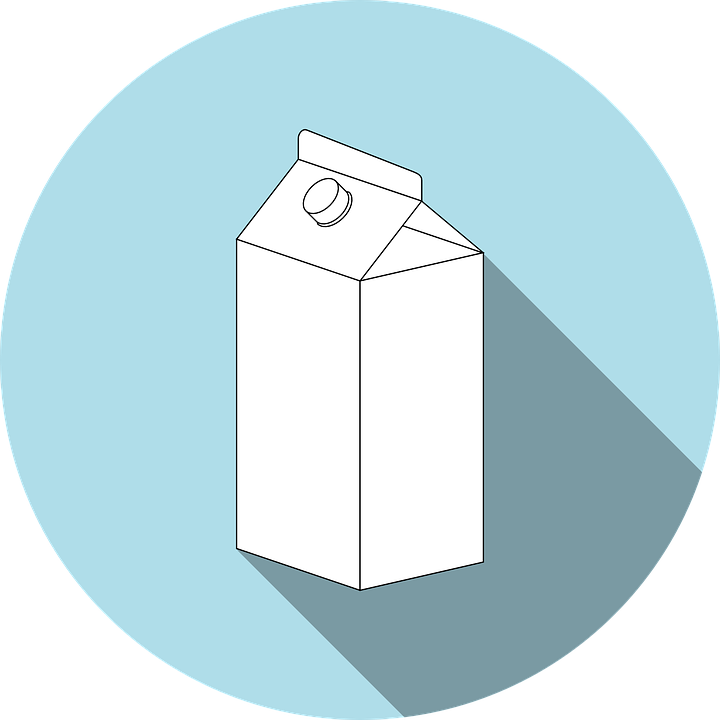 Pancho
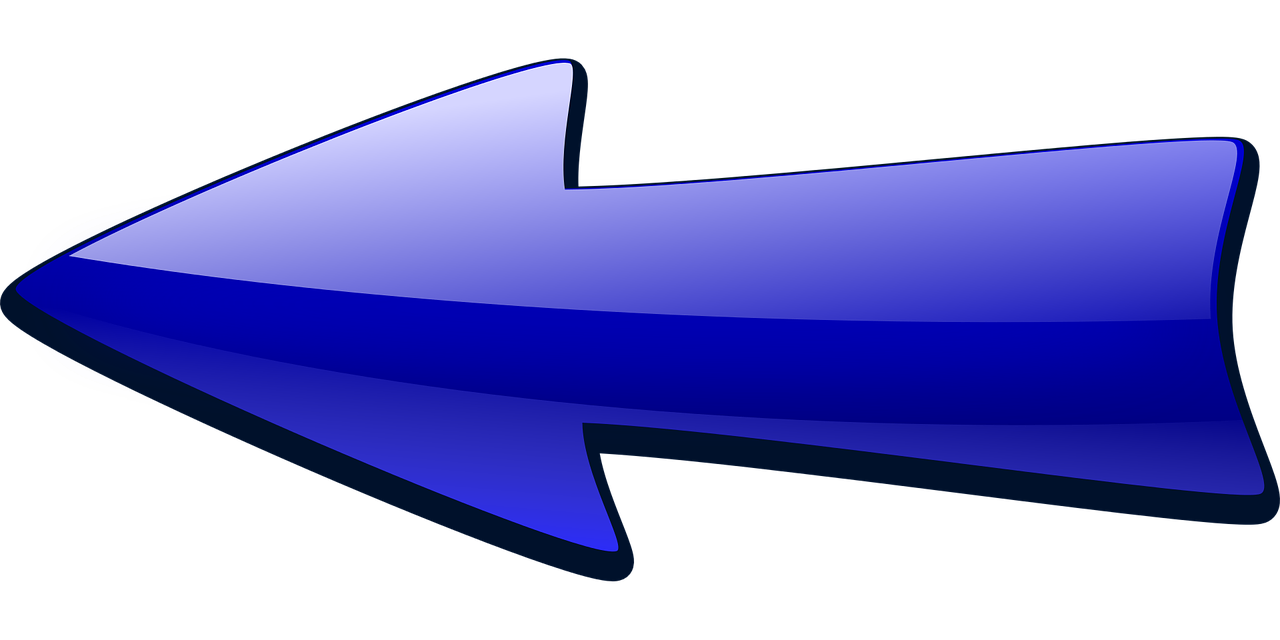 cuchara
bicho
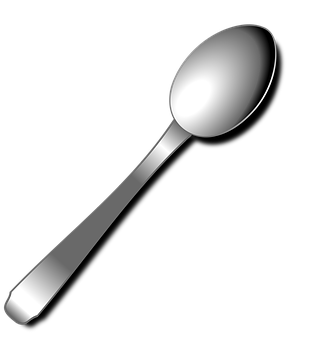 flecha
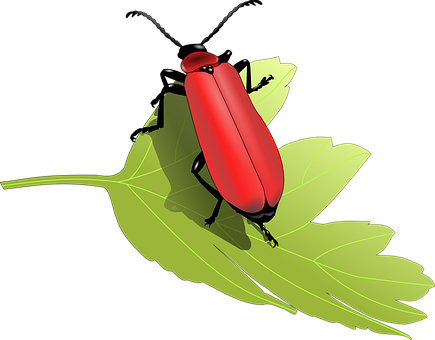 noche
coche
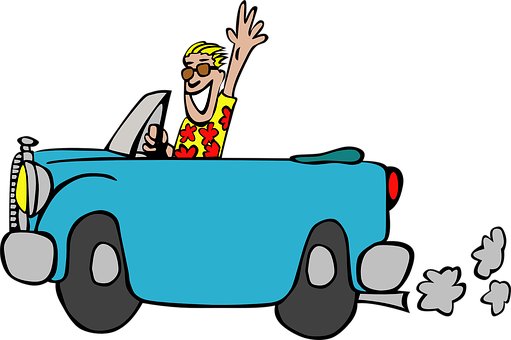 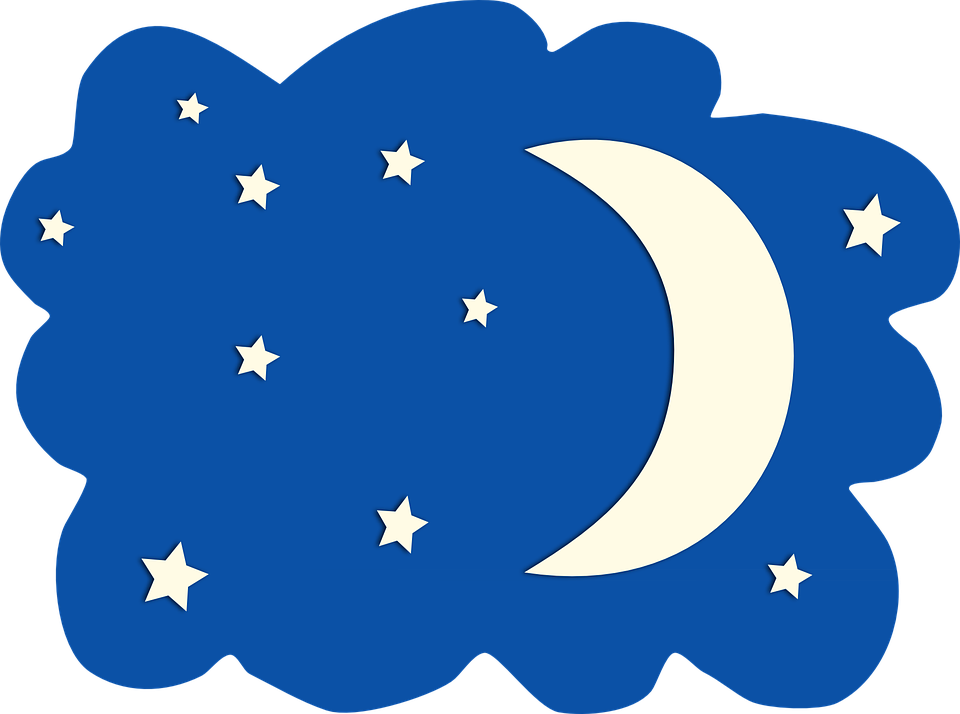 chocolate
chimenea
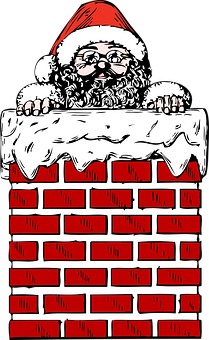 S
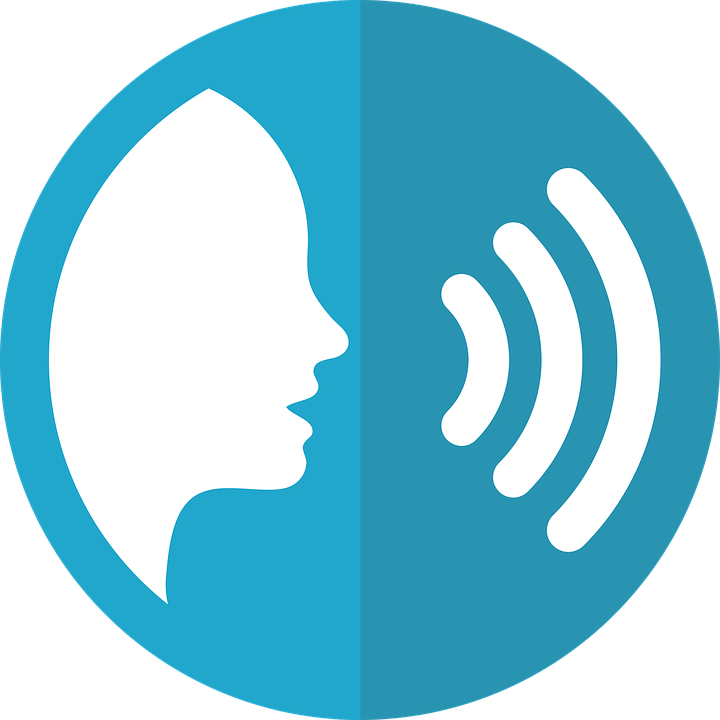 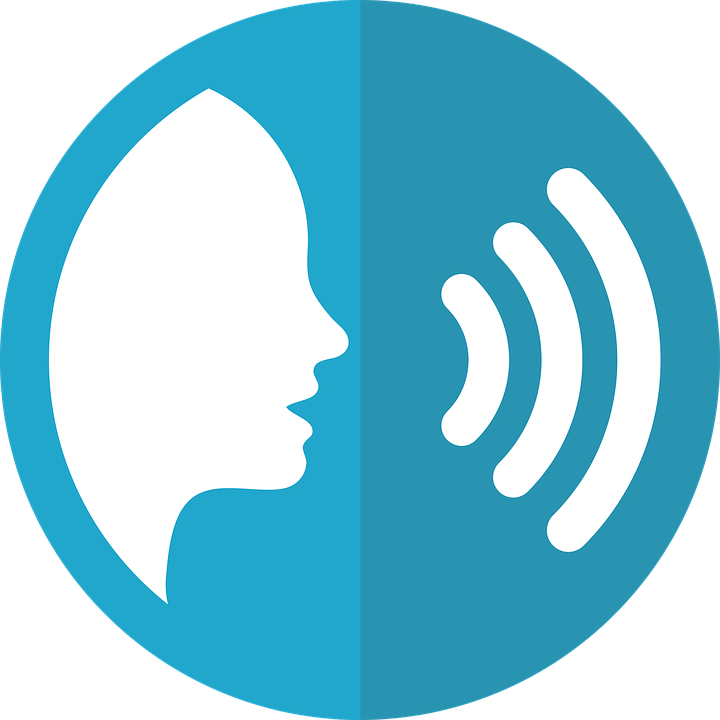 Persona A
Persona B
0
START
adivinar – to guess
[Speaker Notes: Timing: 3 minutes 
 
Aim: to practise SSC [ch]

Procedure:1. Introduce the task. All pupils write 9 words of their choice from the list. The aim is to pronounce the words correctly and try to call bingo by figuring out all the words their partners wrote down. 
2. Start the timer for Pupil A (s/he tries to read aloud all of the words, within the 60 seconds allowed).
3. They swap roles and repeat the task.

adivinar [2201]]
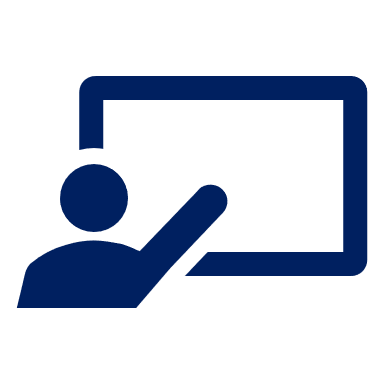 Follow up 2:
¿Cómo son las personas? Escribe en inglés.
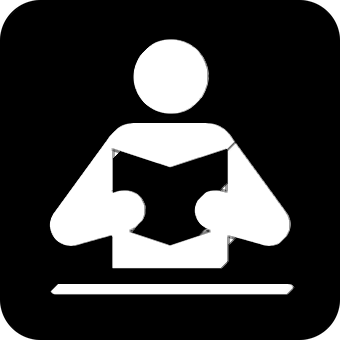 leer
E
The (male) singer Luis Miguel has green eyes.
1
The (male) singer Pablo Alborán has short hair.
2
The painter Picasso has a big nose.
3
The (Female) singer Shakira has blonde hair.
4
The (male) singer Camarón has long hair.
5
The painter Dalí has round eyes.
[Speaker Notes: Timing: 10 minutes

Aim: to practise written comprehension of this week’s vocabulary in sentences.

Procedure:
Do the example with pupils.  They write (or say) the English sentence meaning (they could do this on mini whiteboards).  
Complete sentences 1-5 and correct them.  The English sentence meanings appear on consecutive mouse clicks.

Part 2 of the task



Photo by John Kelly/WireImage.com - Image courtesy WireImage.com. Downloaded from https://www.imdb.com/name/nm0586064/?ref_=nm_mv_close

By U.S. State Department - https://www.flickr.com/photos/statephotos/38832214941/in/photolist-22ayQ4r-215bWSS-22atfBg, Public Domain, https://commons.wikimedia.org/w/index.php?curid=76810256

https://www.last.fm/music/Pablo+Albor%C3%A1n/Terral/Pasos+de+cero

Picasso: https://www.galeries-bartoux.com/en/artists/pablo-picasso/

De Roger Higgins, World Telegram staff photographer - Esta imagen está disponible en la División de Impresiones y Fotografías de la Biblioteca del Congreso de los Estados Unidos bajo el código digital cph.3c14985. Dominio público, https://commons.wikimedia.org/w/index.php?curid=1304063]
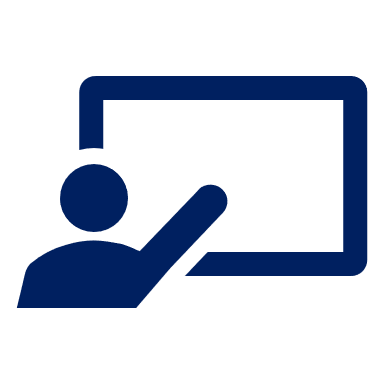 Follow up 2:
En un ordenador o tableta*, investiga*.
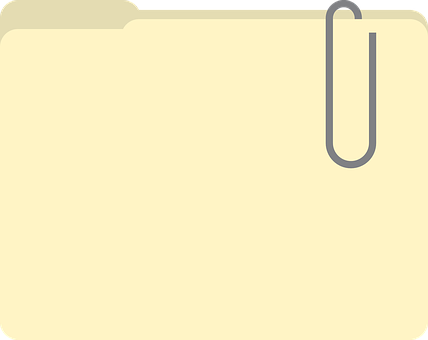 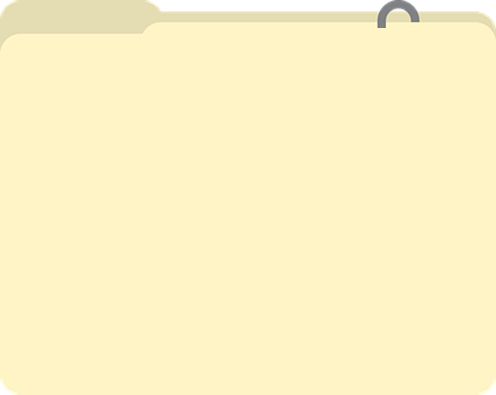 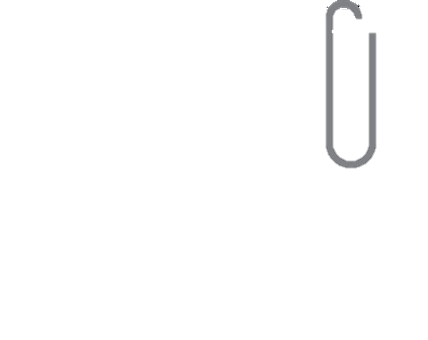 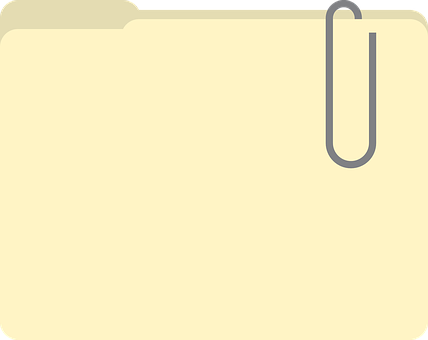 El flamenco    es un estilo de música típico de _________.

El mariachi 
es un estilo de música típico de ________.
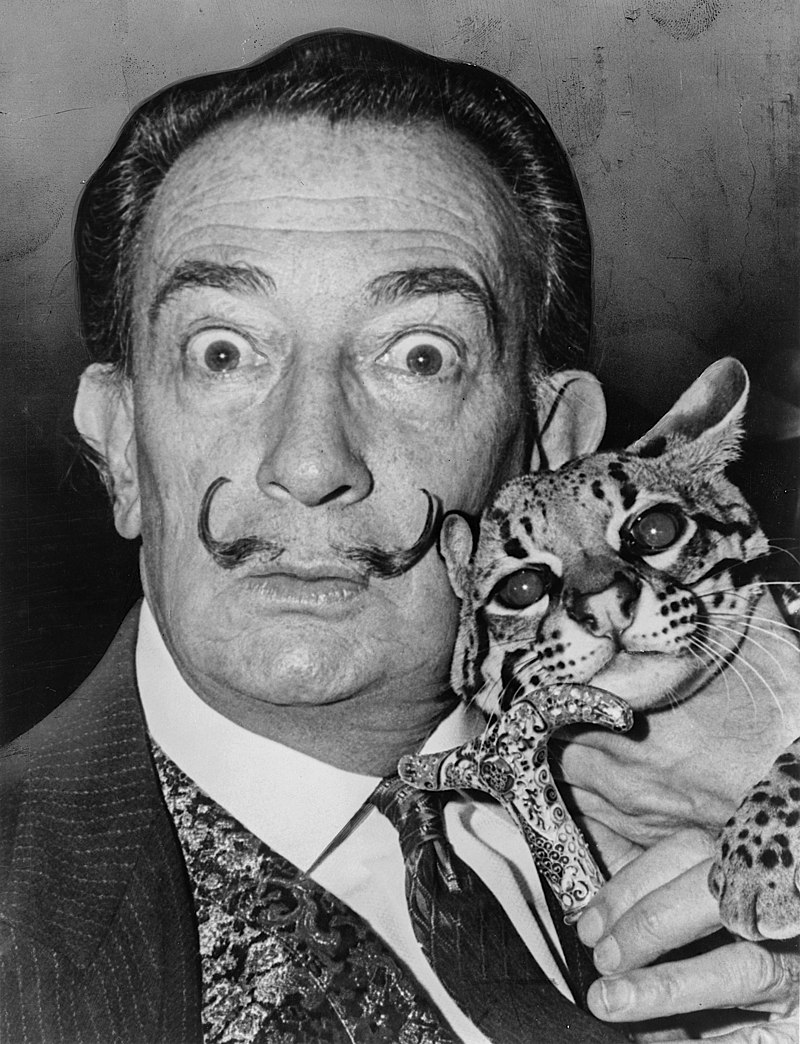 Nombre: 
Salvador Dalí
Nombre: 
Camarón (de la Isla)
Nombre: 
Pablo Picasso
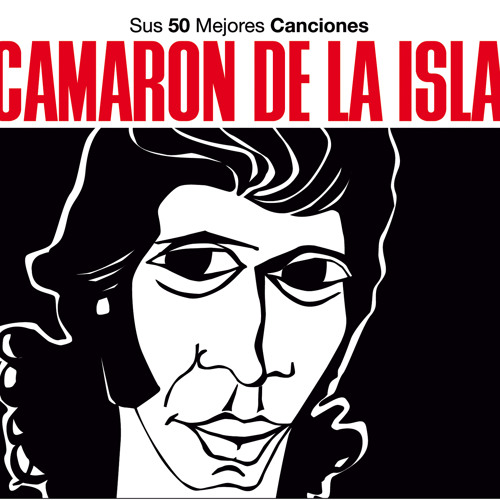 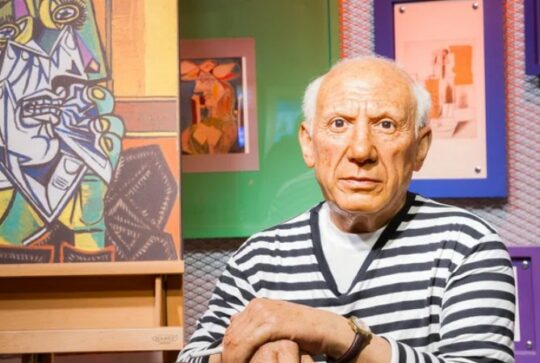 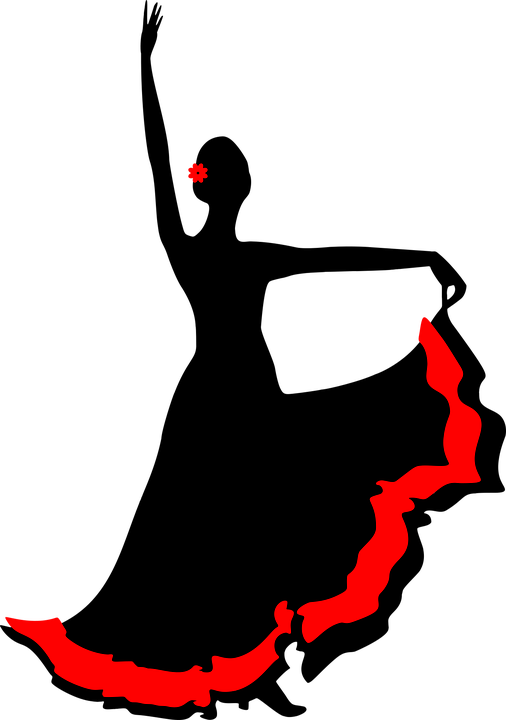 pintor
cantante
Profesión: _____________ 
País: _____________
Famoso por: ____________
________________________
pintor
Profesión: _____________ 
País: _____________
Famoso por: ____________
________________________
Profesión: _____________ 
País: _____________
Famoso por: ____________
________________________
España
España
España
España
el Flamenco
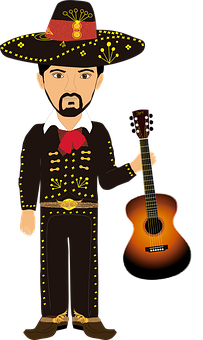 el surrealismo
el Cubismo
‘Como el agua’
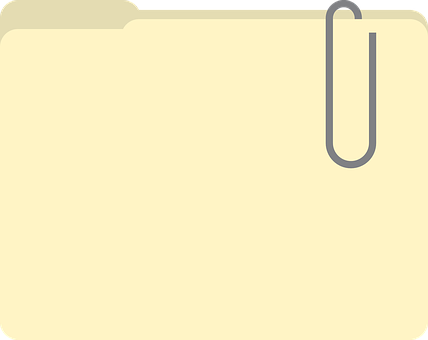 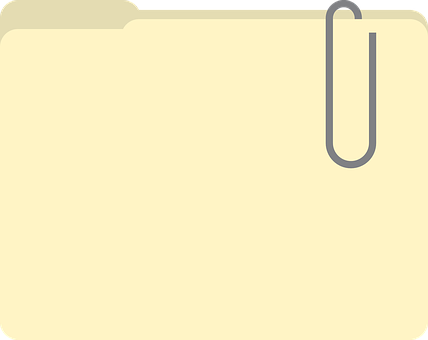 Méjico
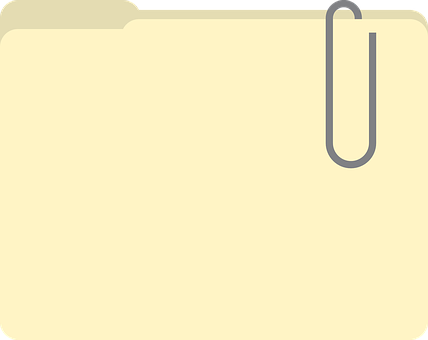 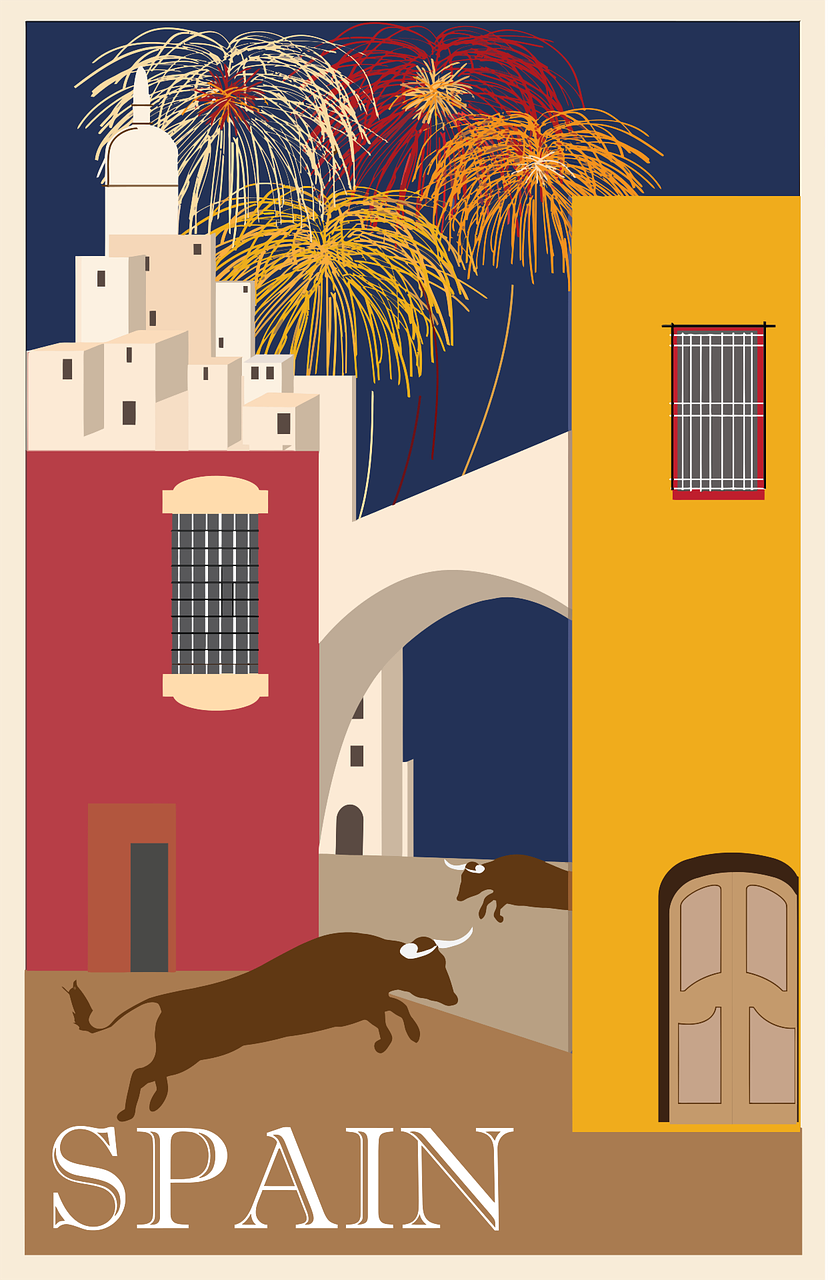 Nombre: 
Pablo Alborán
Nombre: 
Shakira
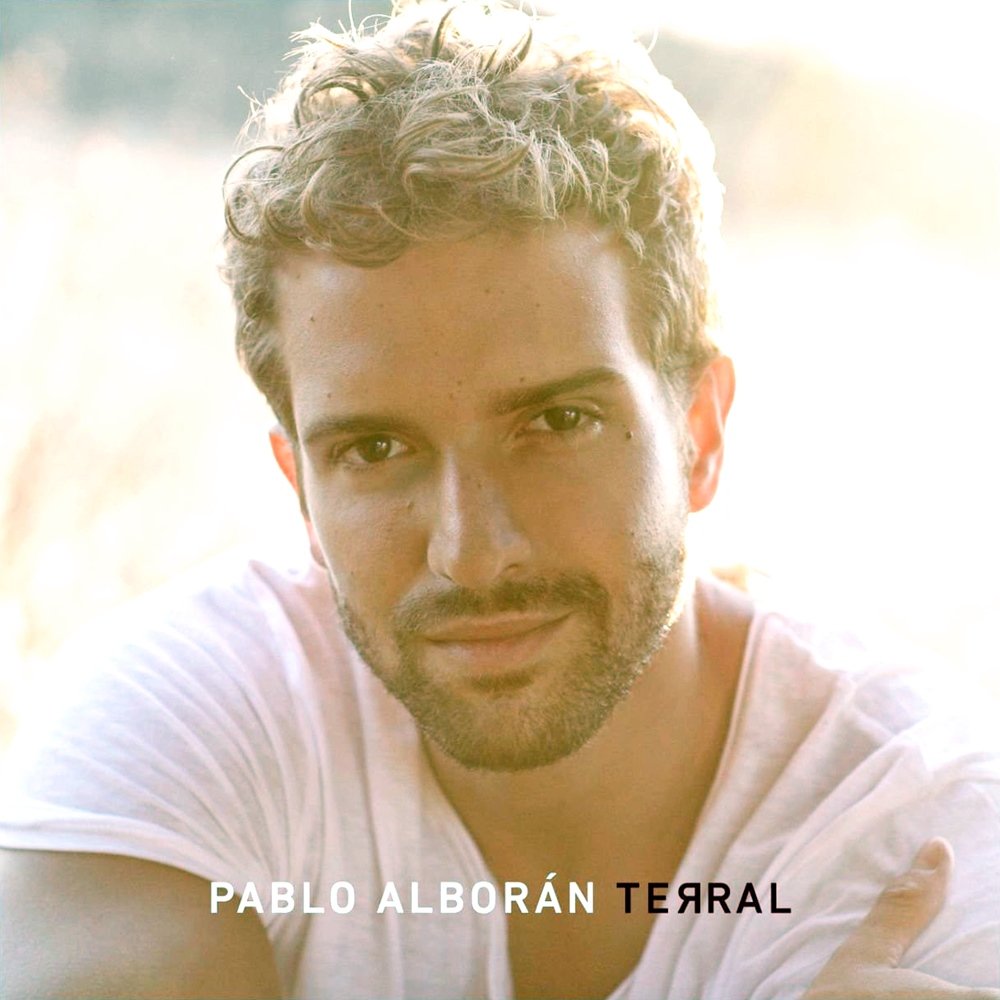 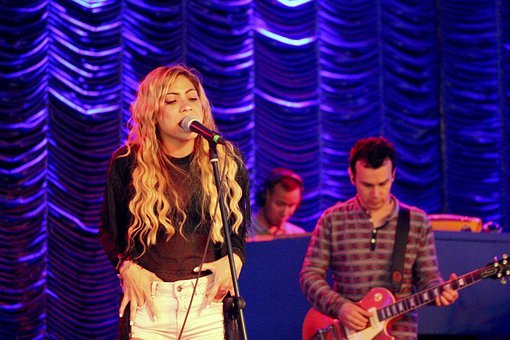 Nombre: 
Luis Miguel
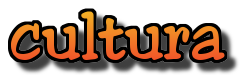 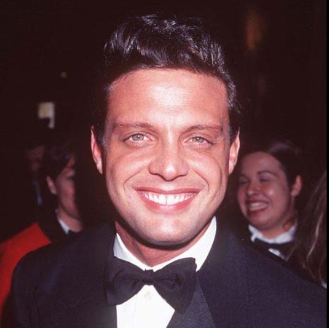 cantante
cantante
Profesión: _____________ 
País: _____________
Famoso por: ____________
________________________
Profesión: _____________ 
País: _____________
Famoso por: ____________
________________________
cantante
Profesión: _____________ 
País: __________________
Famoso por: ____________
________________________
Colombia
España
Puerto Rico, Méjico
el Pop,
el Pop
el Pop latino,
el reguetón.
‘La bicicleta’
‘Solamente tú’
‘Suave’; el Mariachi
(la) tableta = tablet
investigar = to research
[Speaker Notes: Aim: to research information about 6 iconic Spanish-speaking artists

Procedure: 
Before beginning the activity, the teacher may want to clarify the key info pupils need to find out: profession, country of origin, what they are famous  for (this could be genre/style, the name of a song/painting, etc.).  

1. Tell pupils that they need to write the missing info in Spanish. Profession Can be found in part 1 of this follow up. 
2. Click to reveal written answers (From the top left). Pupils will have different answers for ‘famoso for’ which will present an opportunity to practise a range of SSCs. Support and praise as necessary. 
3. Elicit answers for the ‘cultura’ box’.
4. Click on the photo to hear the audio for each name.  Other audio is attached to animations.

If pupils don’t have access to computers or tablets, this task could be left out or suggested as optional research for home / golden time, etc. 
tableta [>5000] investigar [1571]

Image source:Luis Miguel: Photo by John Kelly/WireImage.com - Image courtesy WireImage.com. Downloaded from https://www.imdb.com/name/nm0586064/?ref_=nm_mv_close
Pablo Alborán: https://www.last.fm/music/Pablo+Albor%C3%A1n/Terral/Pasos+de+cero
Picasso: https://www.galeries-bartoux.com/en/artists/pablo-picasso/
Dalí: De Roger Higgins, World Telegram staff photographer - Esta imagen está disponible en la División de Impresiones y Fotografías de la Biblioteca del Congreso de los Estados Unidos bajo el código digital cph.3c14985. Dominio público, https://commons.wikimedia.org/w/index.php?curid=1304063
Camarón: https://soundcloud.com/camaron-de-la-isla]
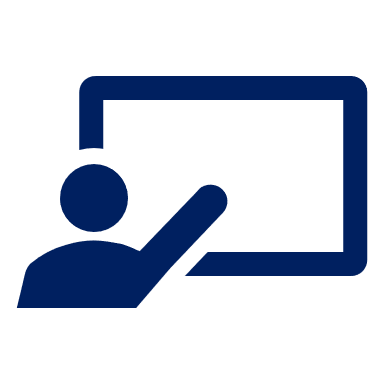 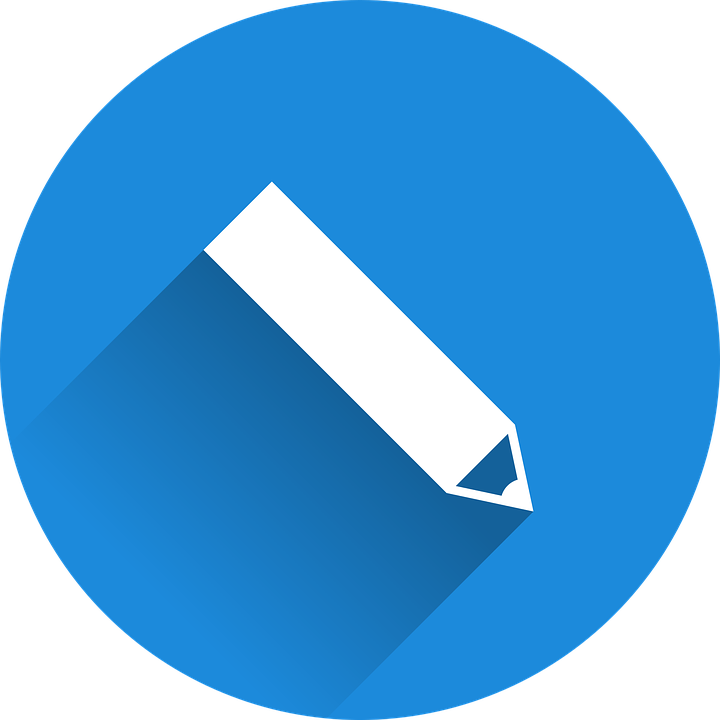 Follow up 3:
Usa las palabras en las burbujas y escribe las frases.
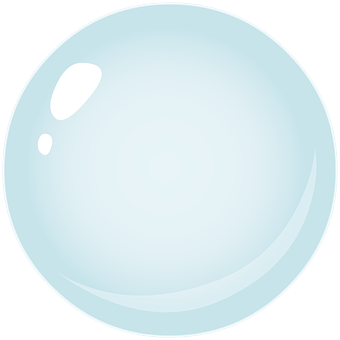 escribir
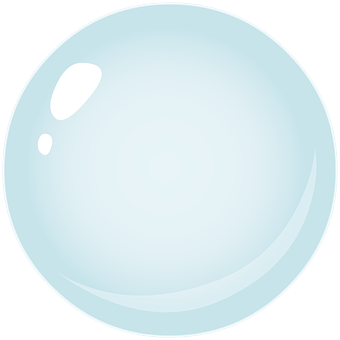 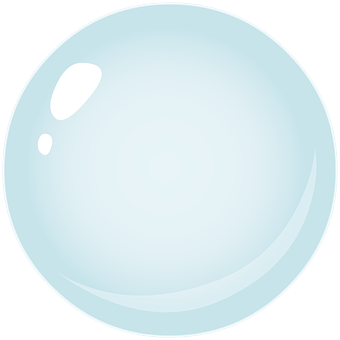 las
pequeños
cara
E
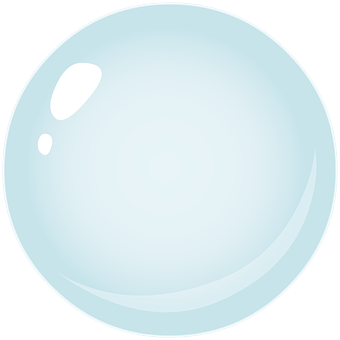 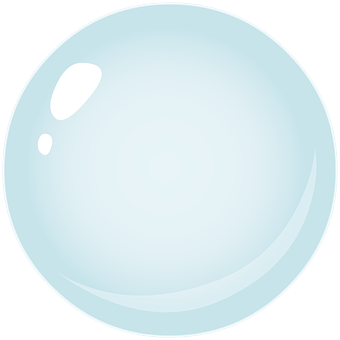 Tiene la cara bonita.
hermano
las
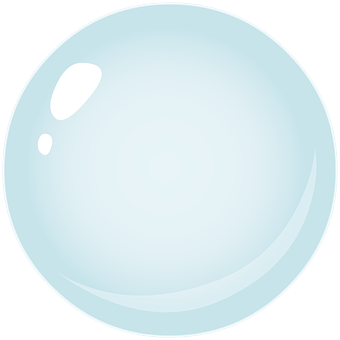 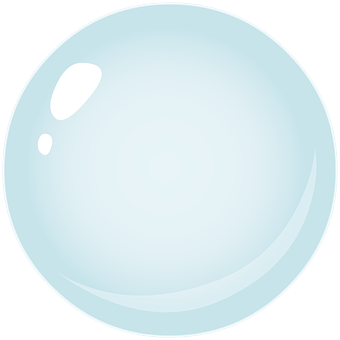 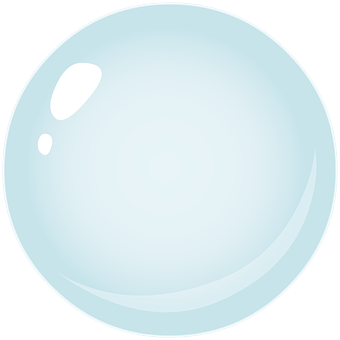 redonda
tiene
la
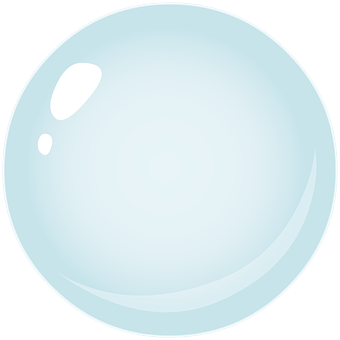 1
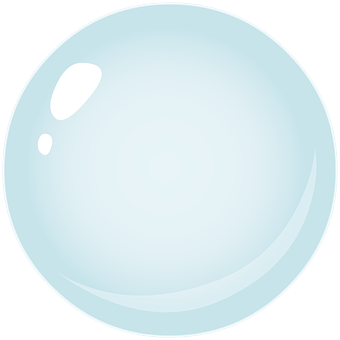 la
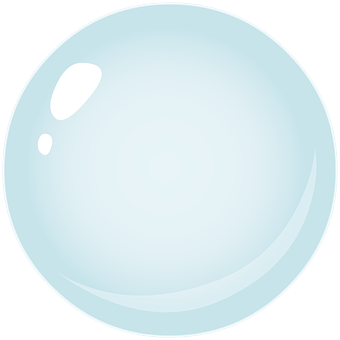 Mi madre tiene el pelo negro.
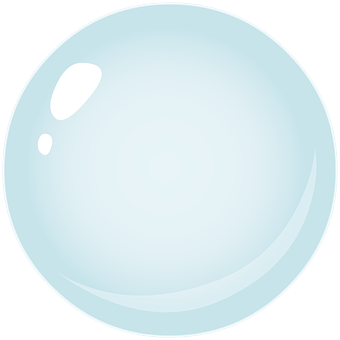 el
tiene
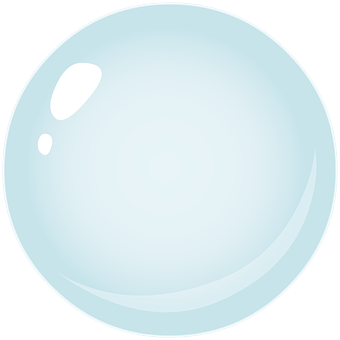 ojos
cara
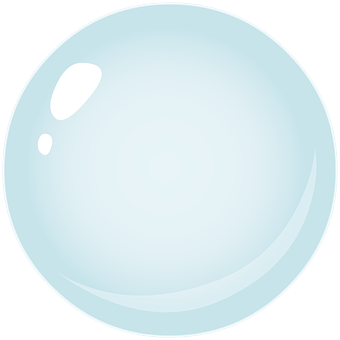 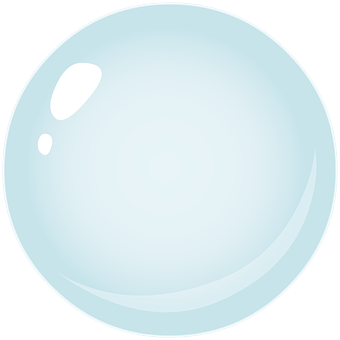 nuevas
gafas
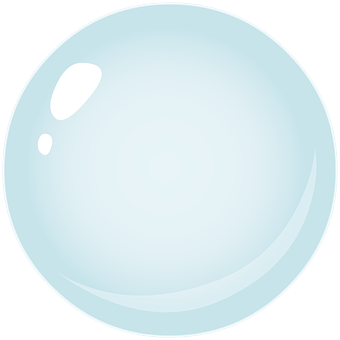 2
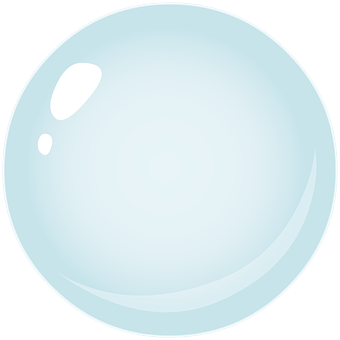 La cantante tiene los ojos grandes.
tiene
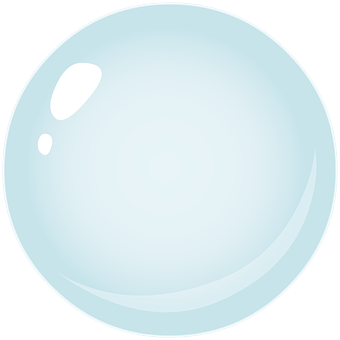 cantante
mi
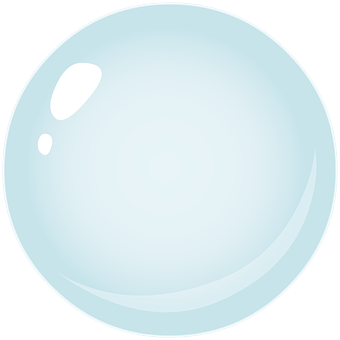 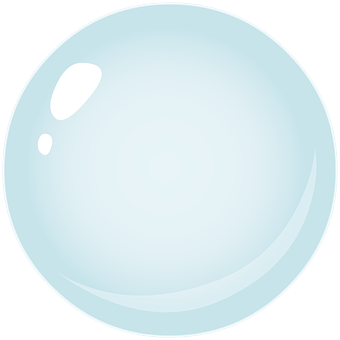 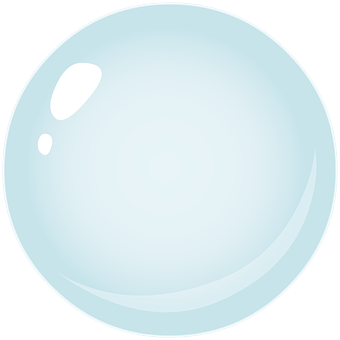 pies
la
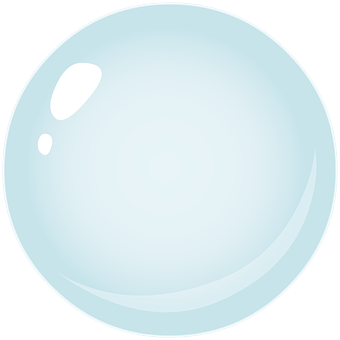 3
el
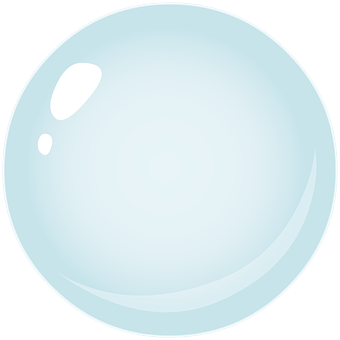 madre
Mi hermano tiene los pies pequeños.
tiene
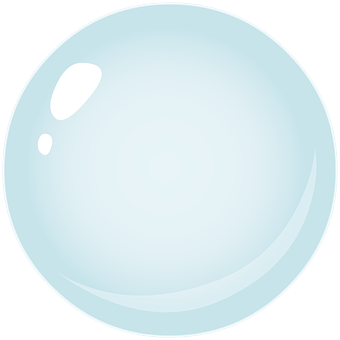 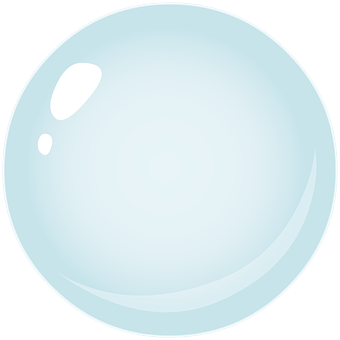 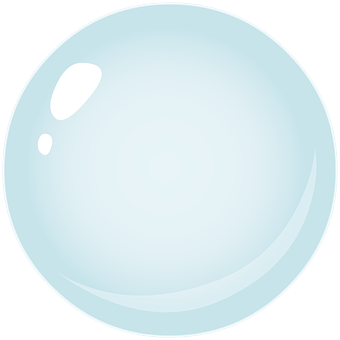 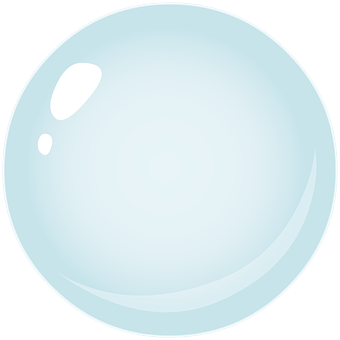 tiene
abuelo
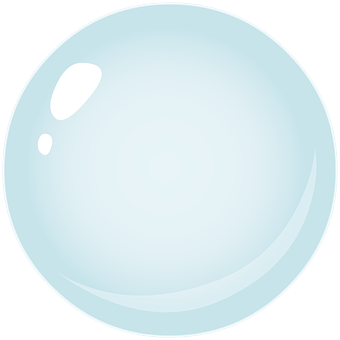 negro
4
cantante
los
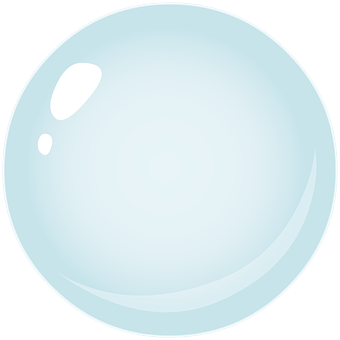 Mi abuelo tiene la cara redonda.
bonita
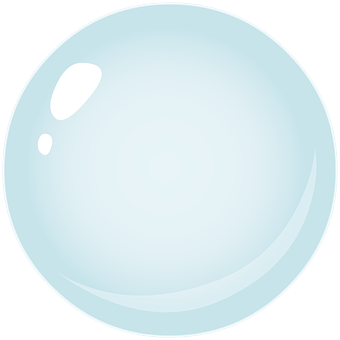 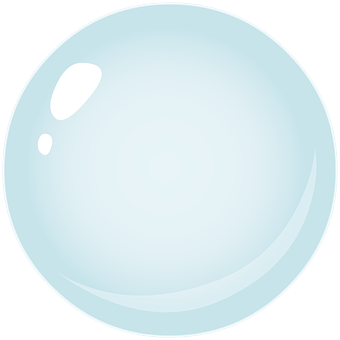 pelo
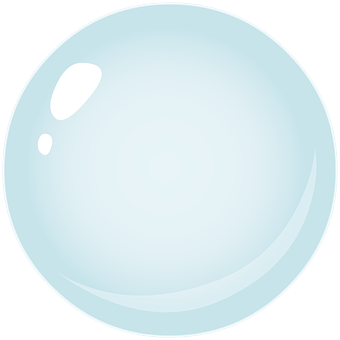 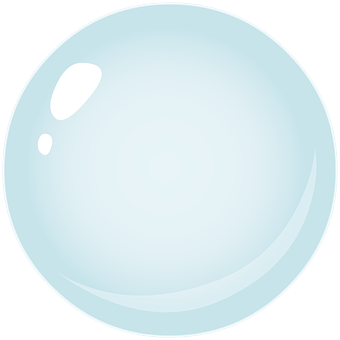 grandes
mi
mi
5
El cantante tiene las gafas nuevas.
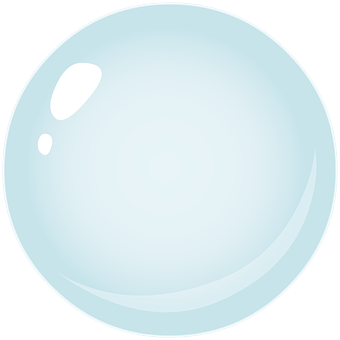 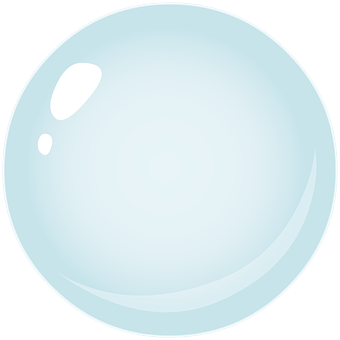 tiene
los
(la) burbujar = bubble
[Speaker Notes: Timing: 5 minutes

Aim: to practise written comprehension of this week’s vocabulary in sentences.

Procedure:
Do the example with pupils.  They write (or say) the English sentence meaning (they could do this on mini whiteboards).  
Complete sentences 1-5 and correct them.  The English sentence meanings appear on consecutive mouse clicks.

Burbuja [4850]]
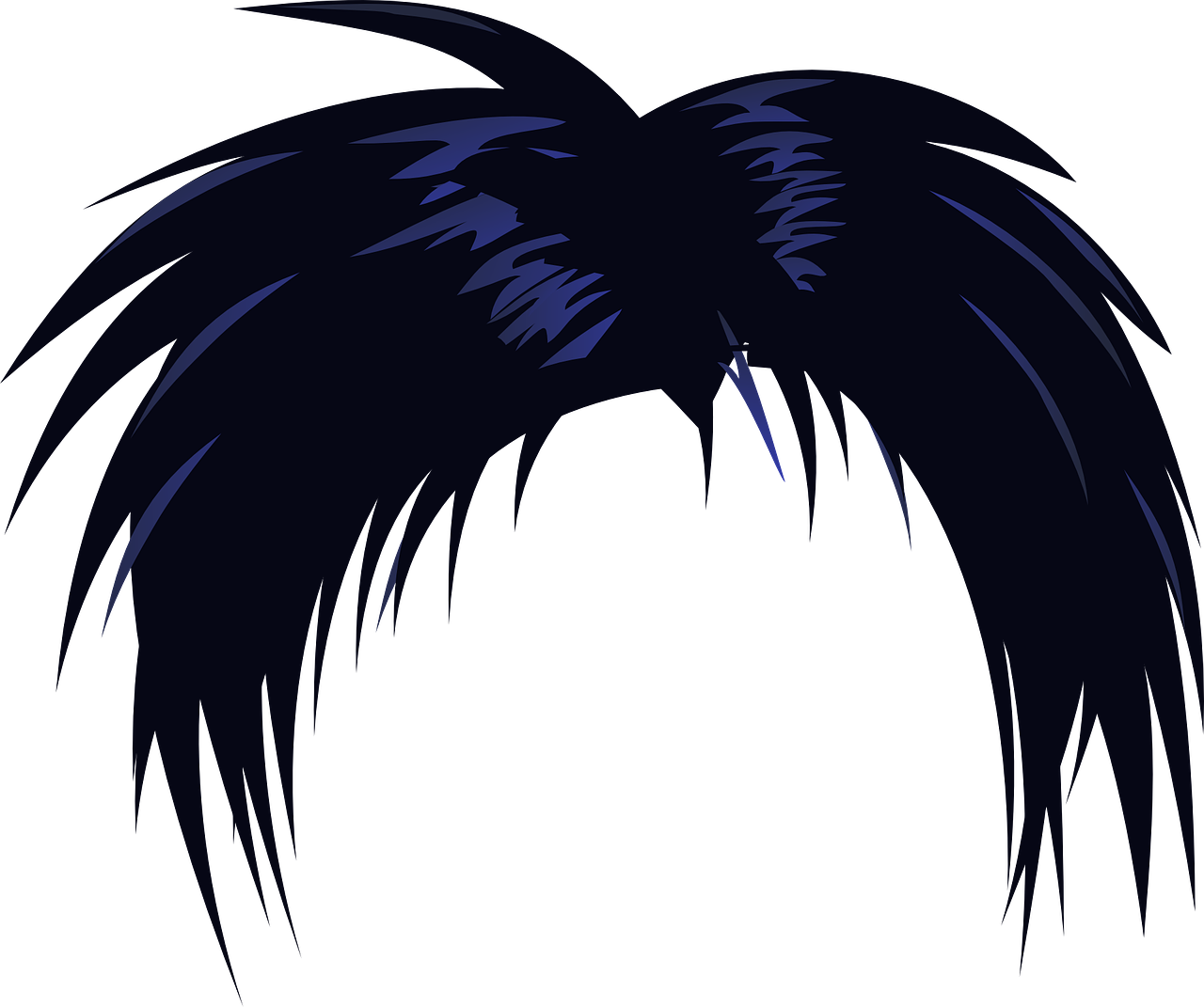 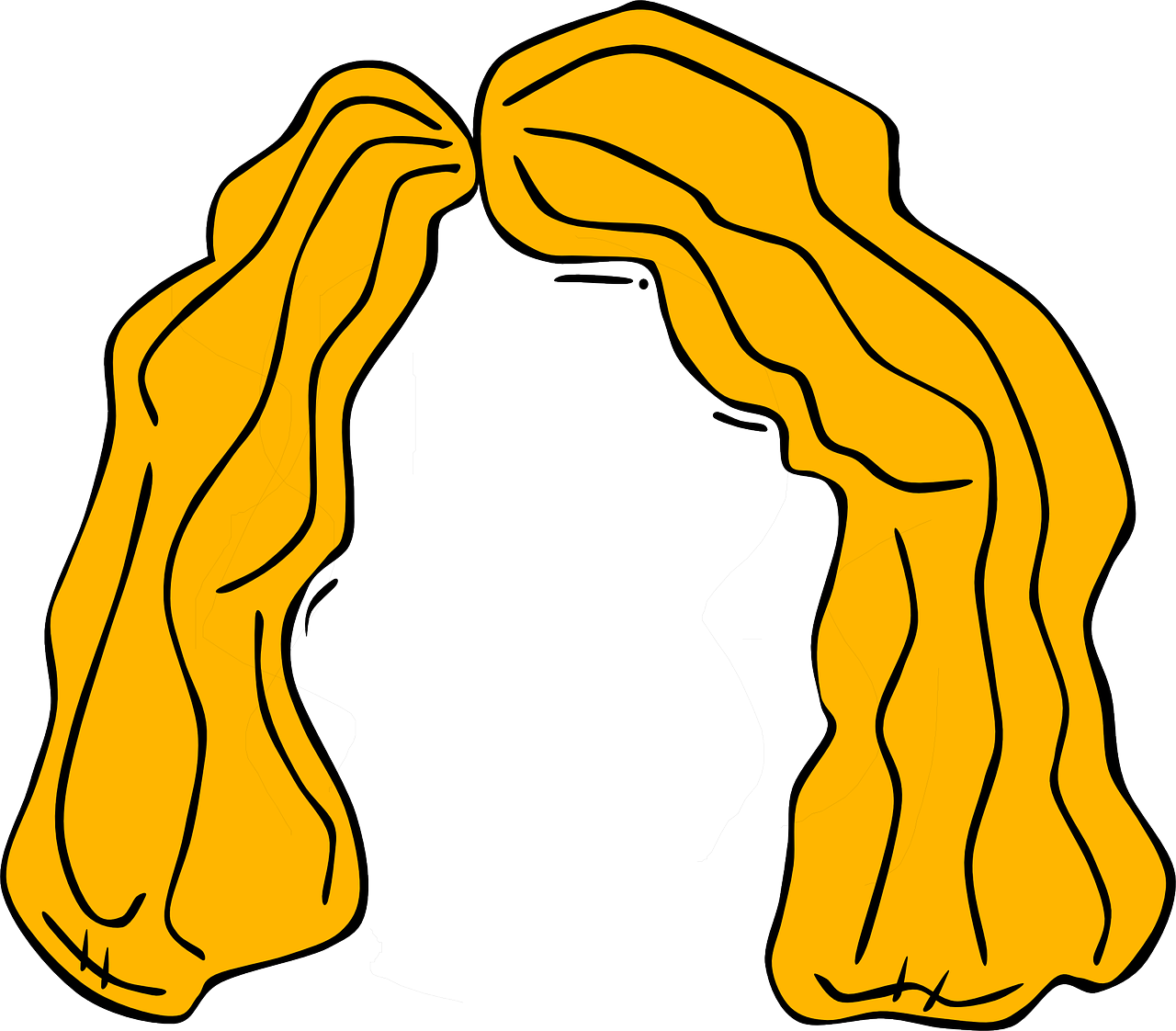 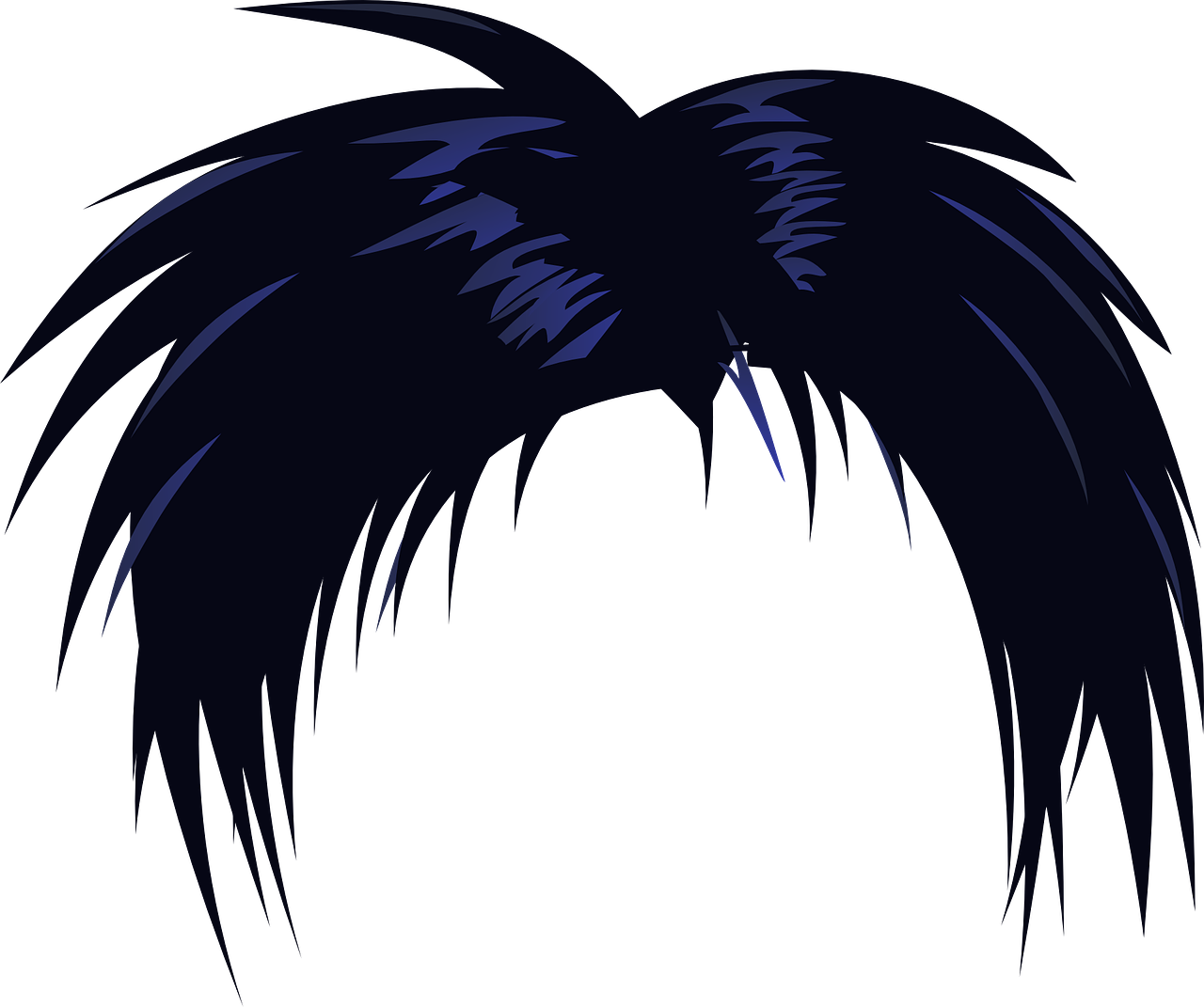 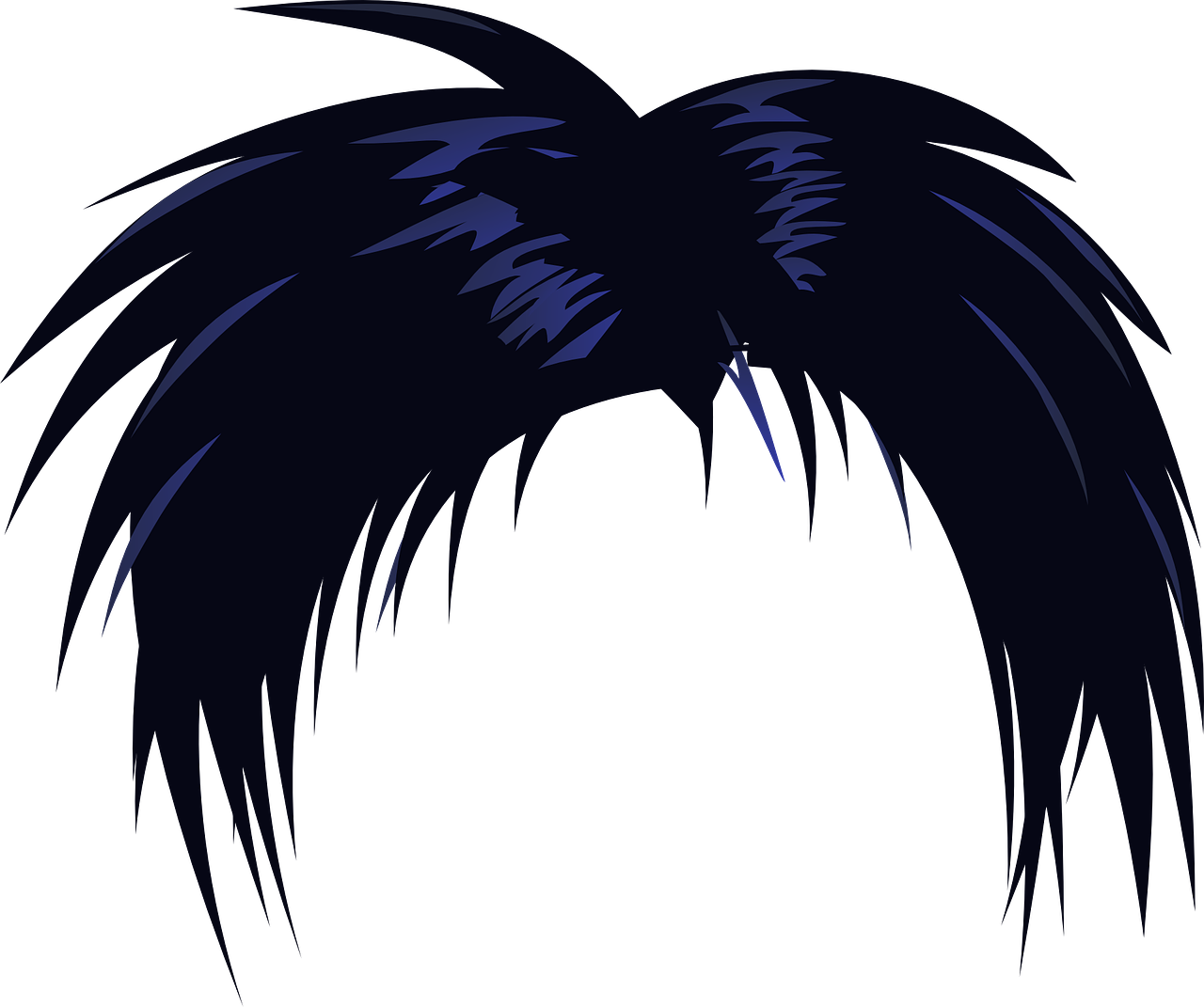 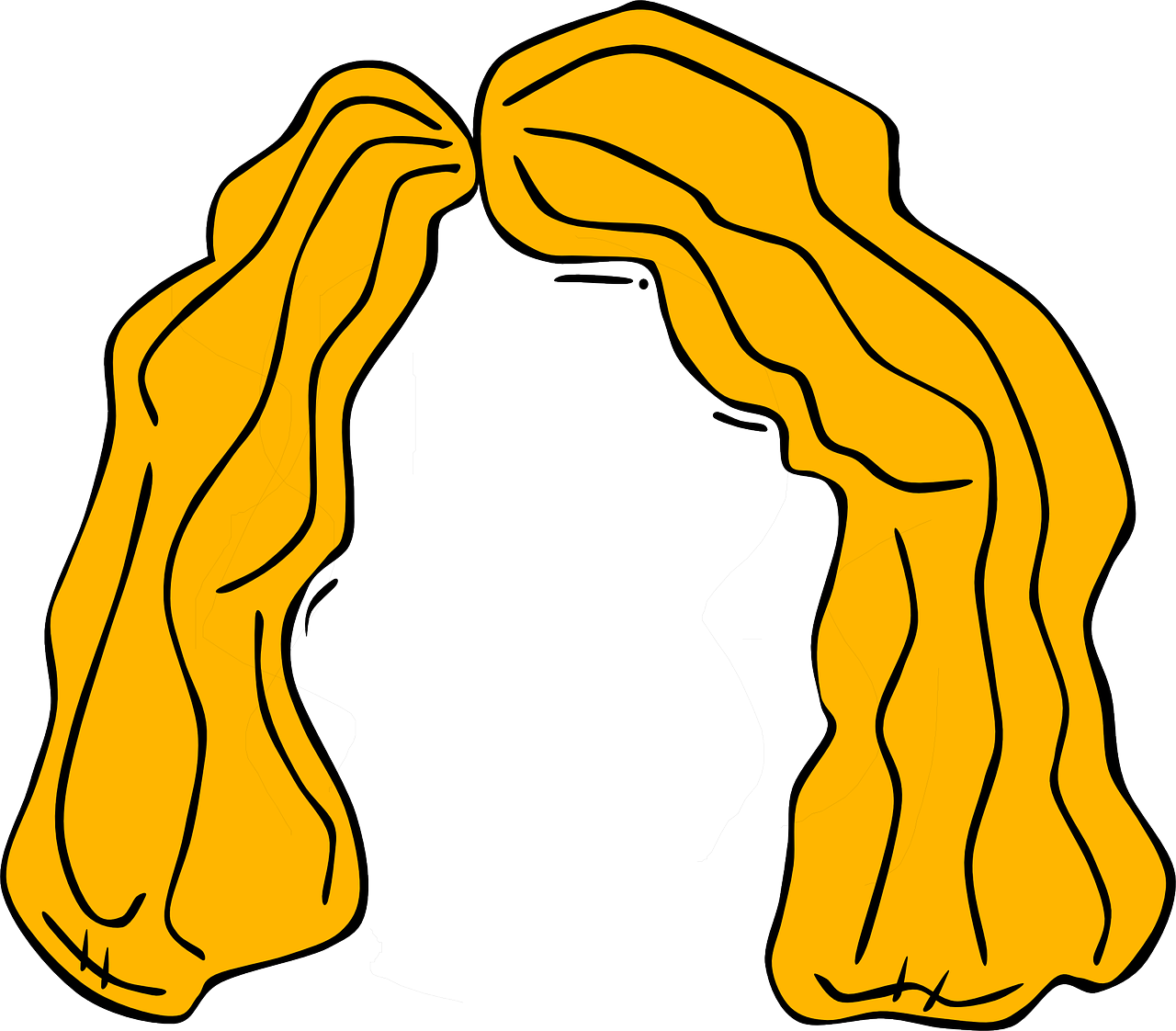 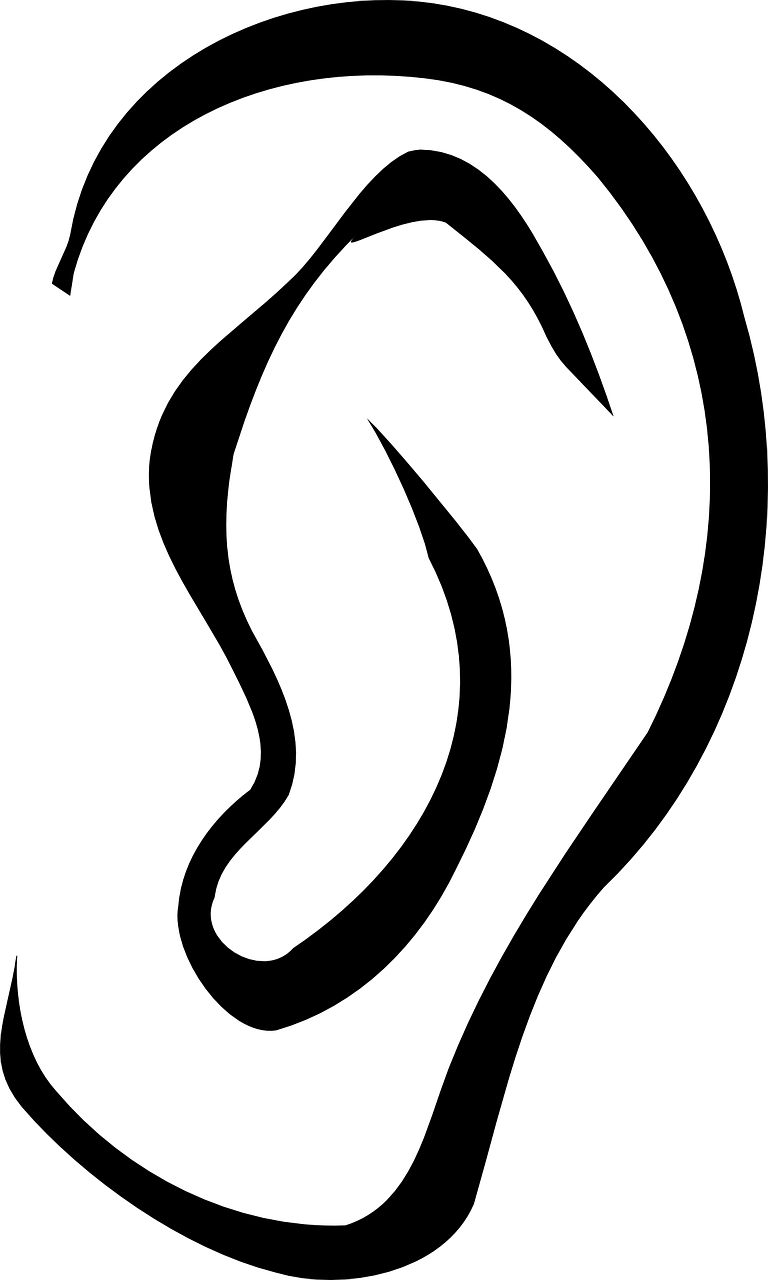 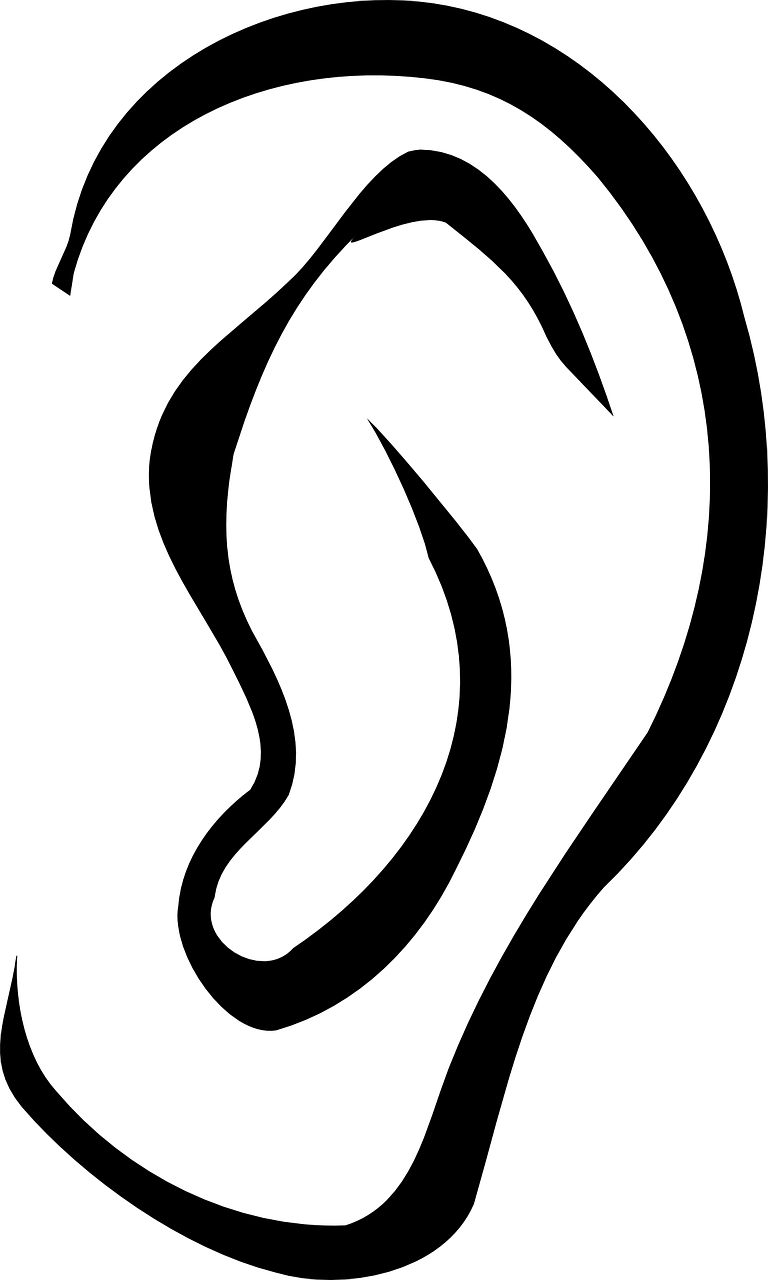 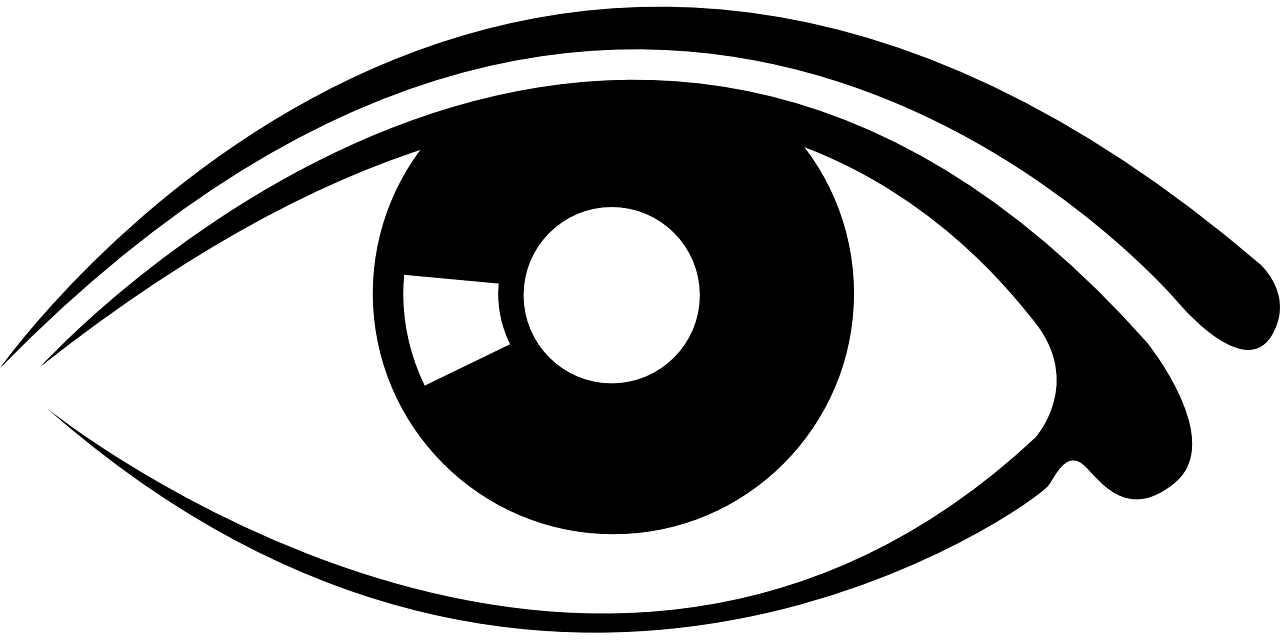 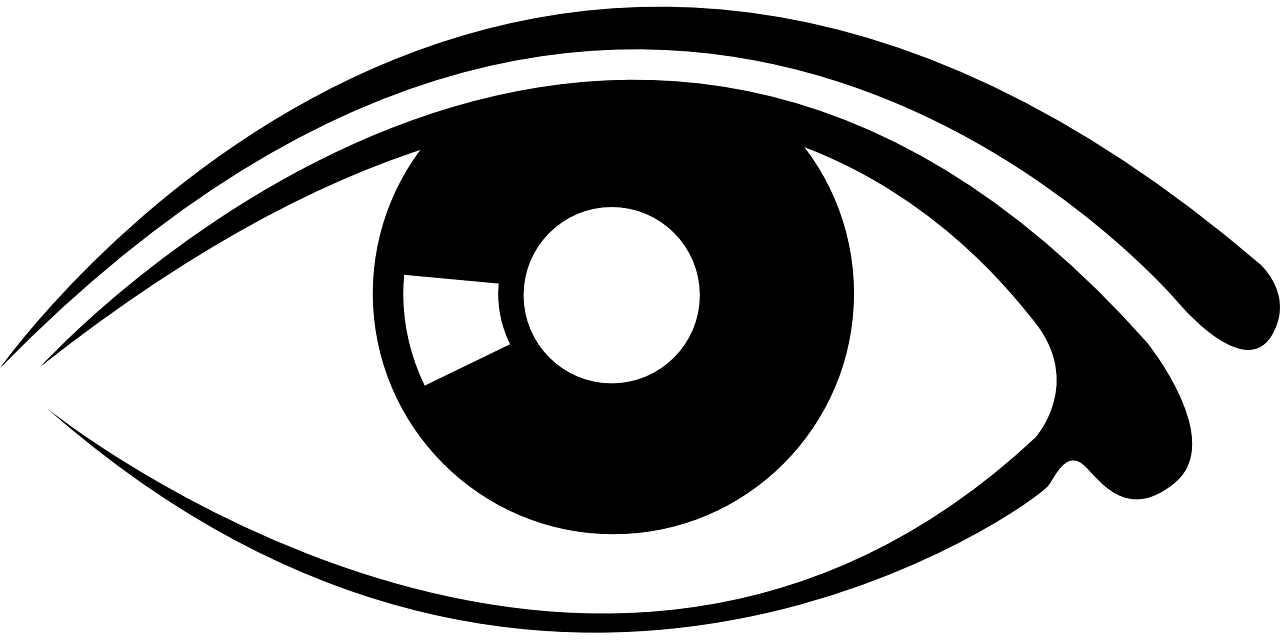 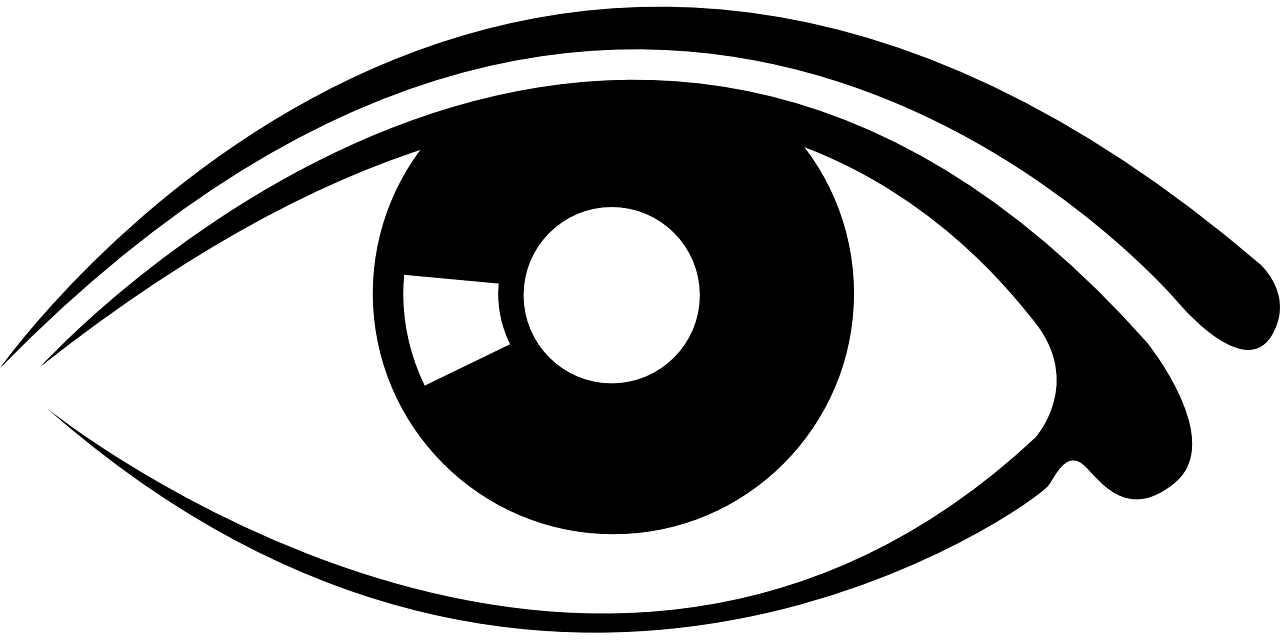 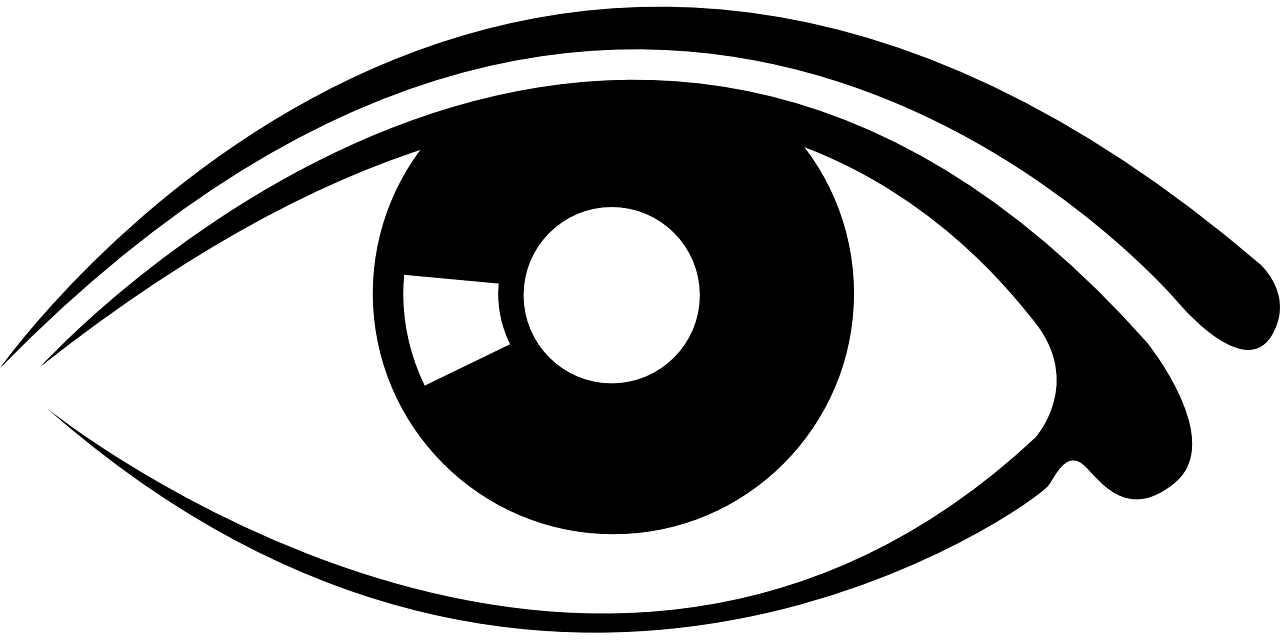 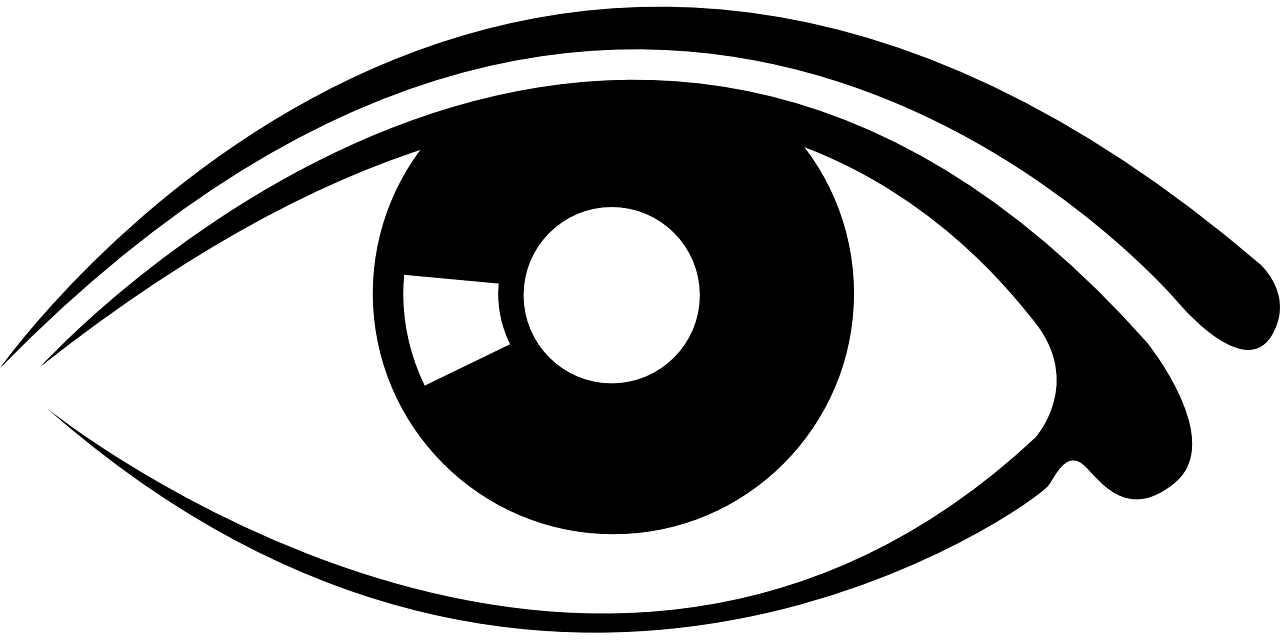 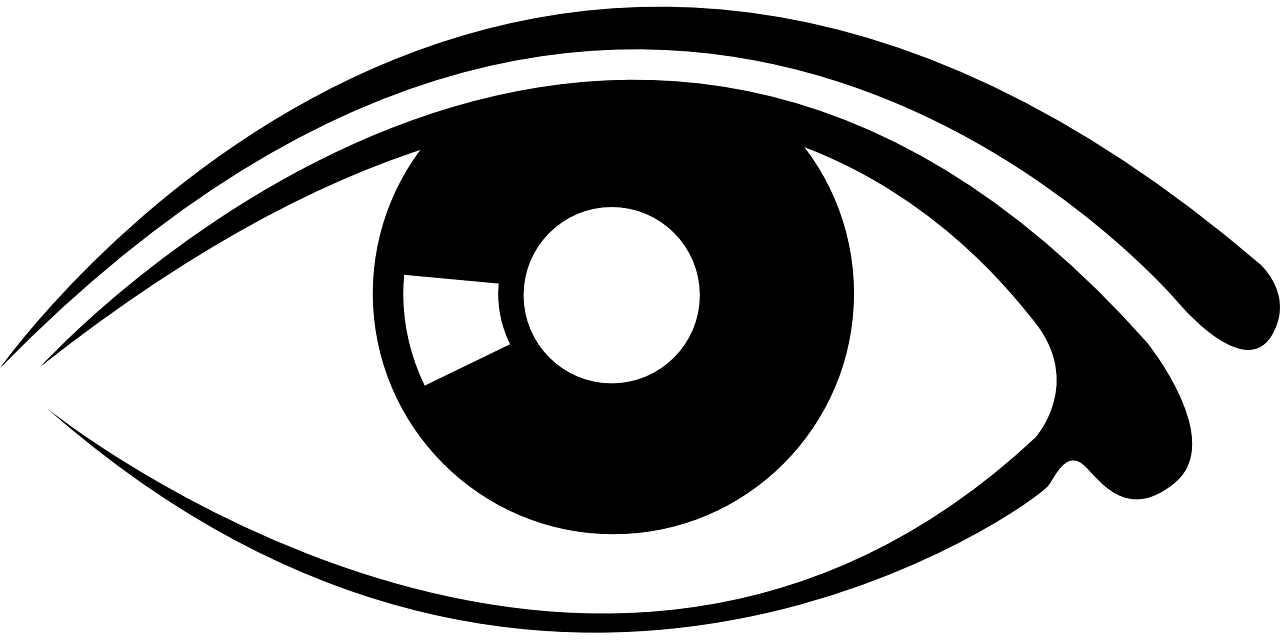 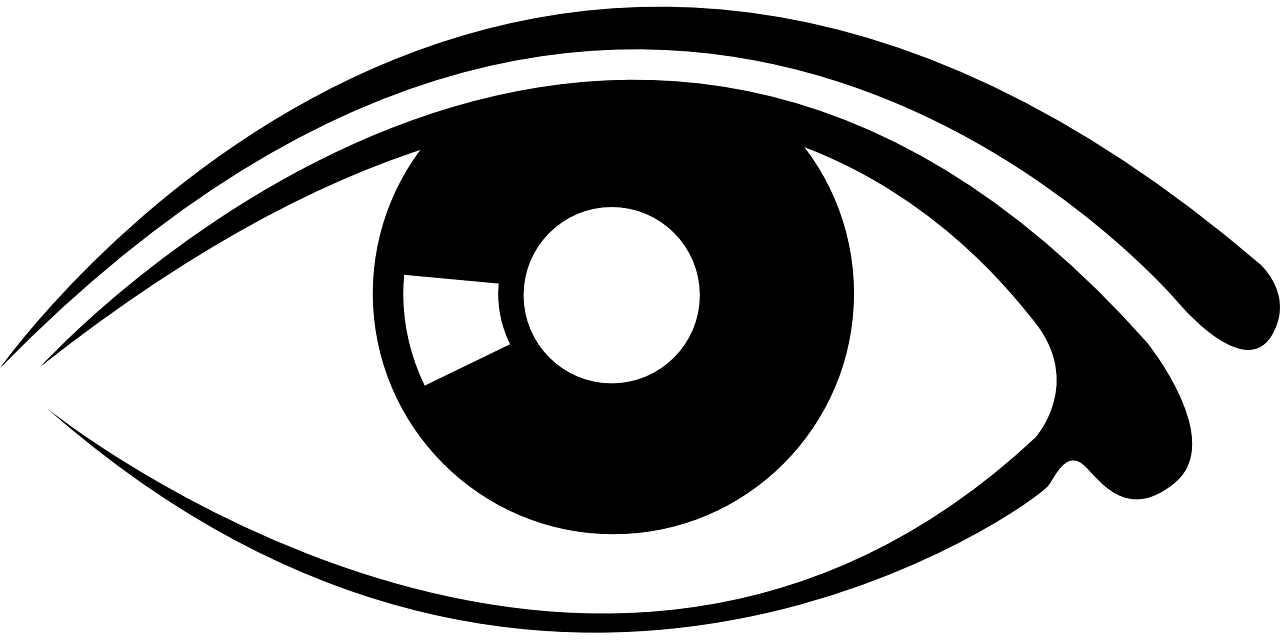 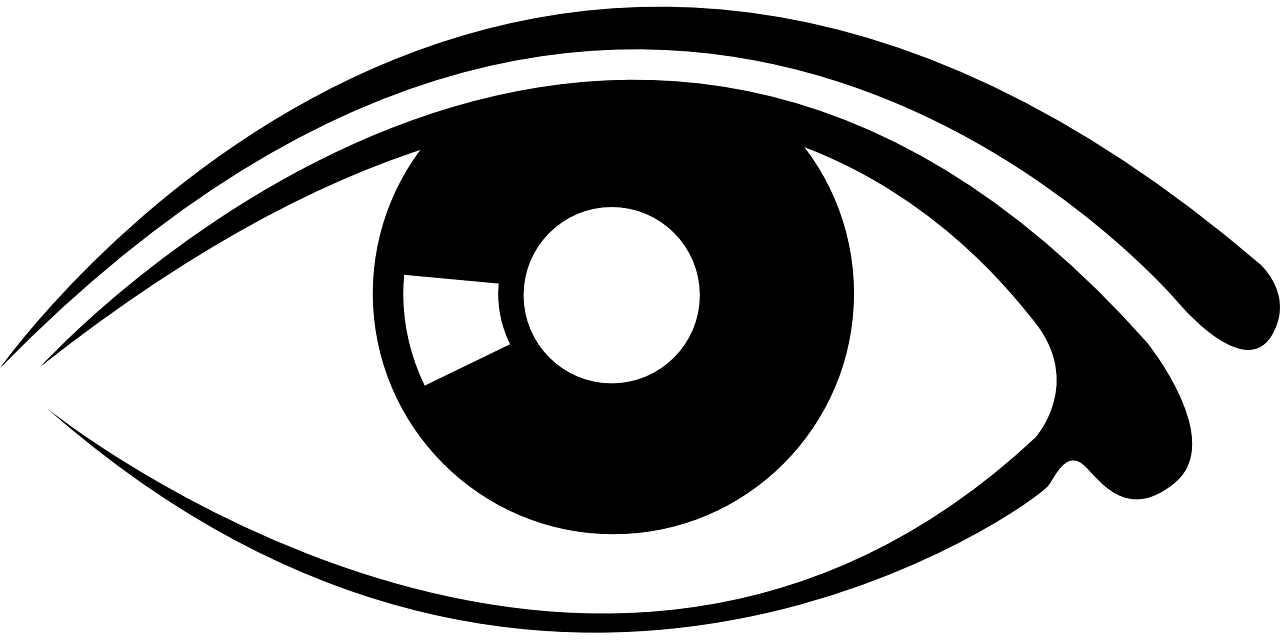 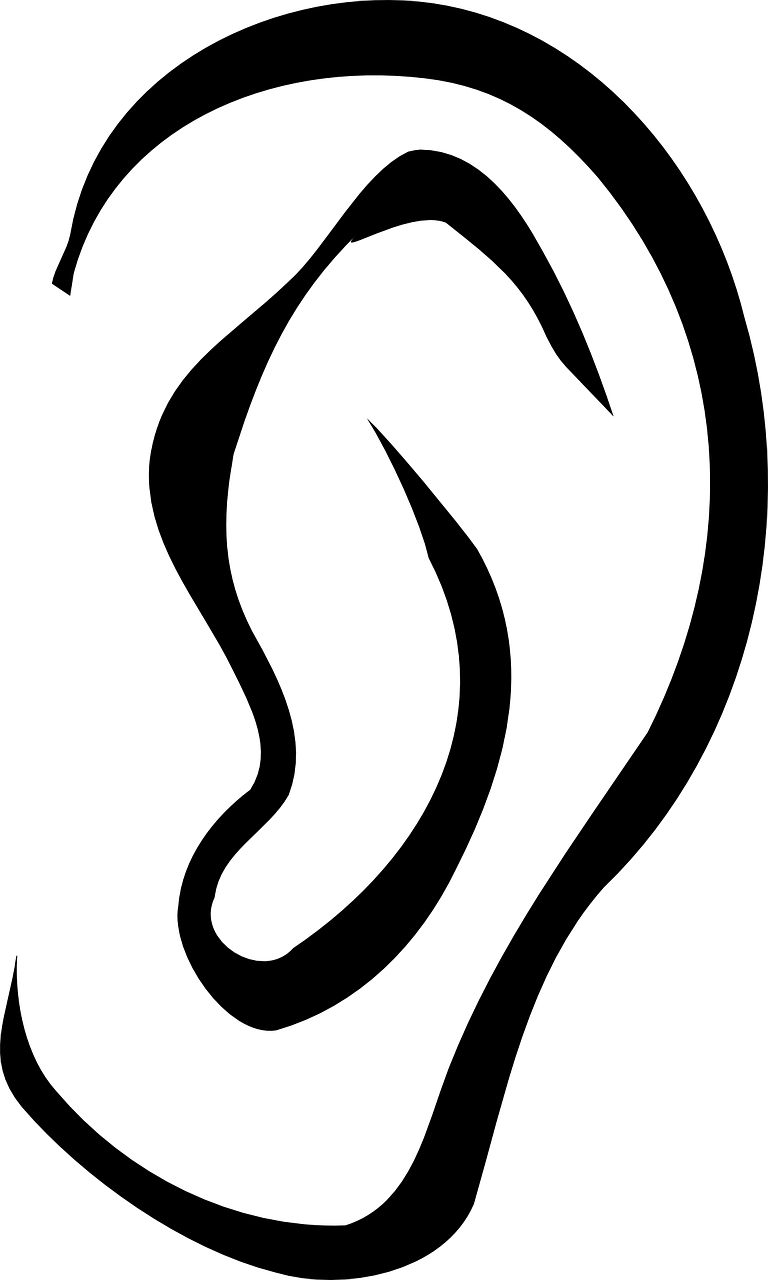 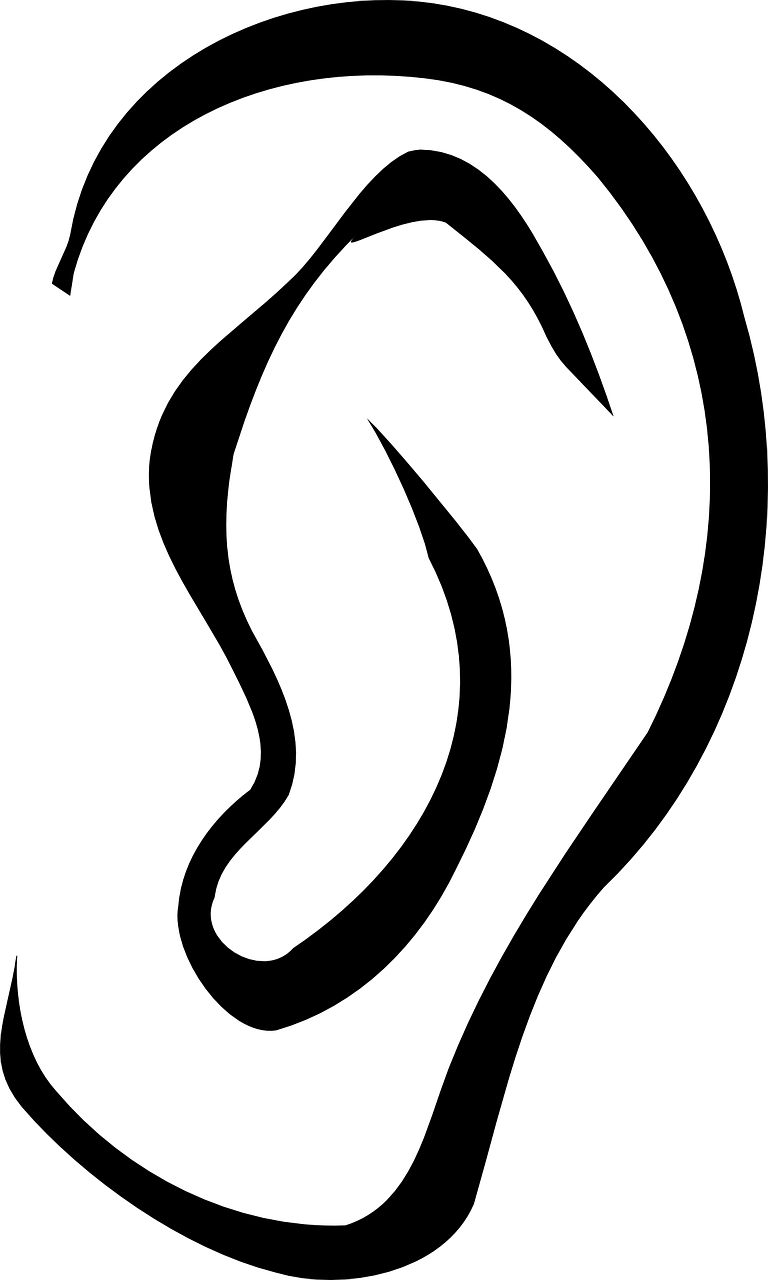 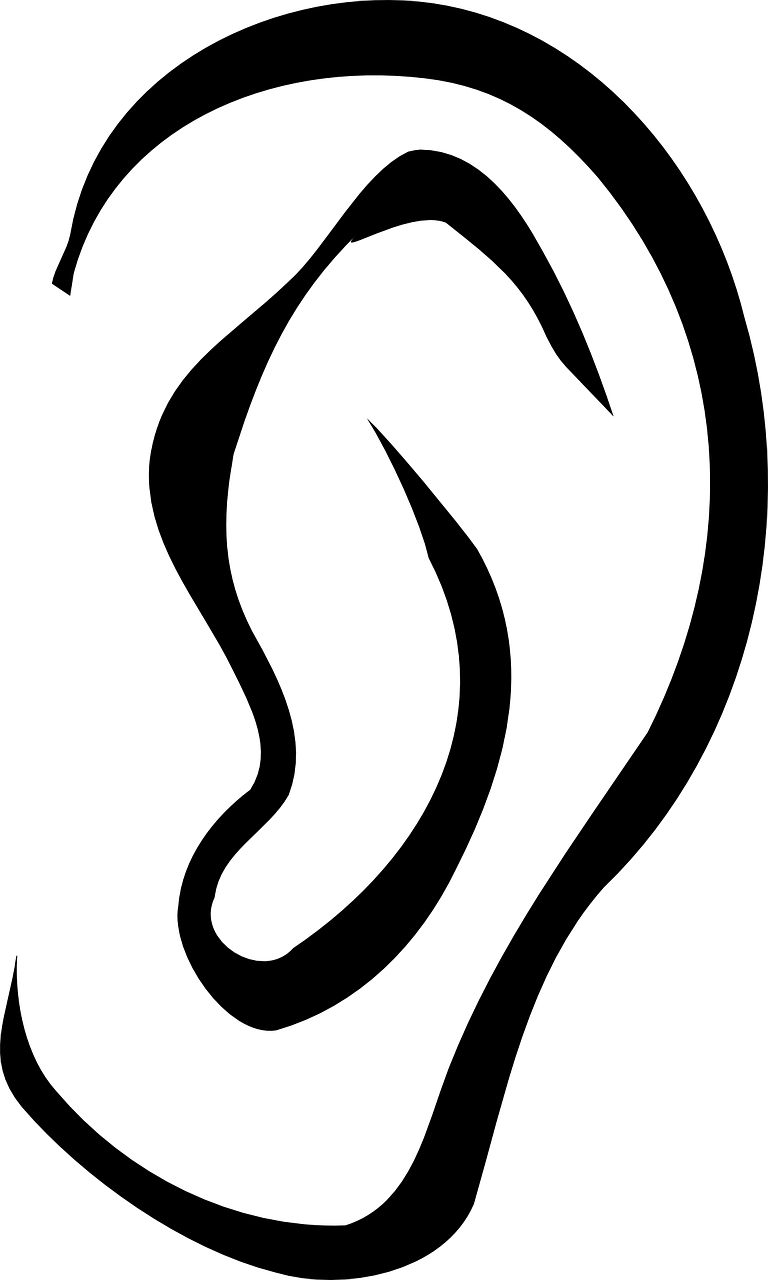 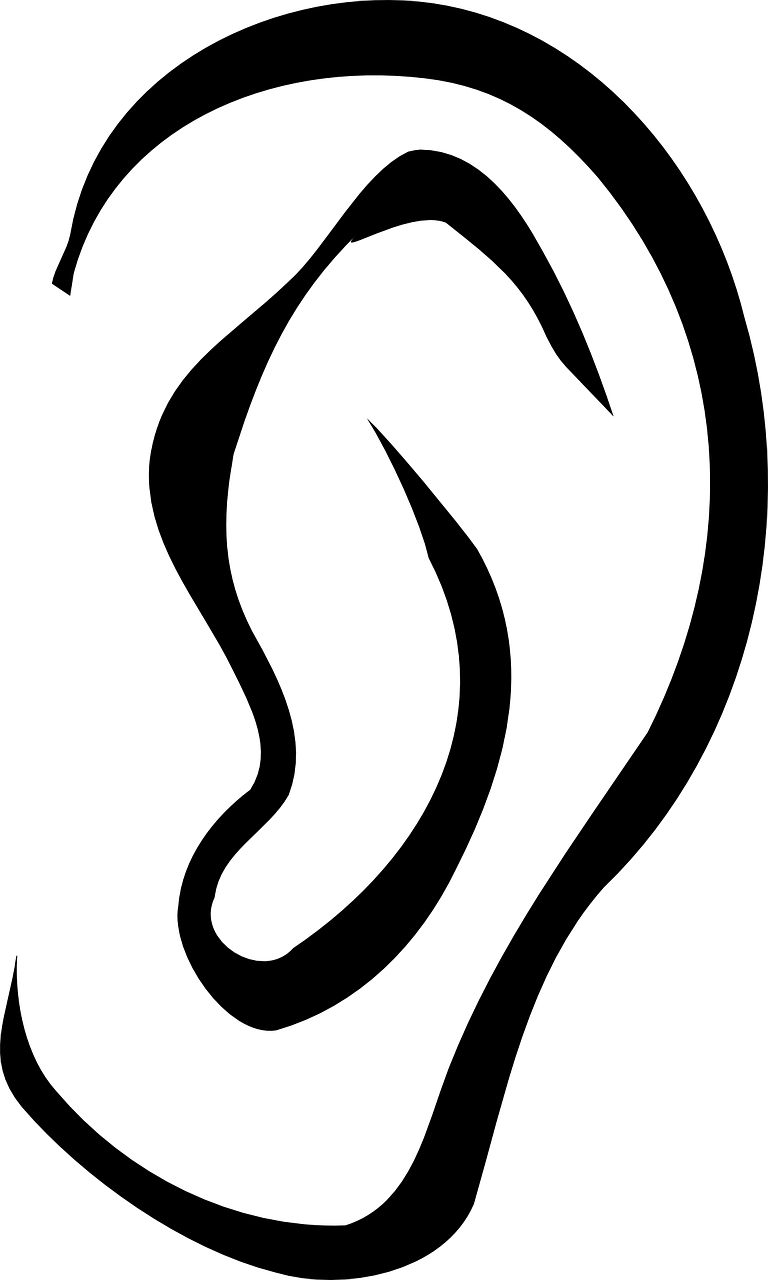 Follow up 4:
En parejas, pregunta y contesta.
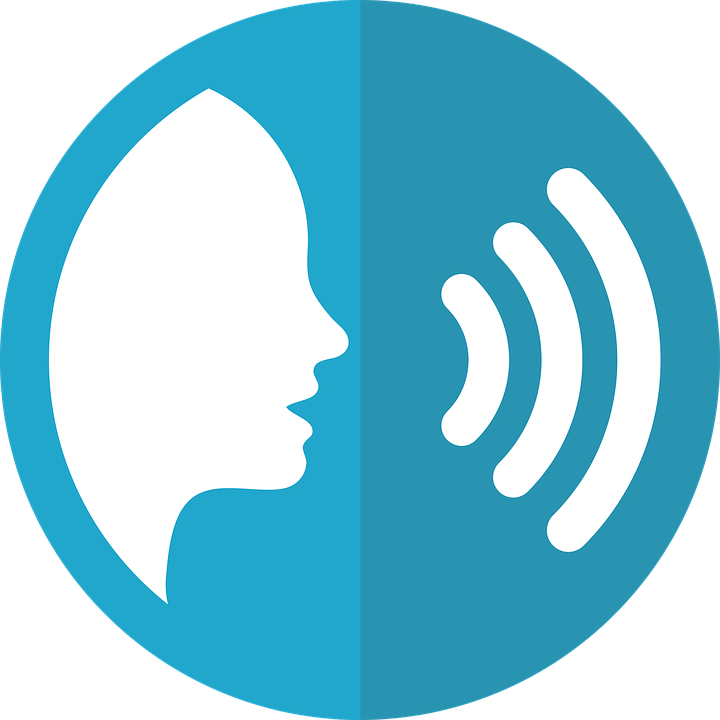 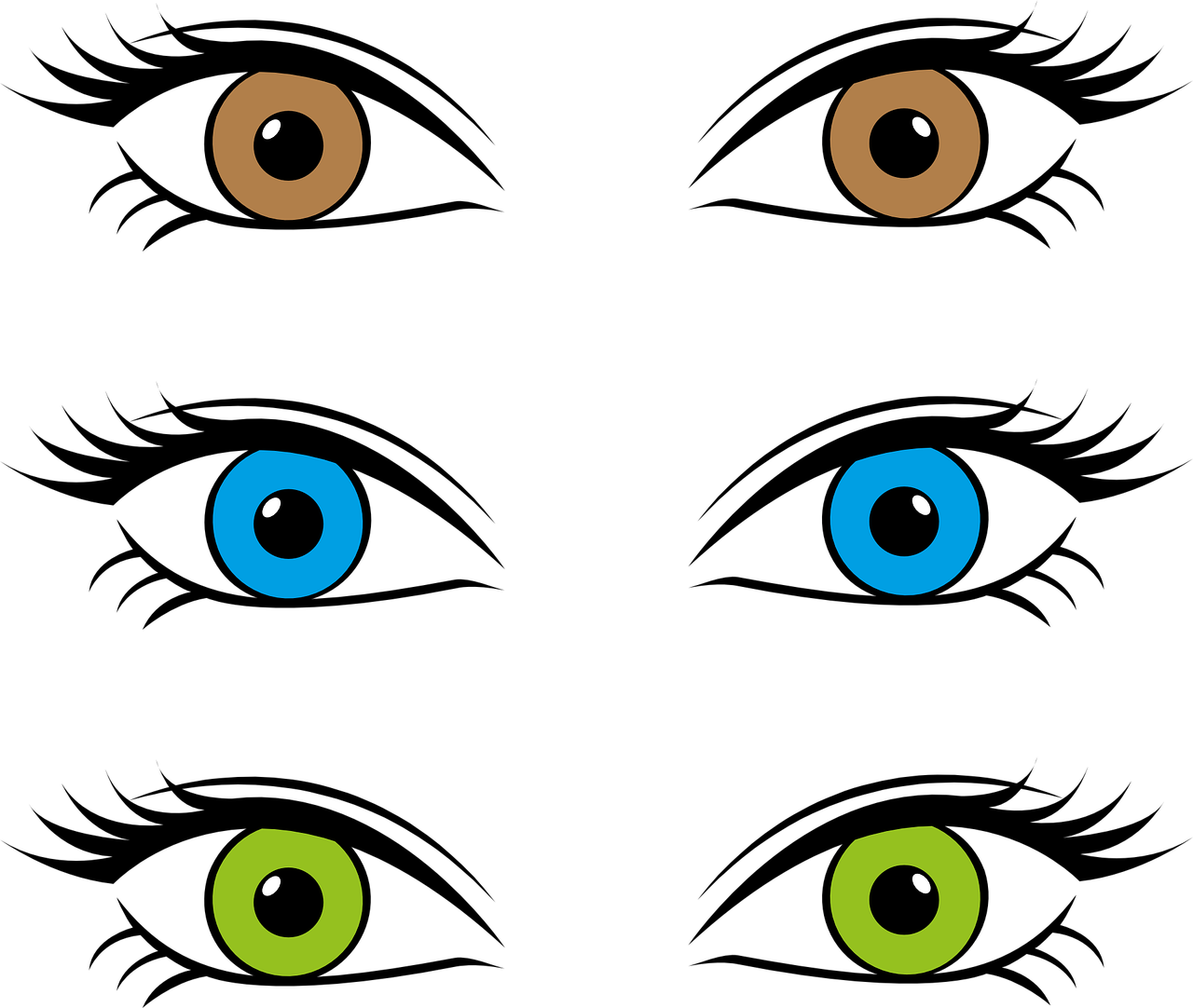 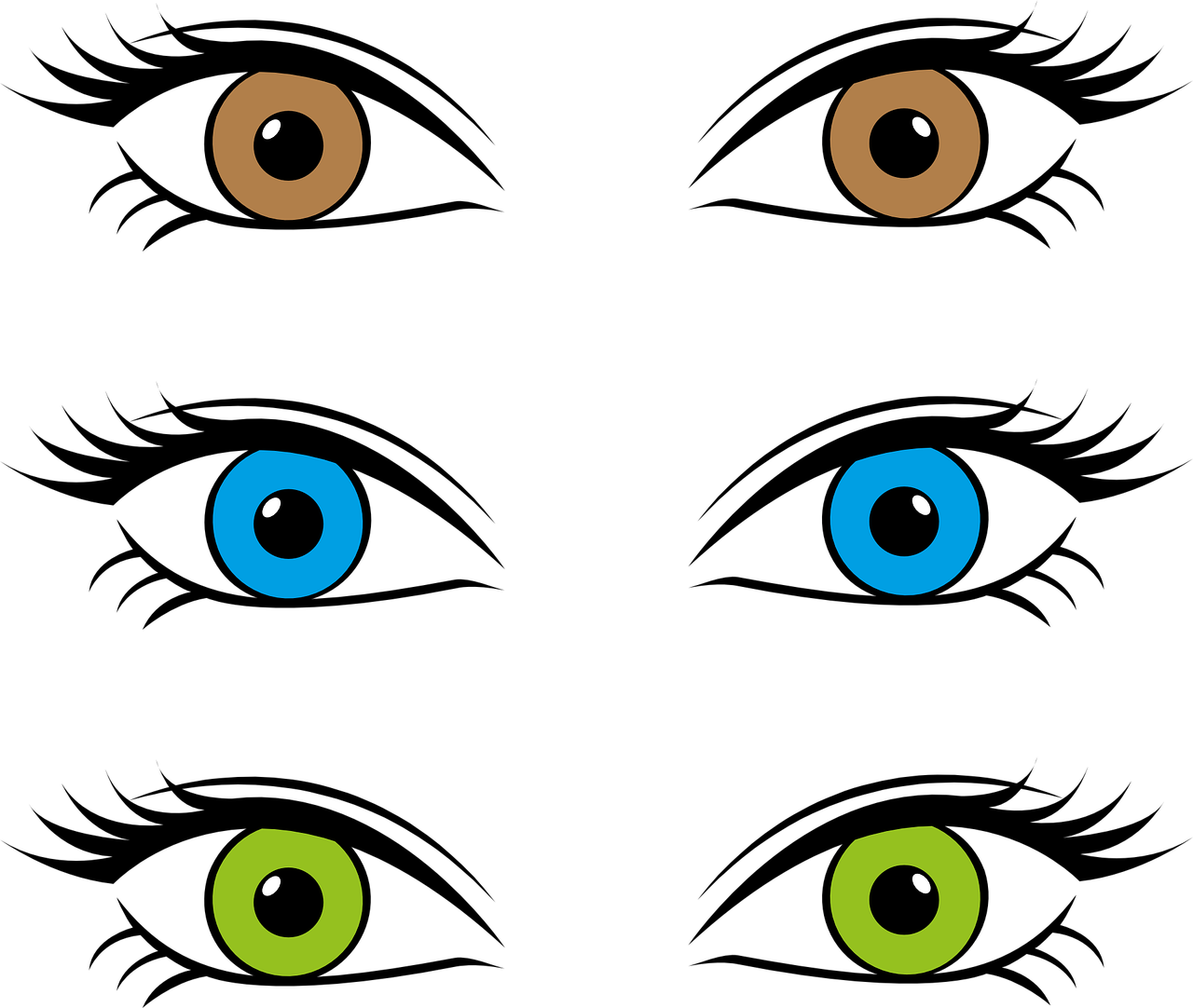 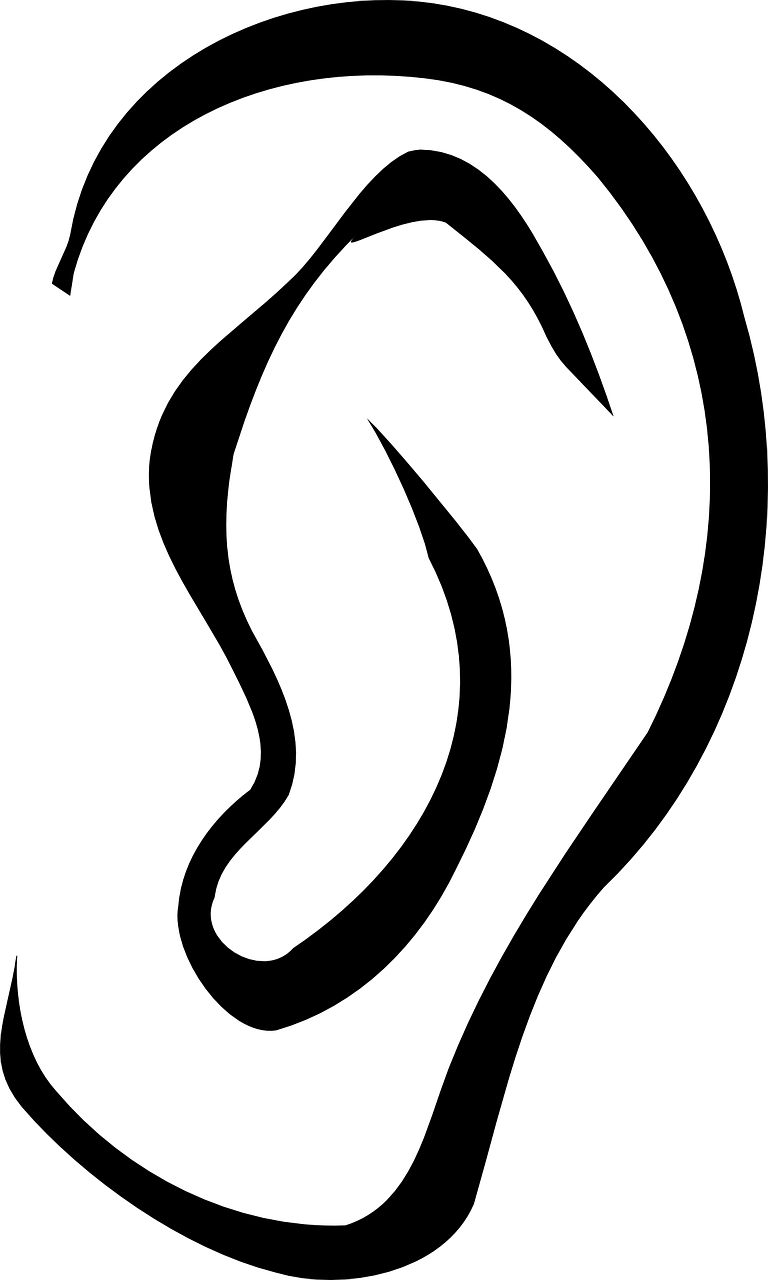 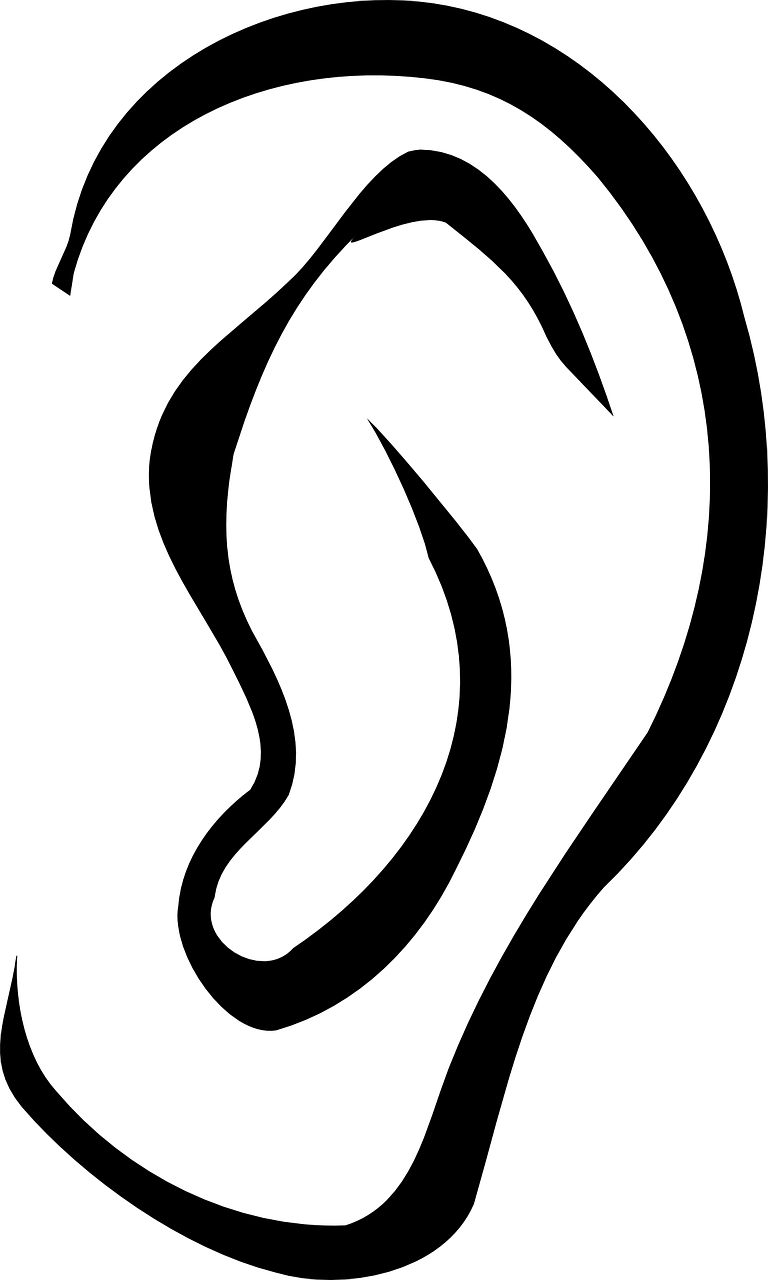 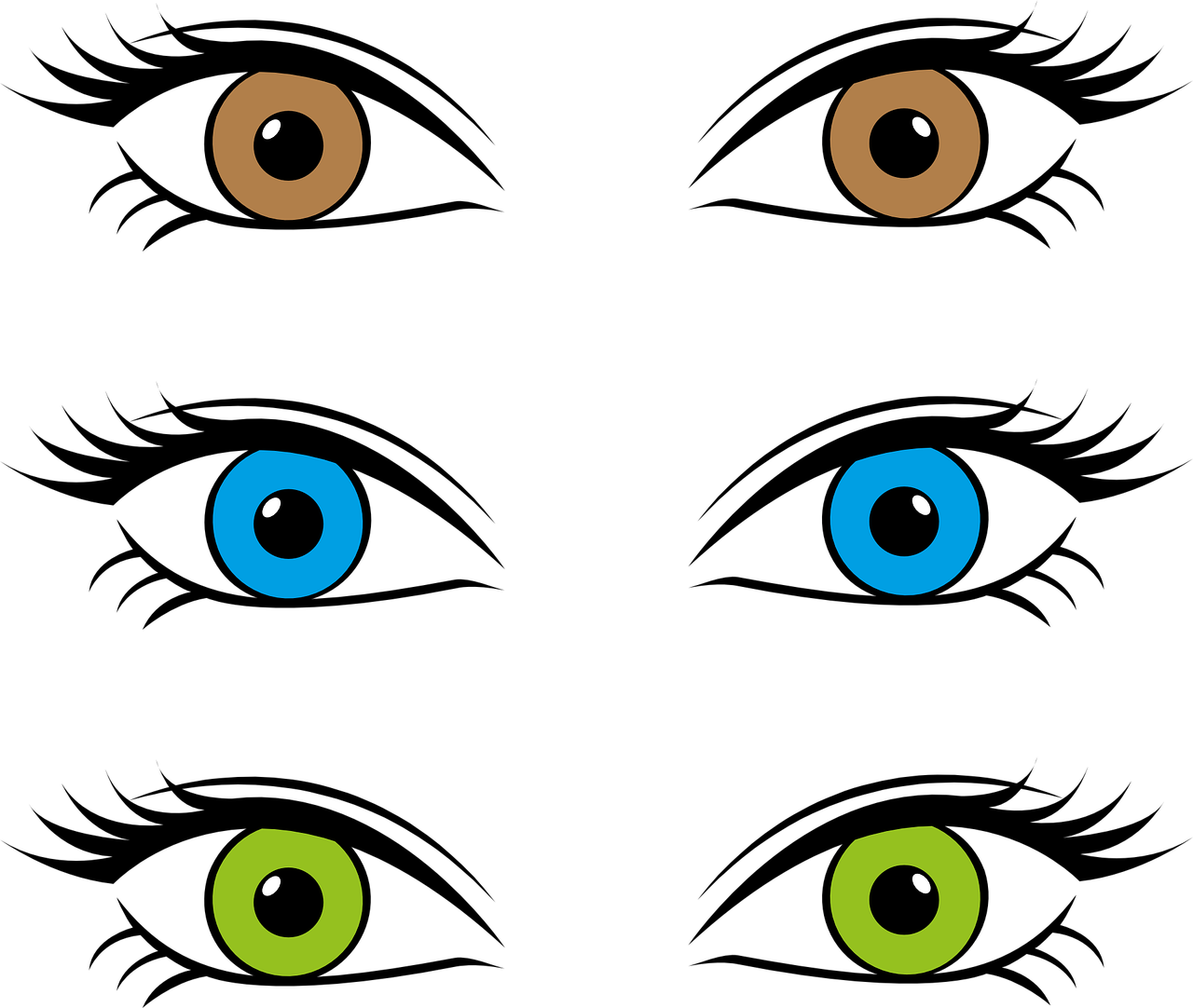 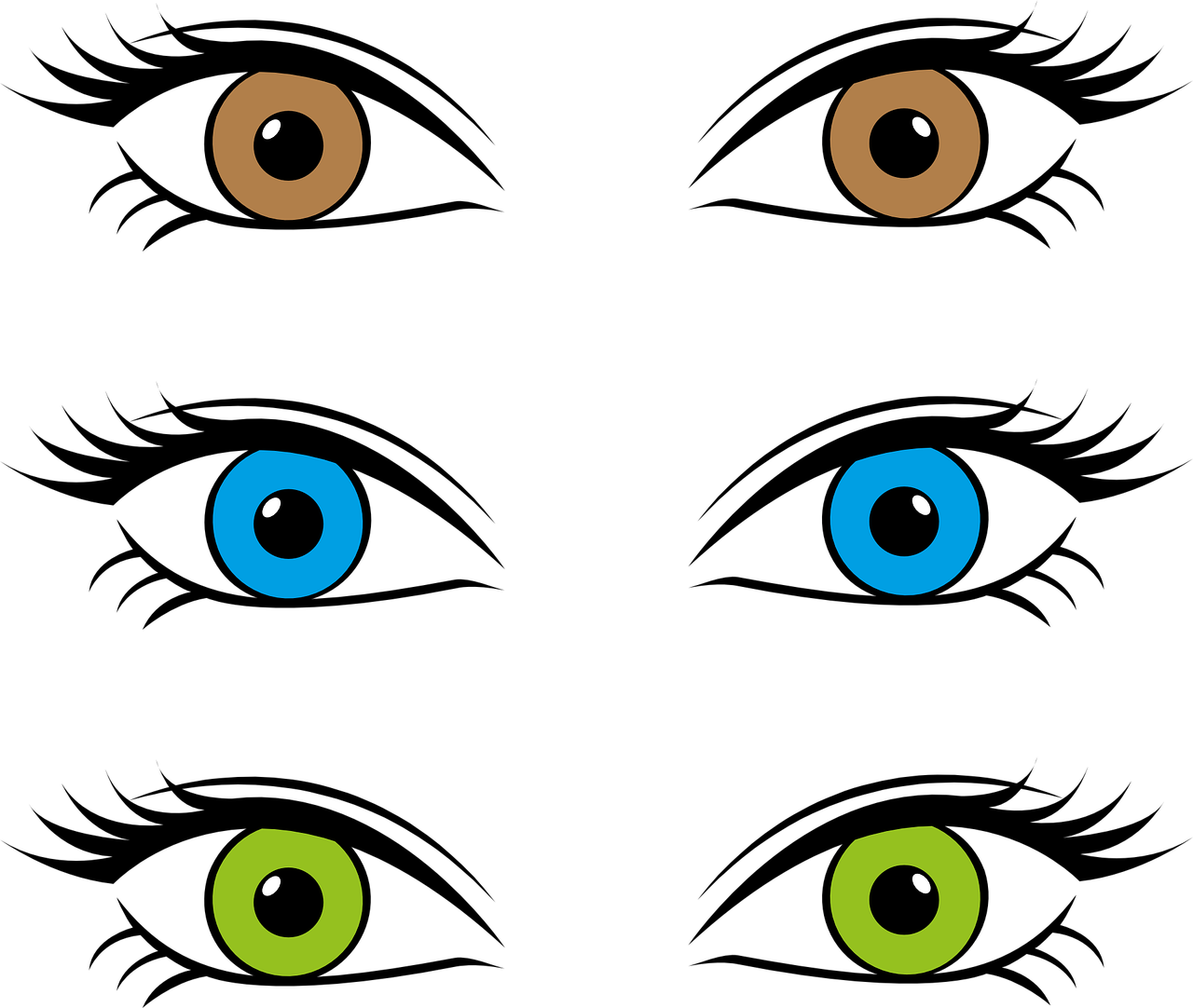 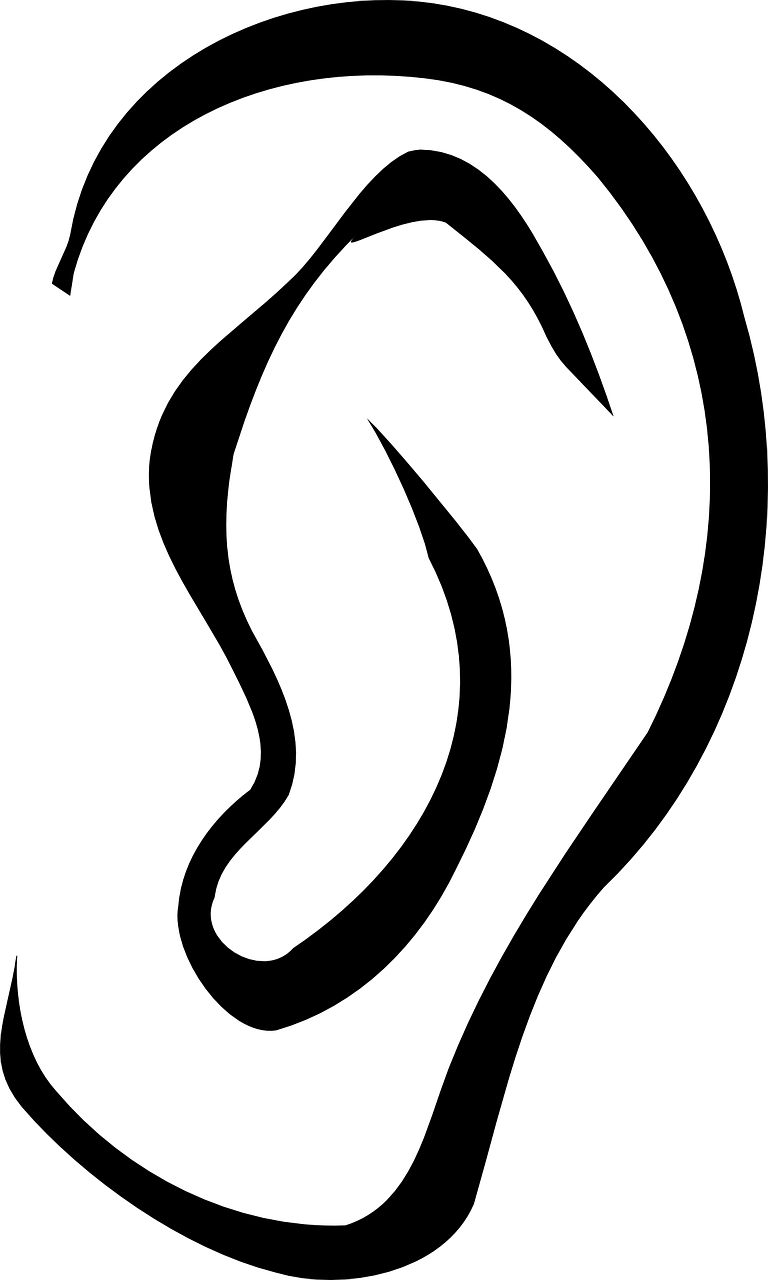 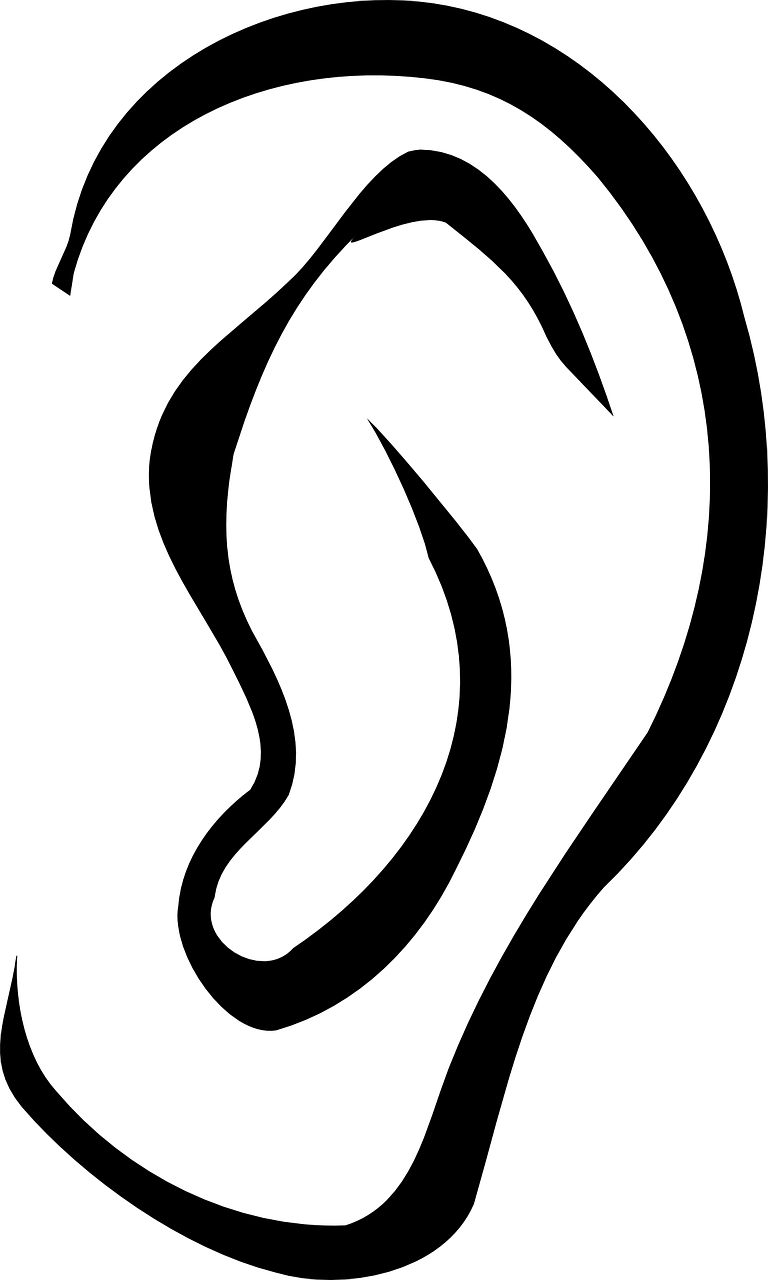 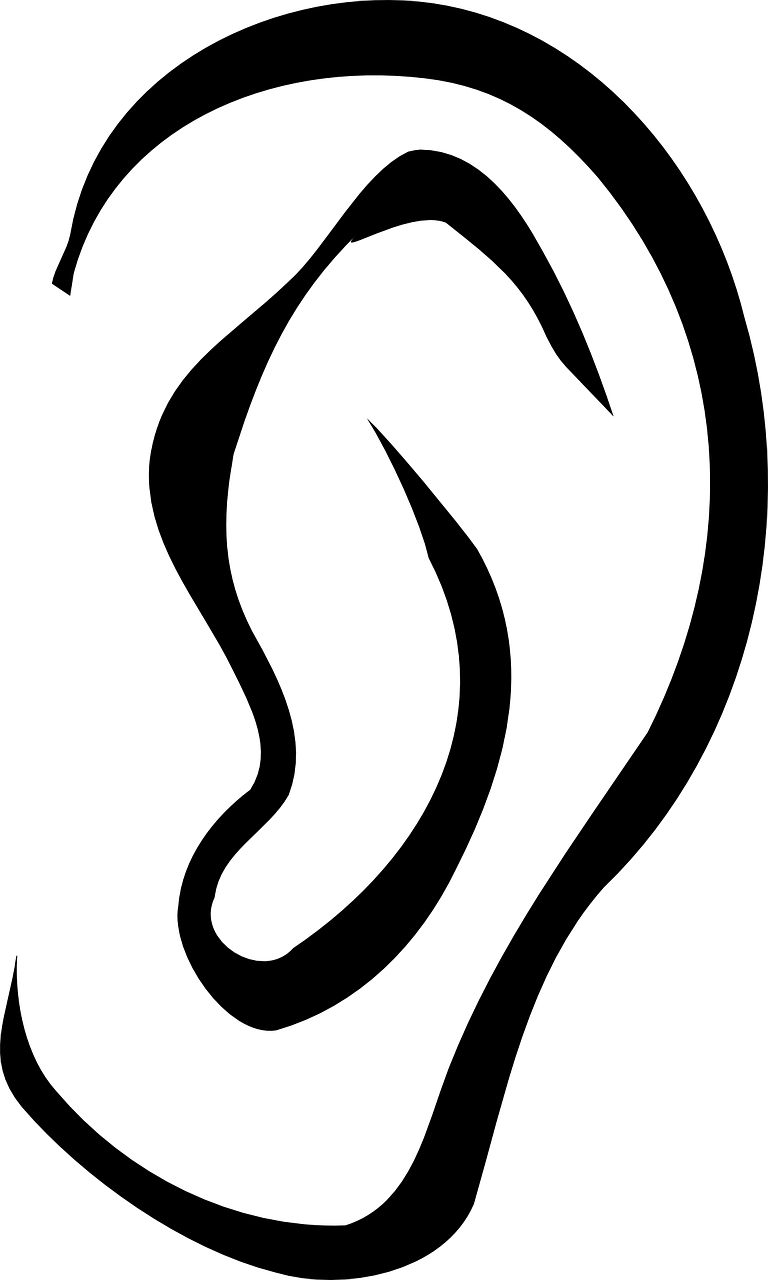 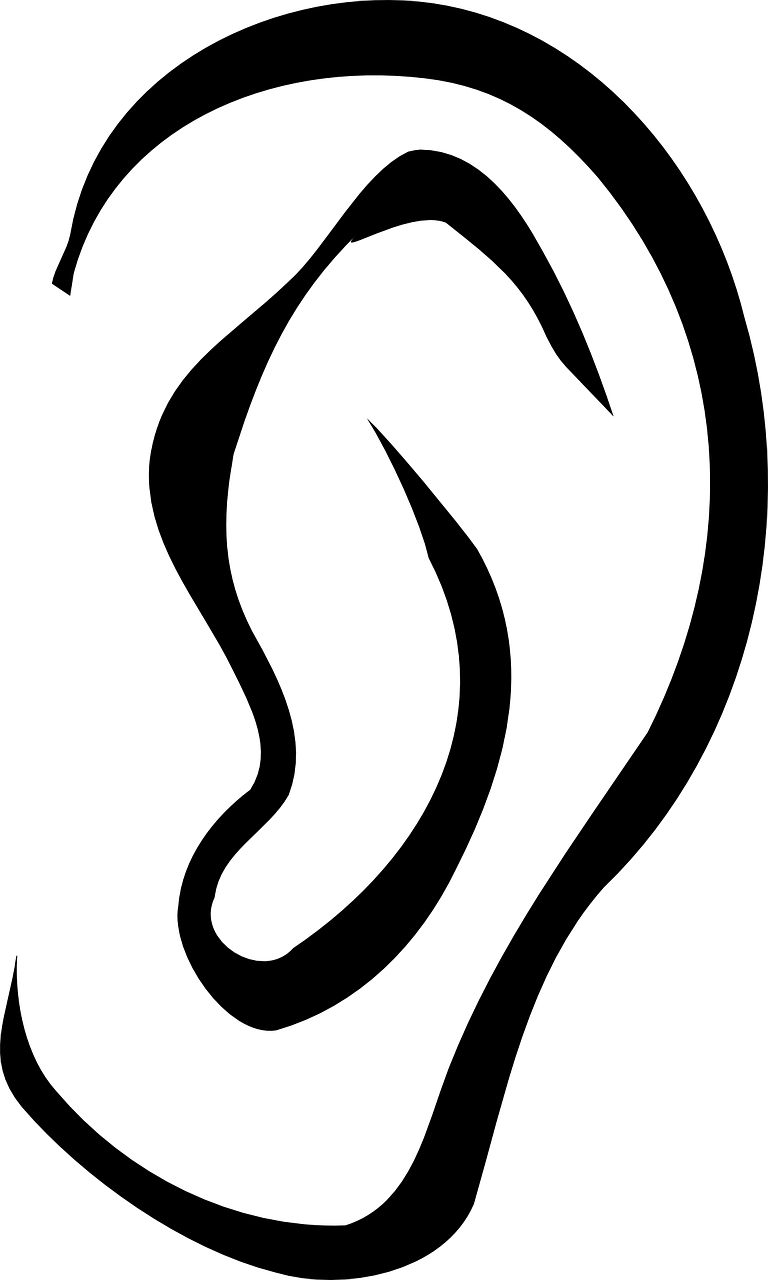 Chema
Casandra
Costa
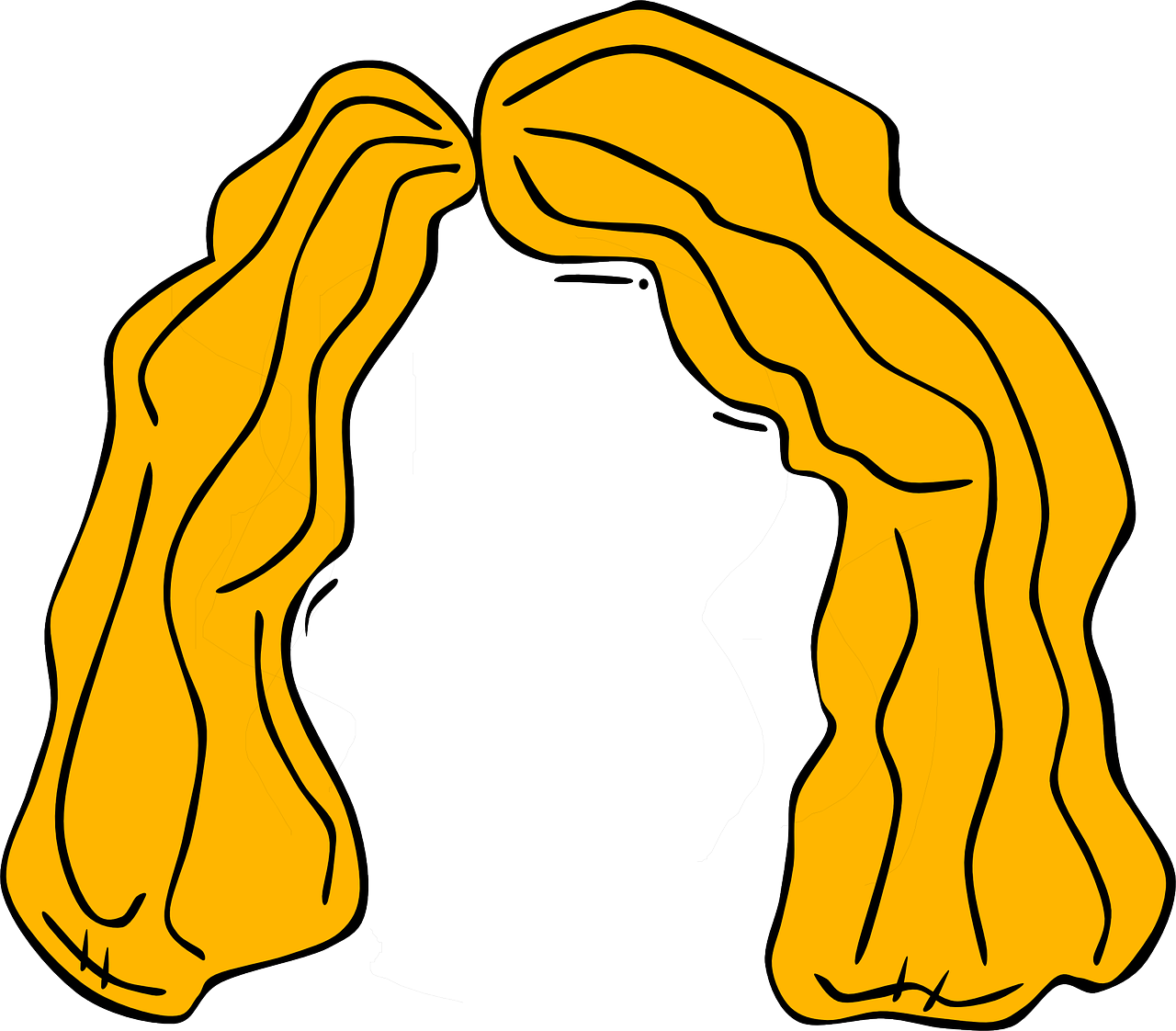 Panchita
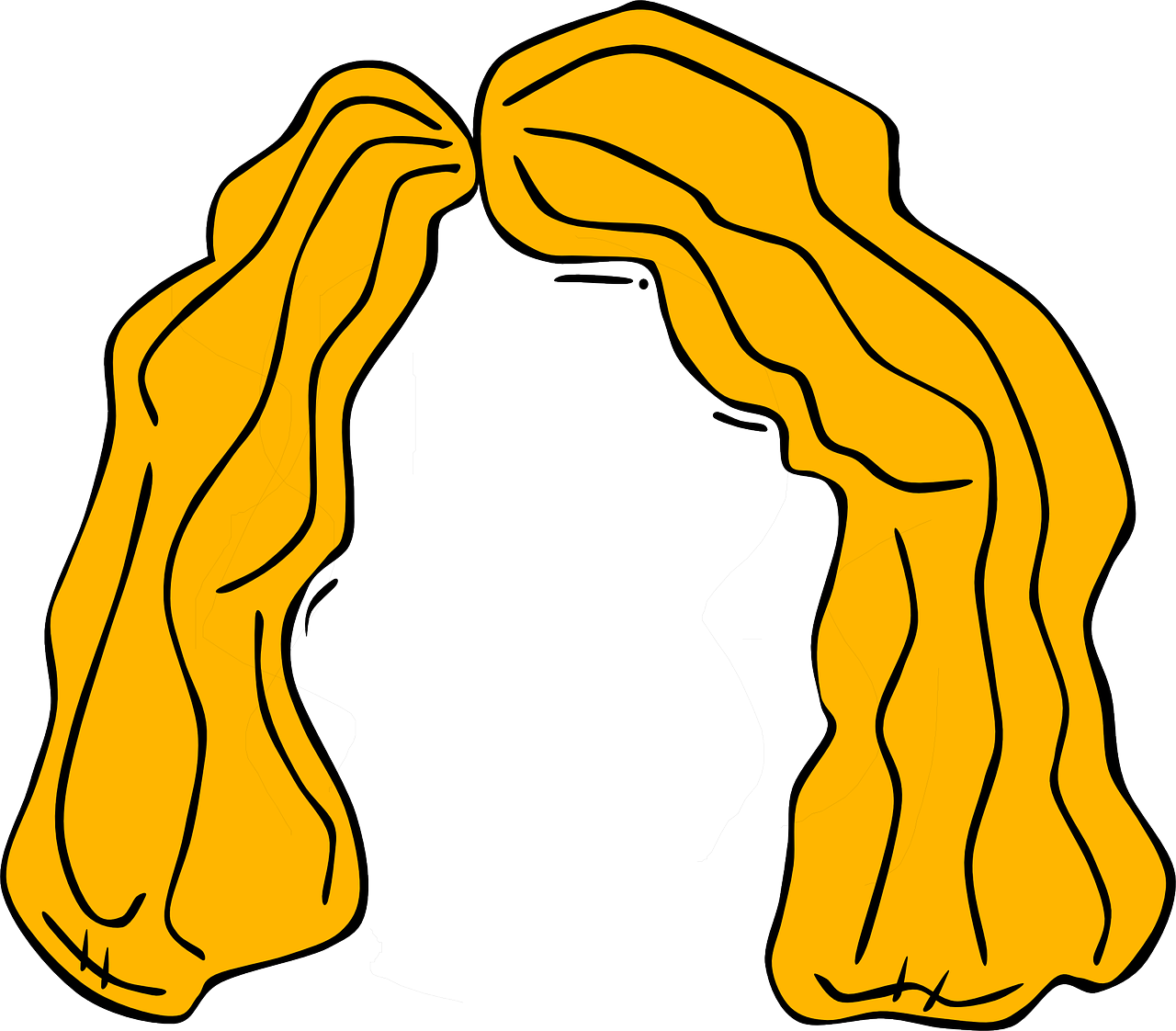 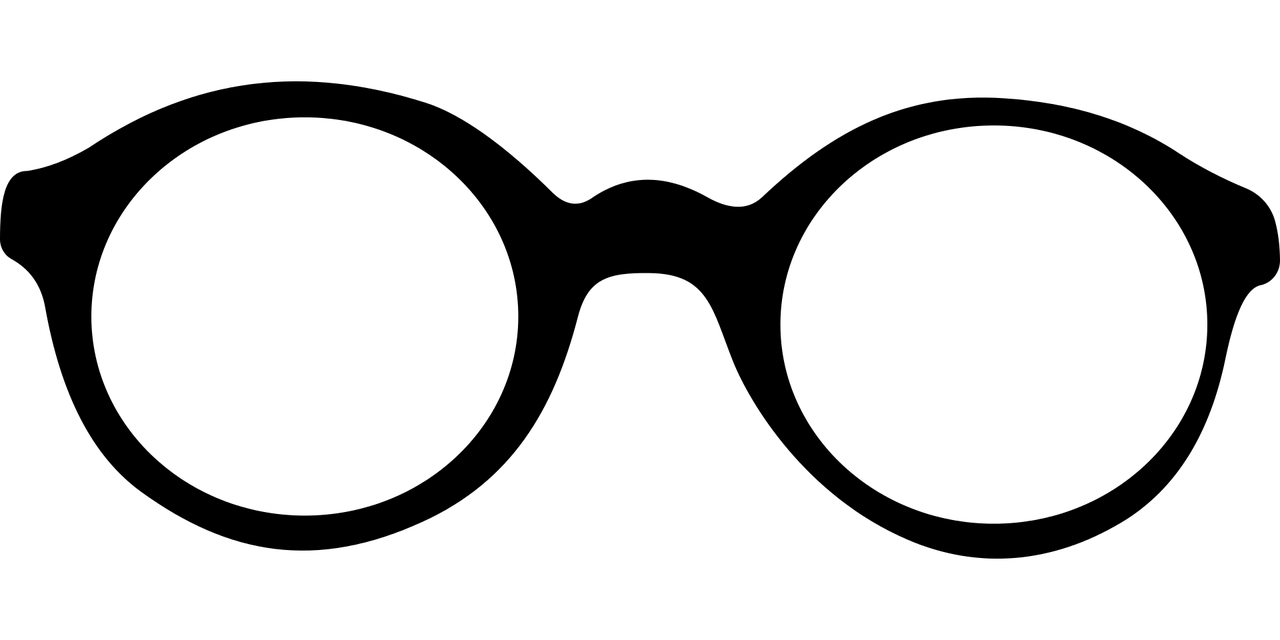 hablar
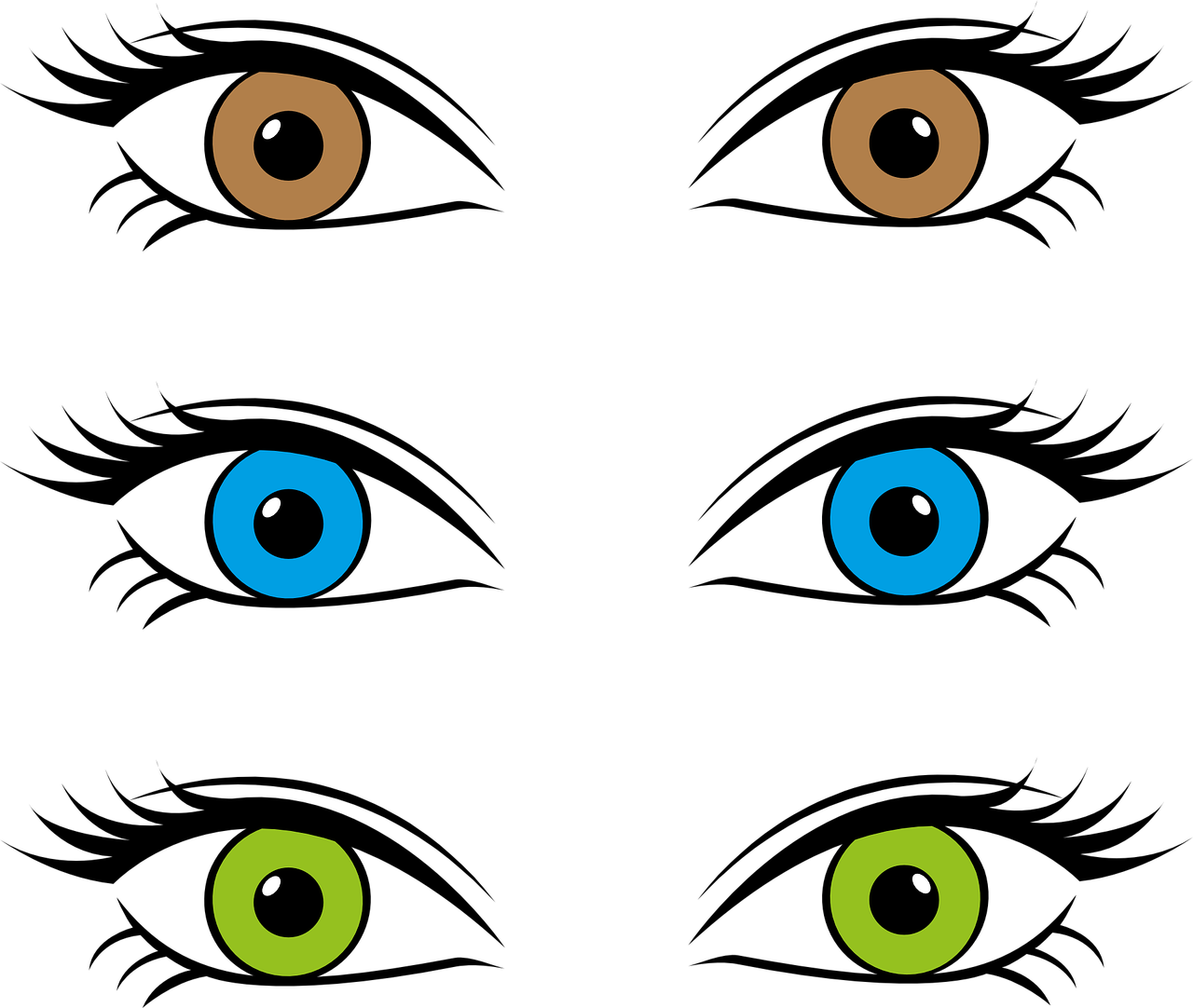 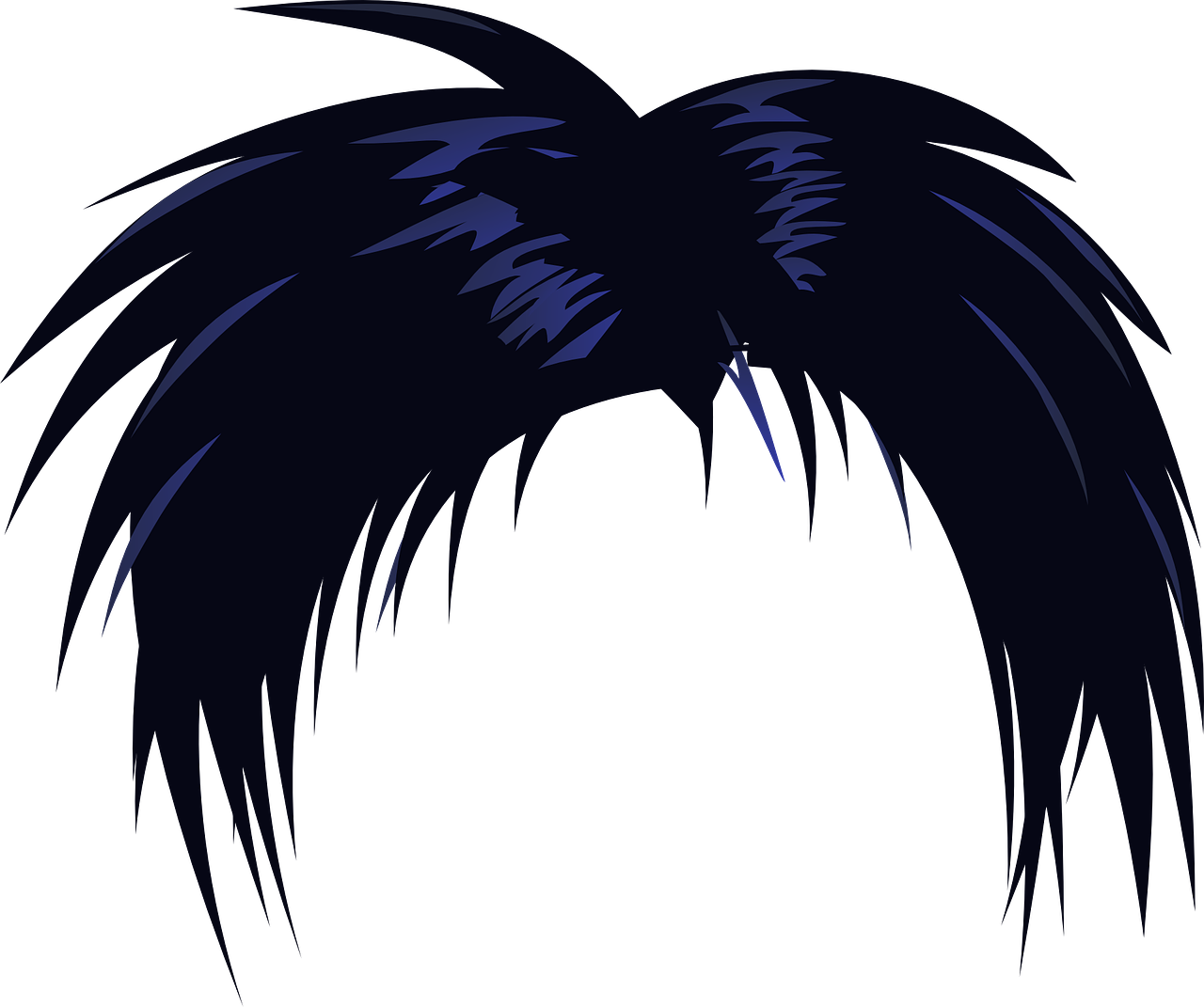 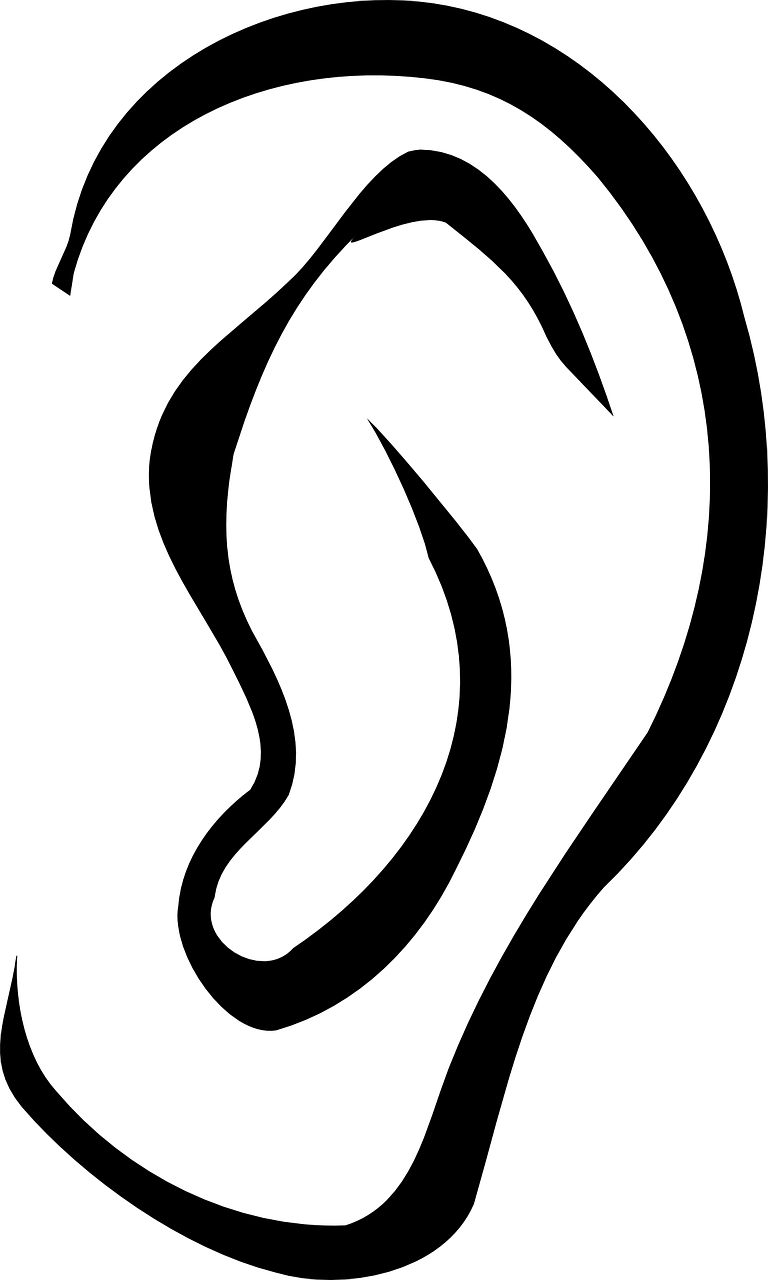 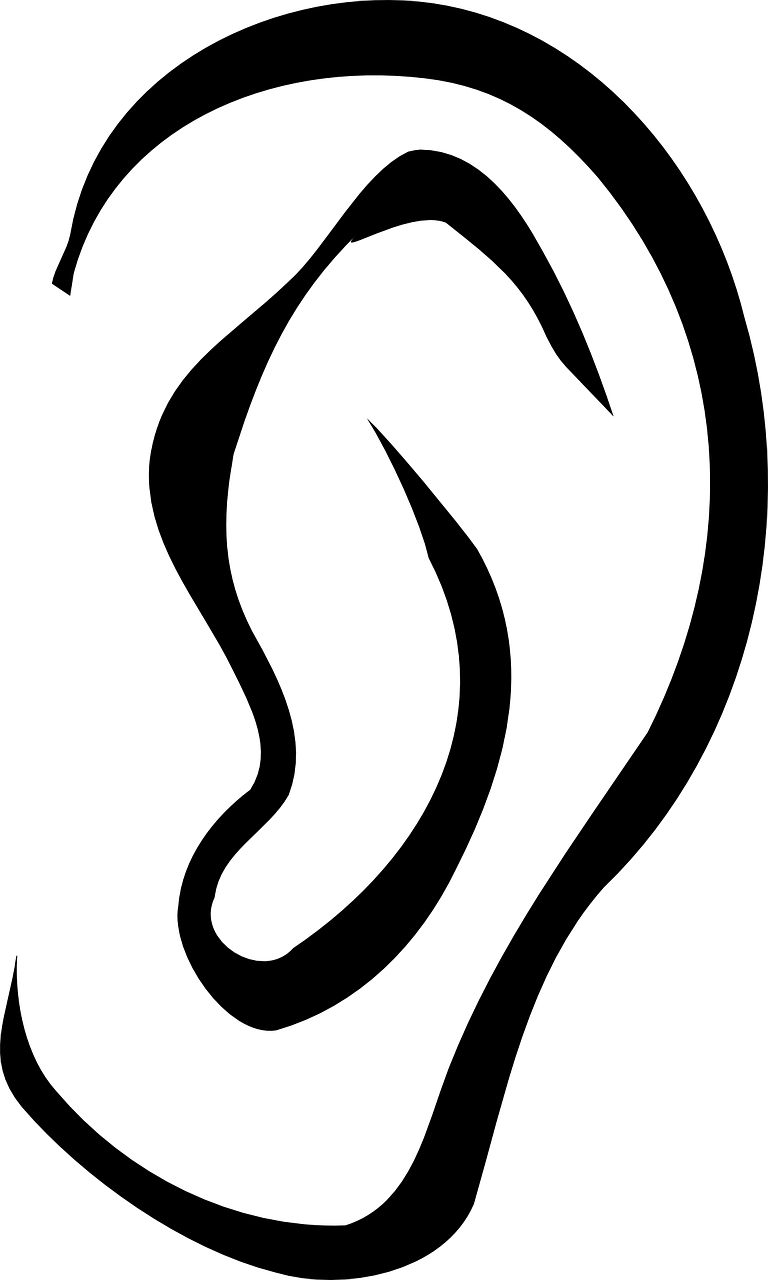 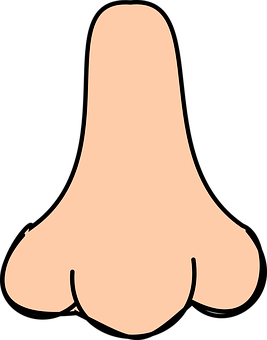 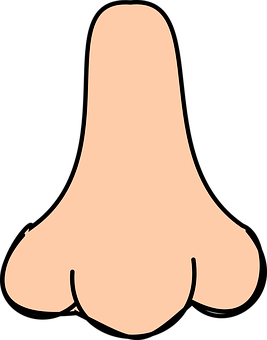 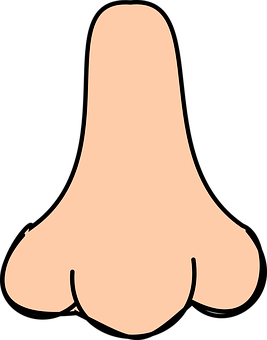 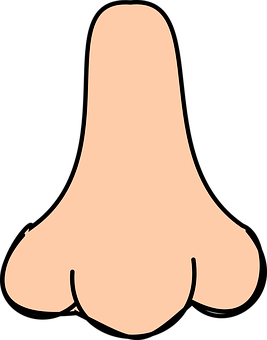 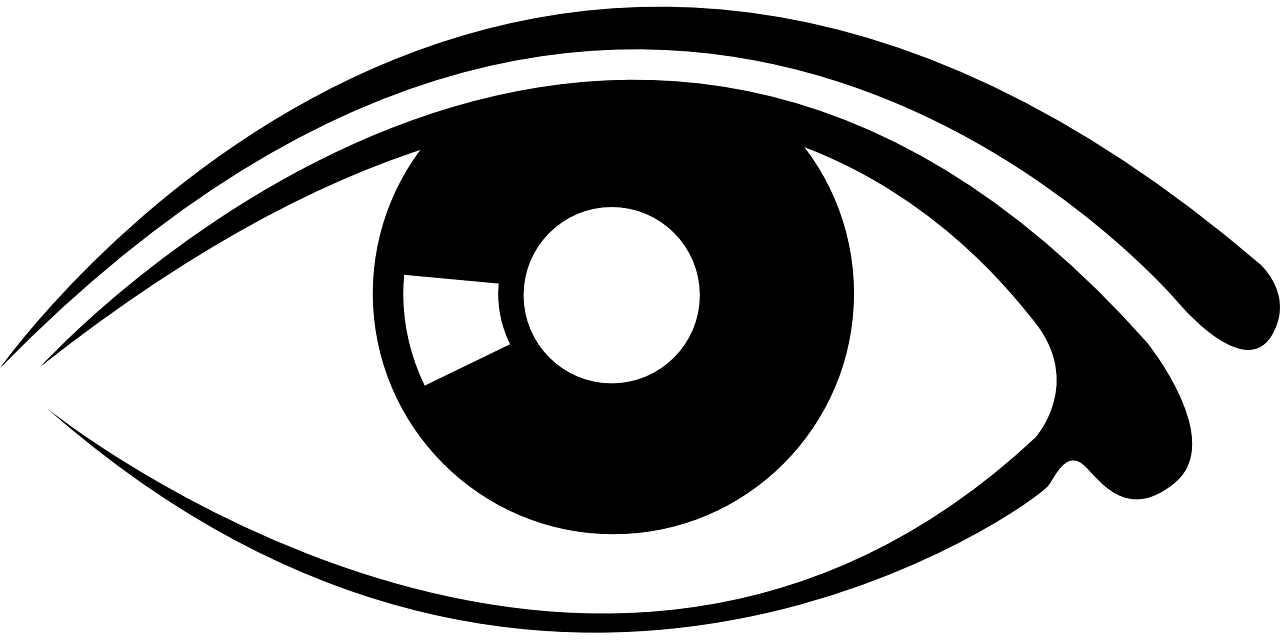 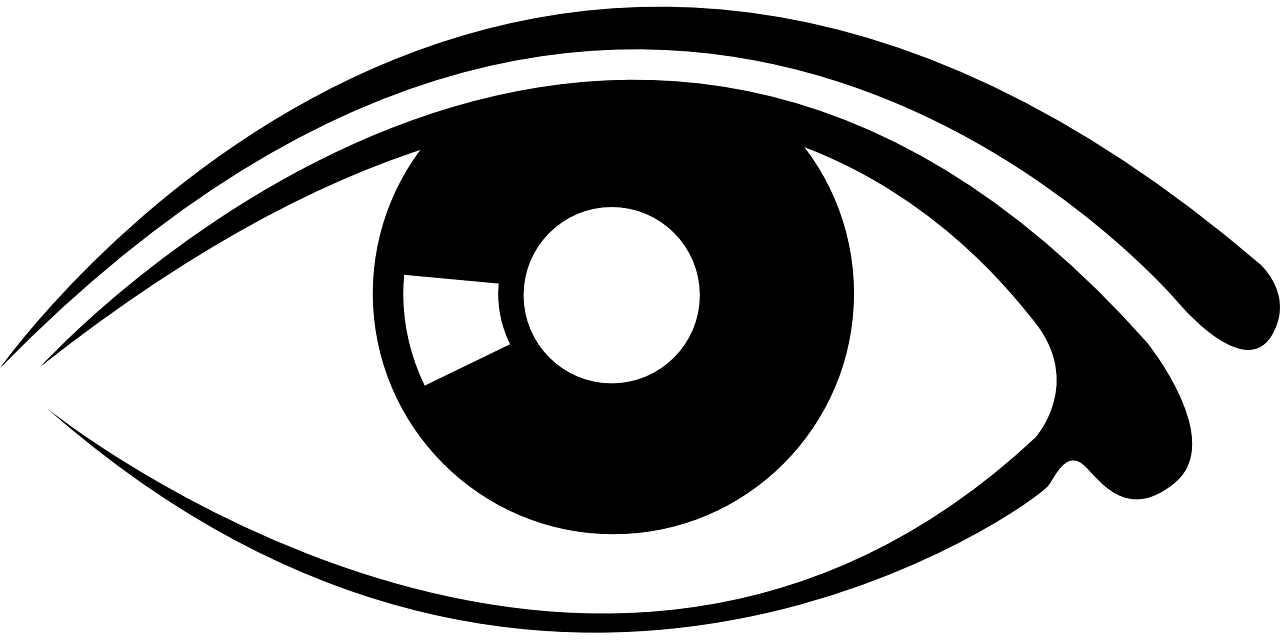 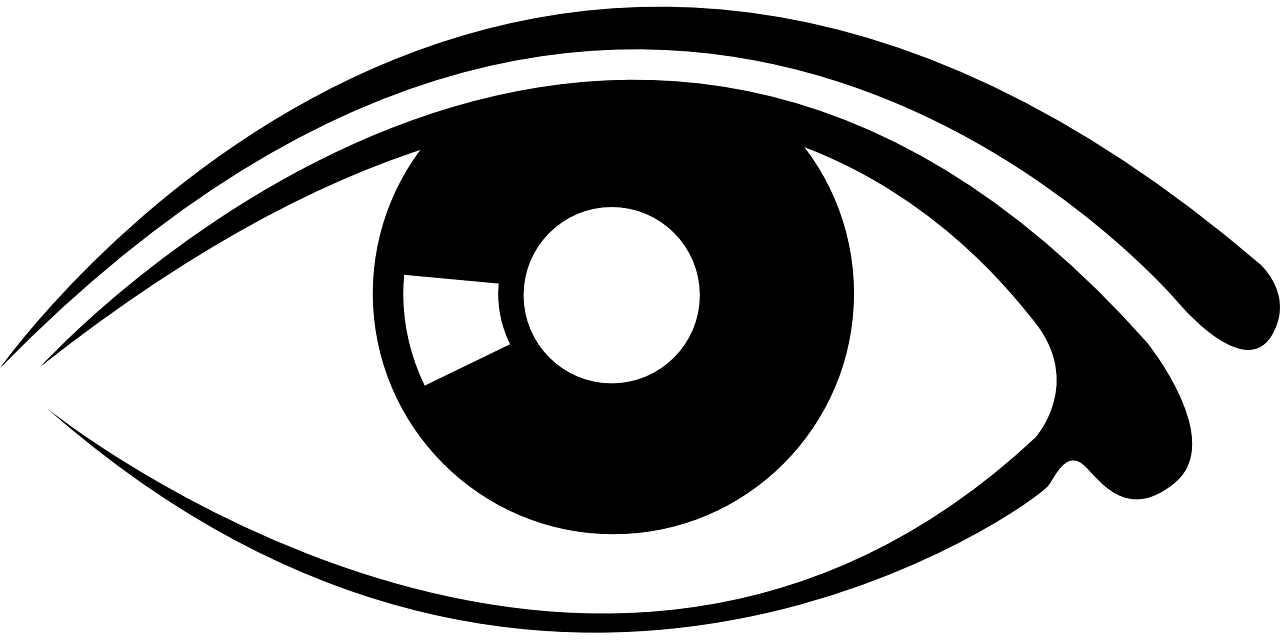 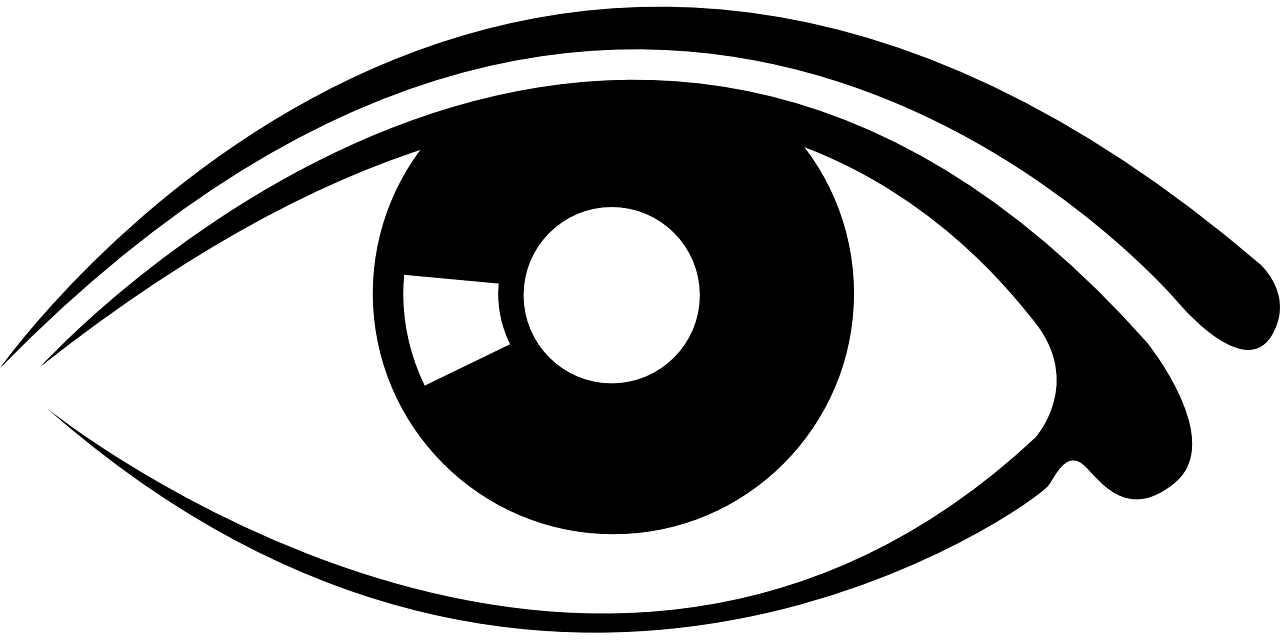 Cuevas
Pincho
Maca
Puncha
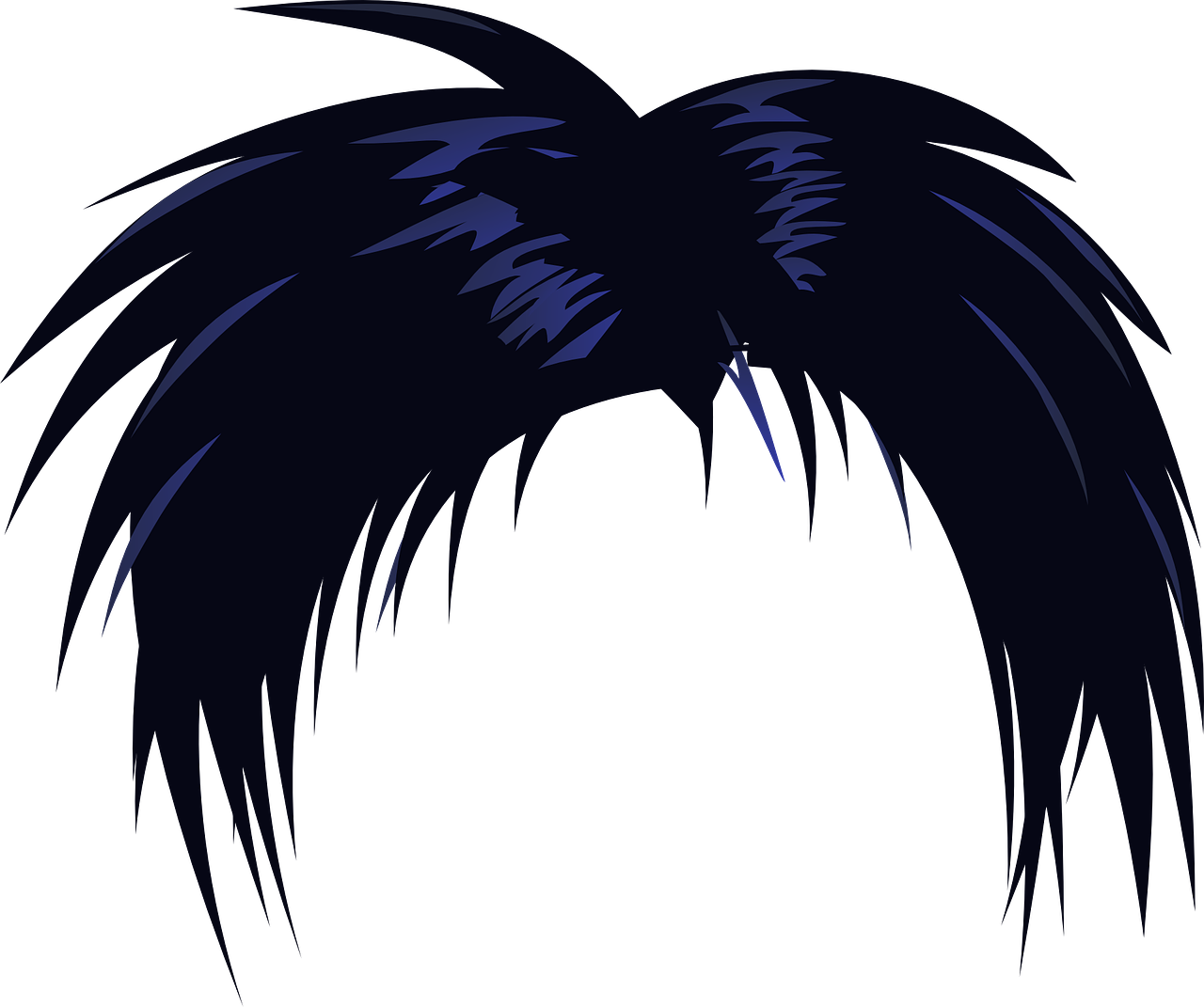 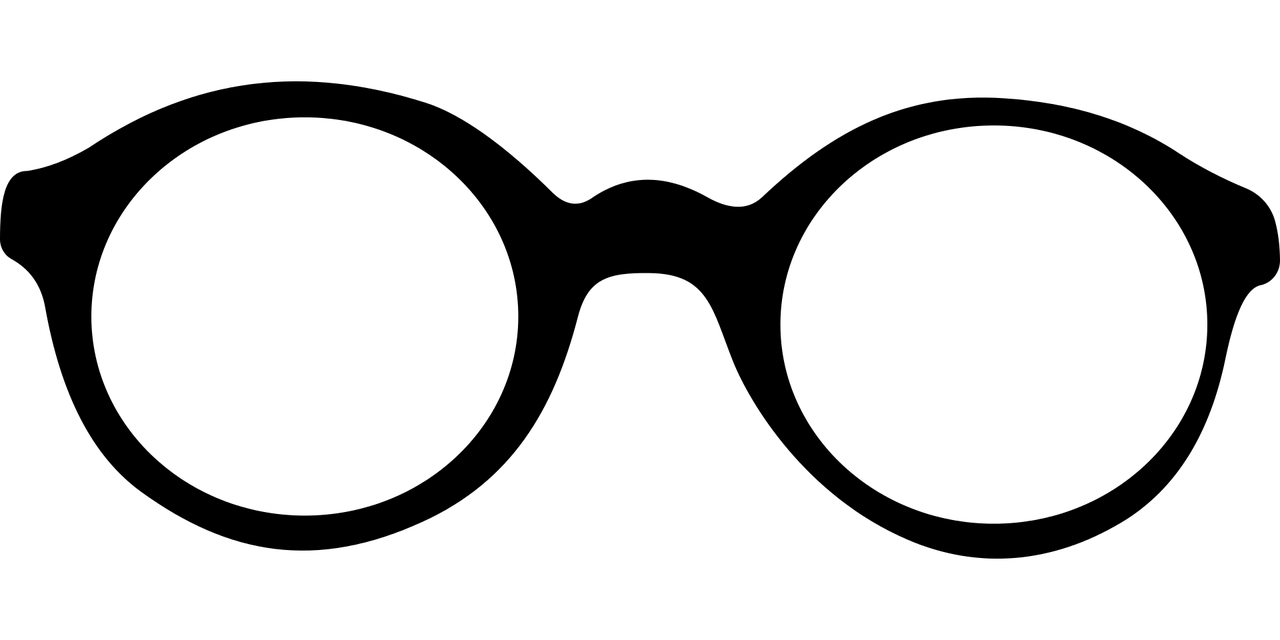 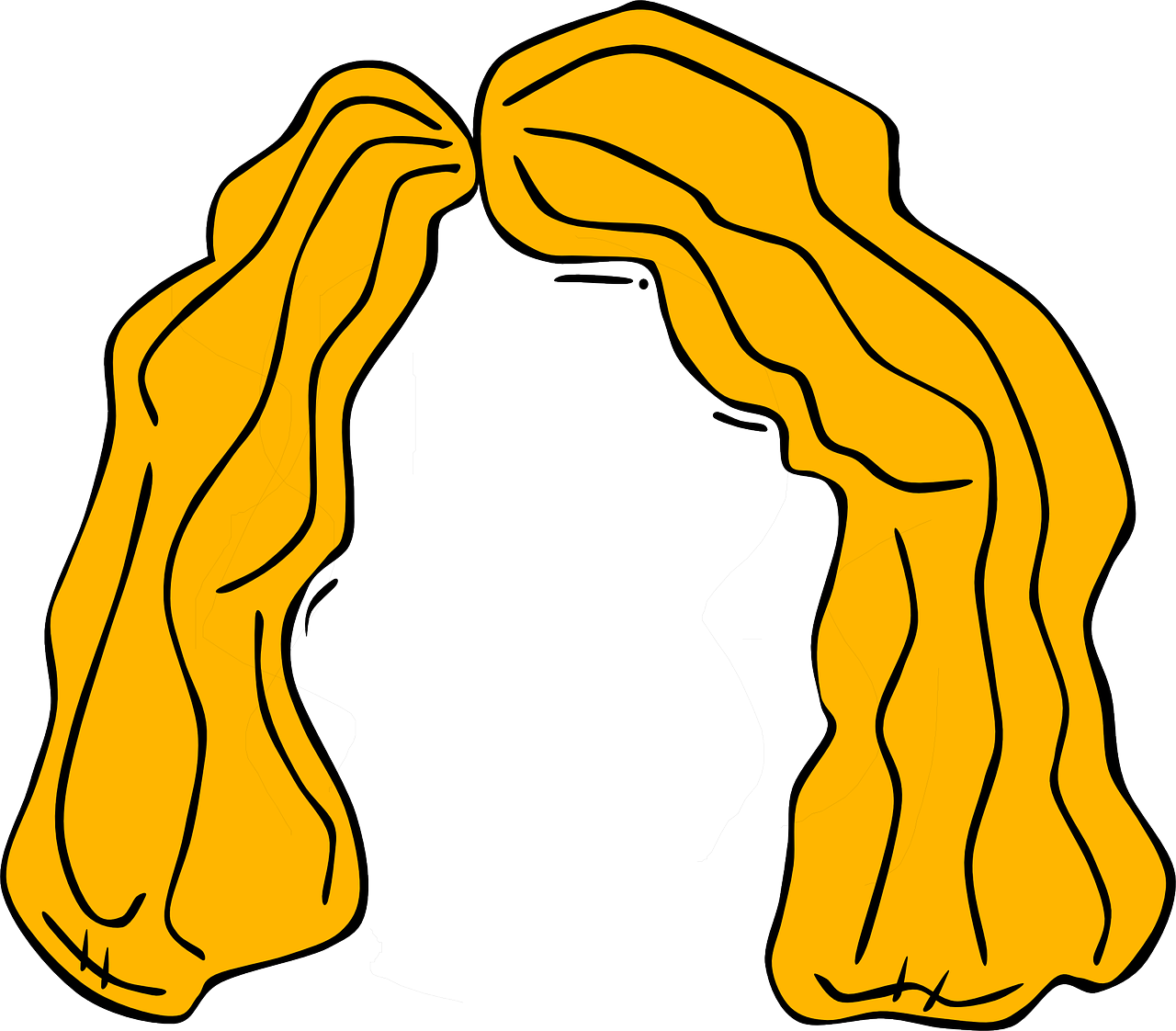 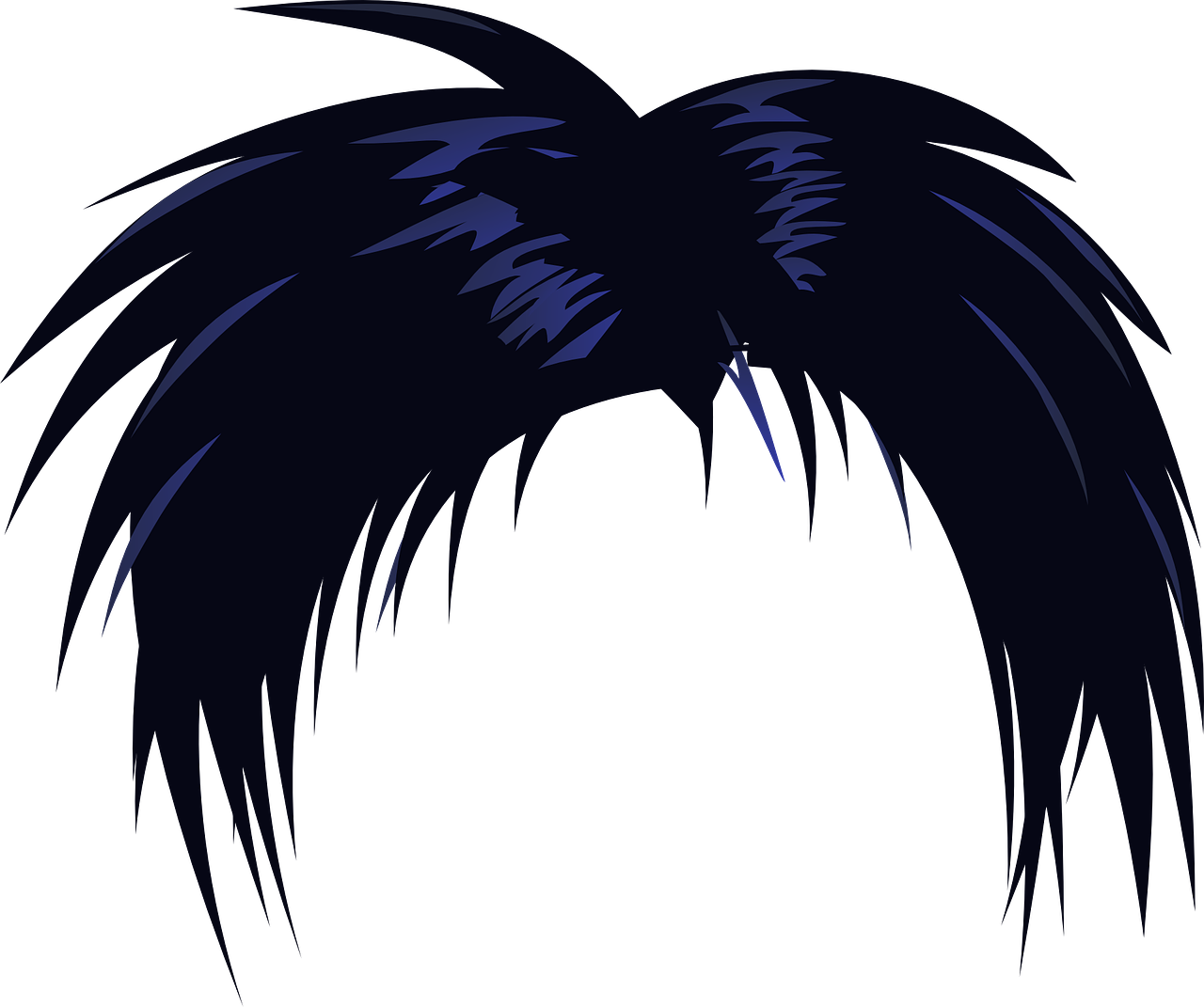 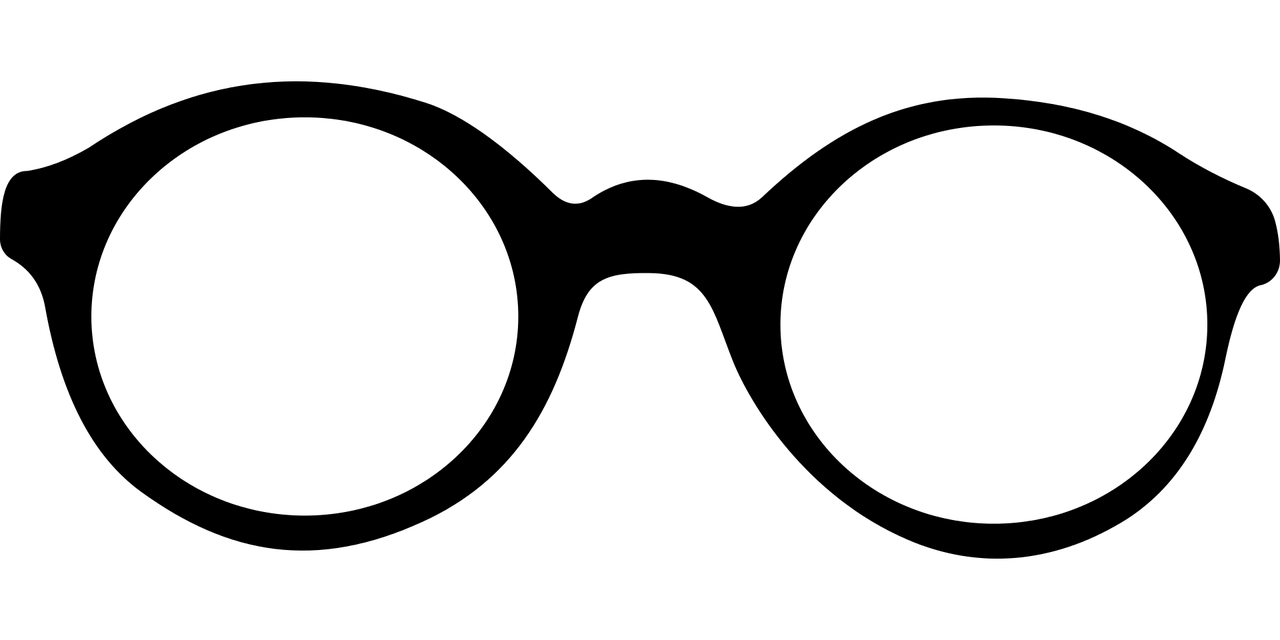 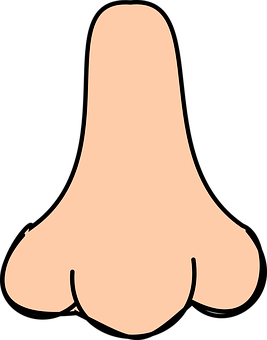 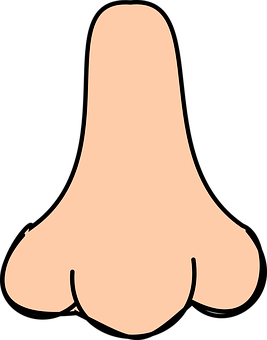 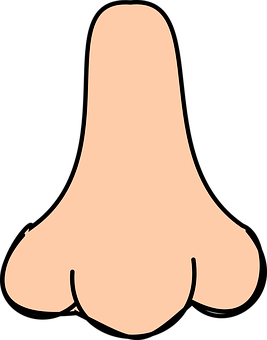 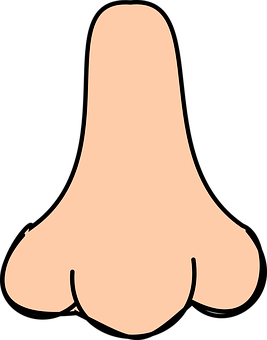 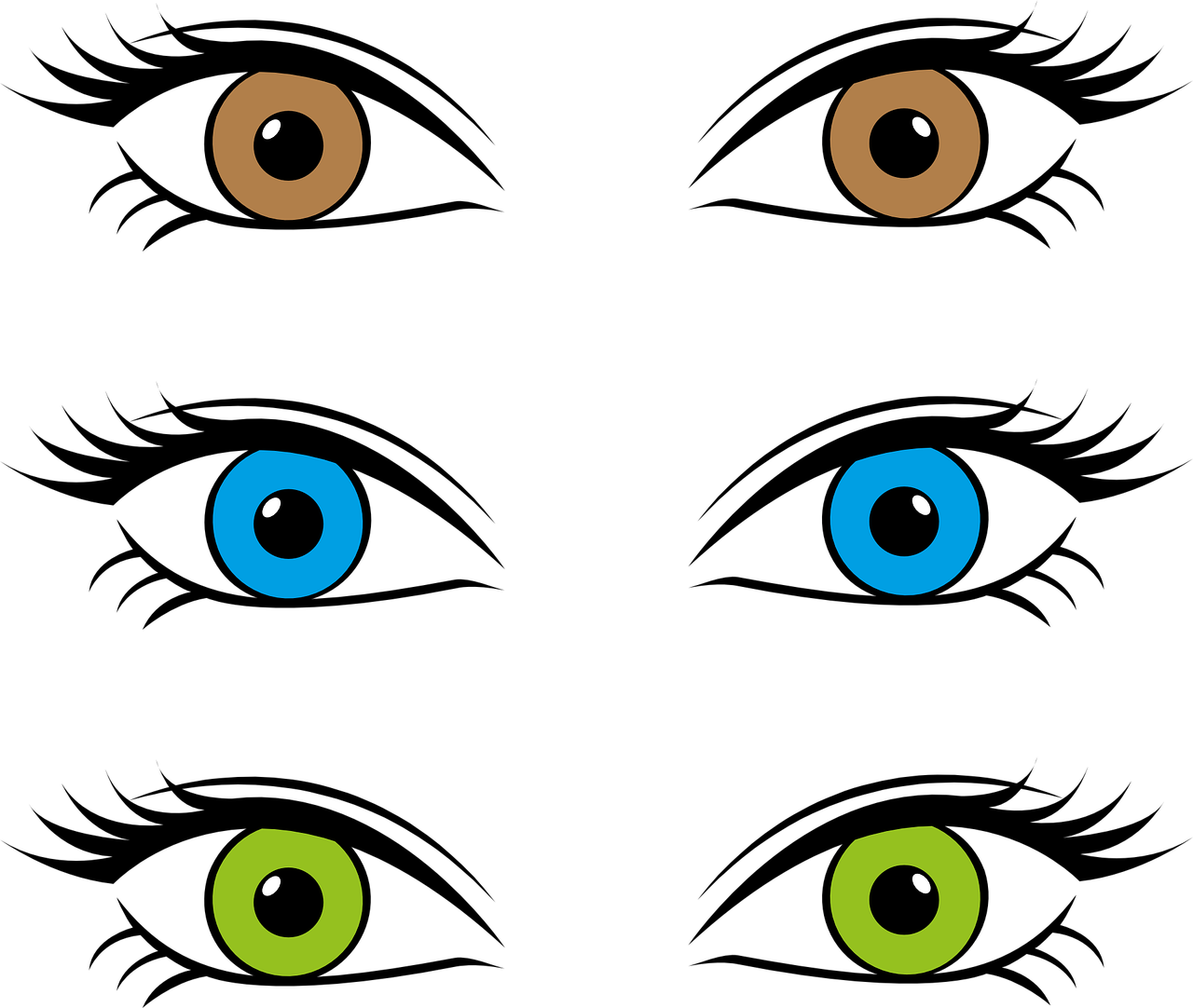 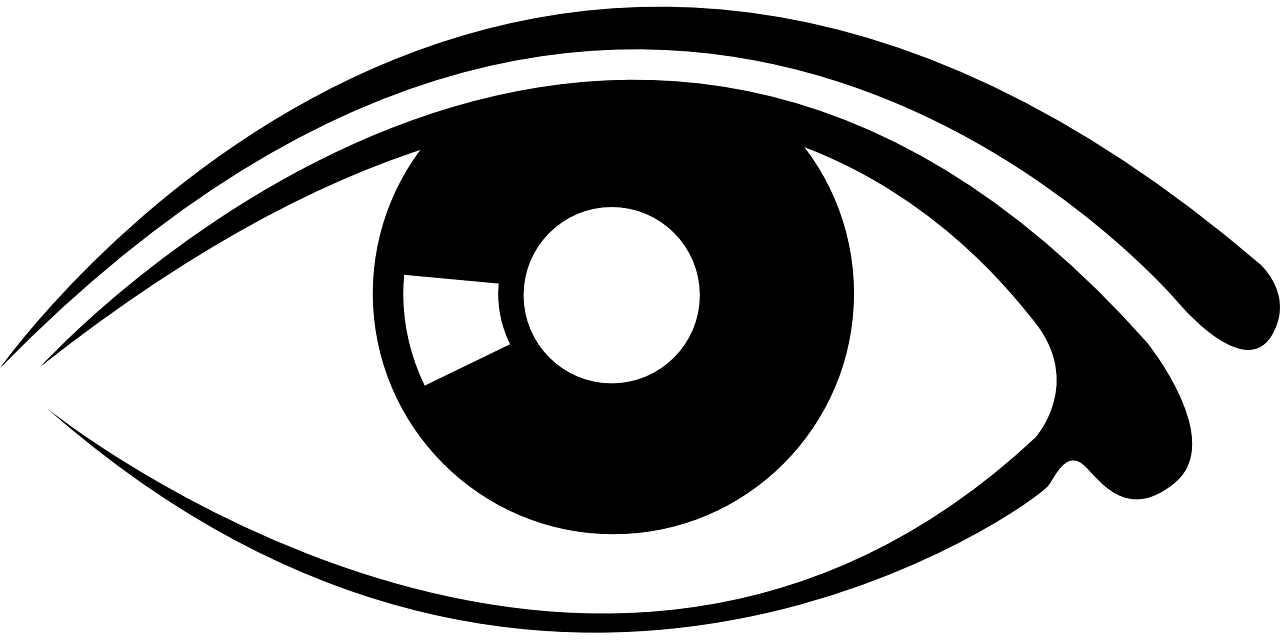 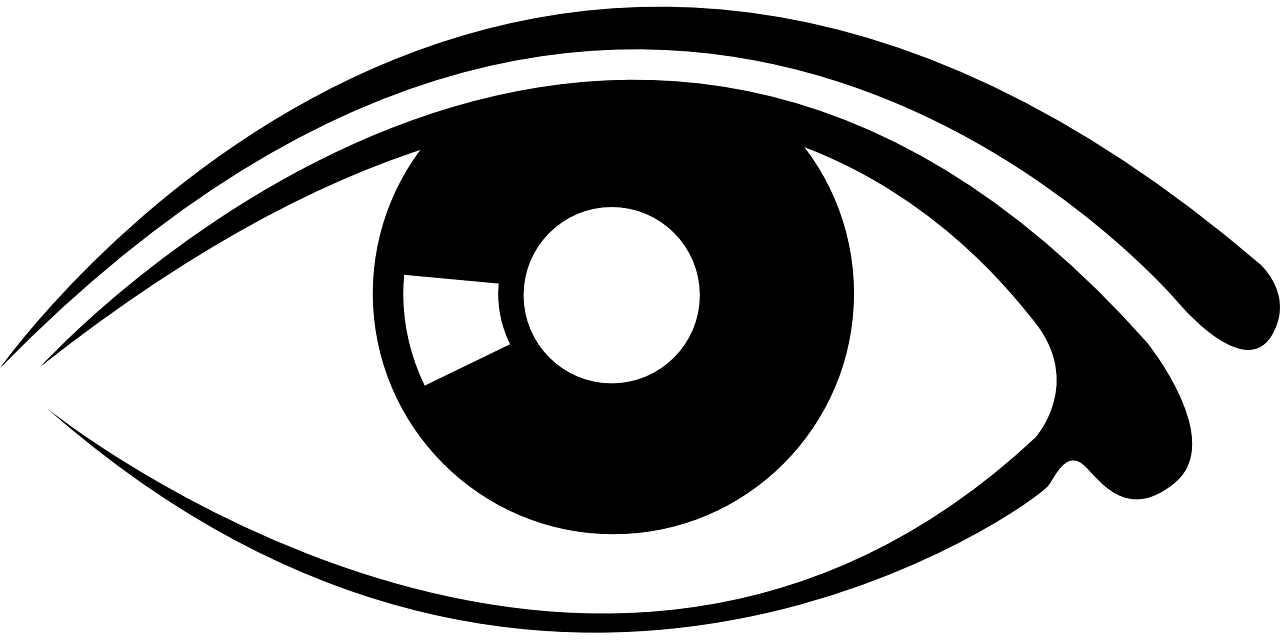 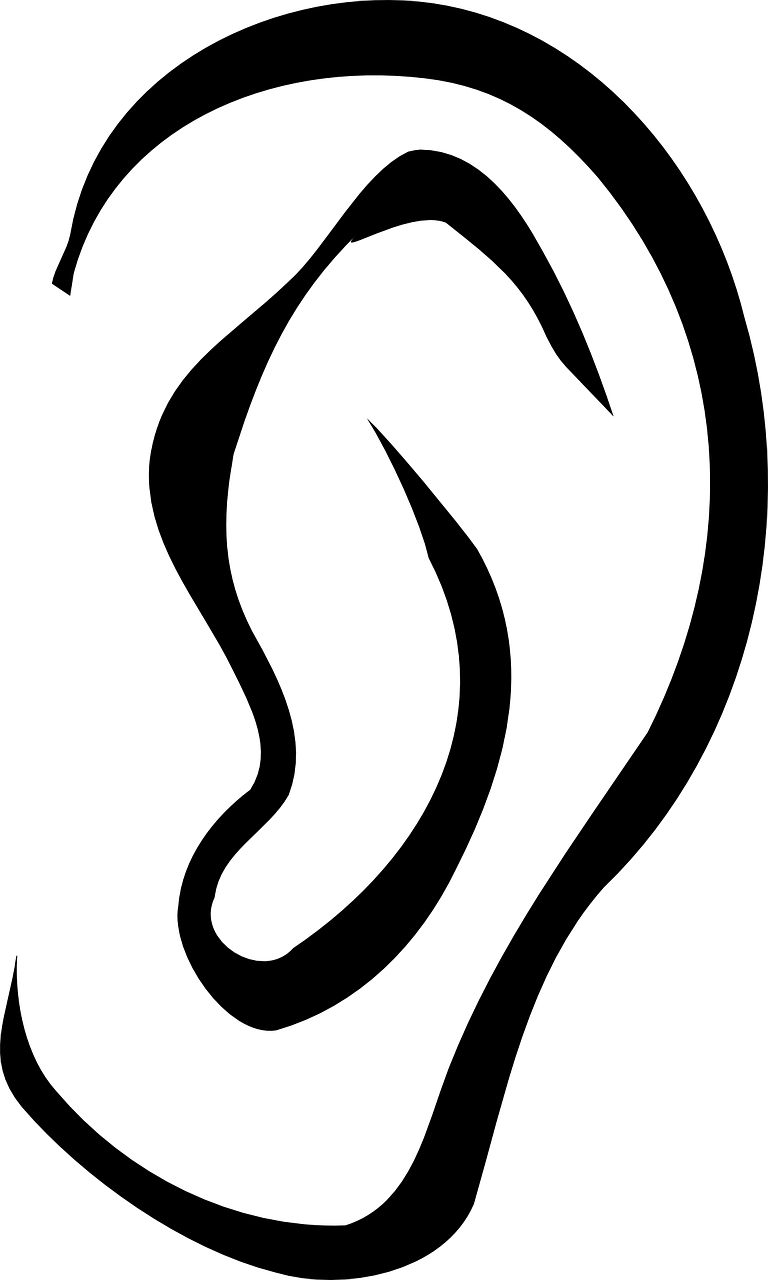 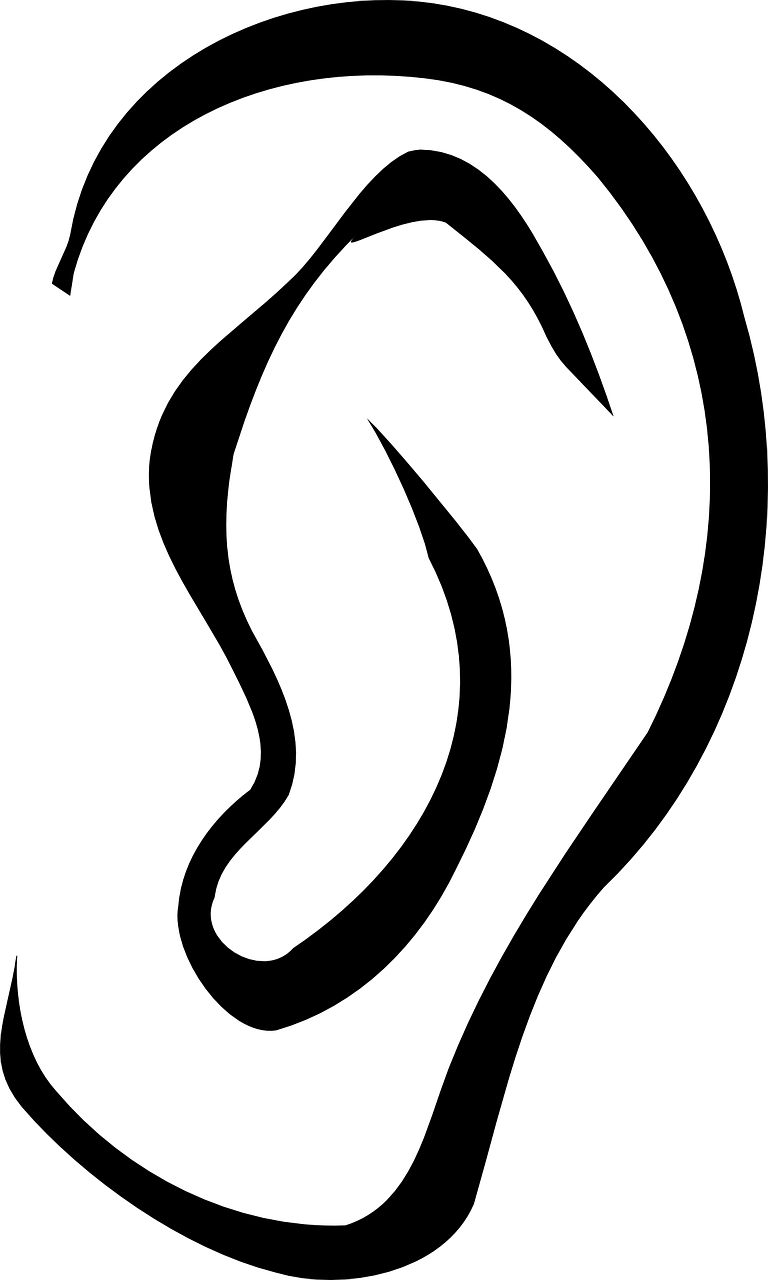 Carmel
Concha
Pancha
Costa
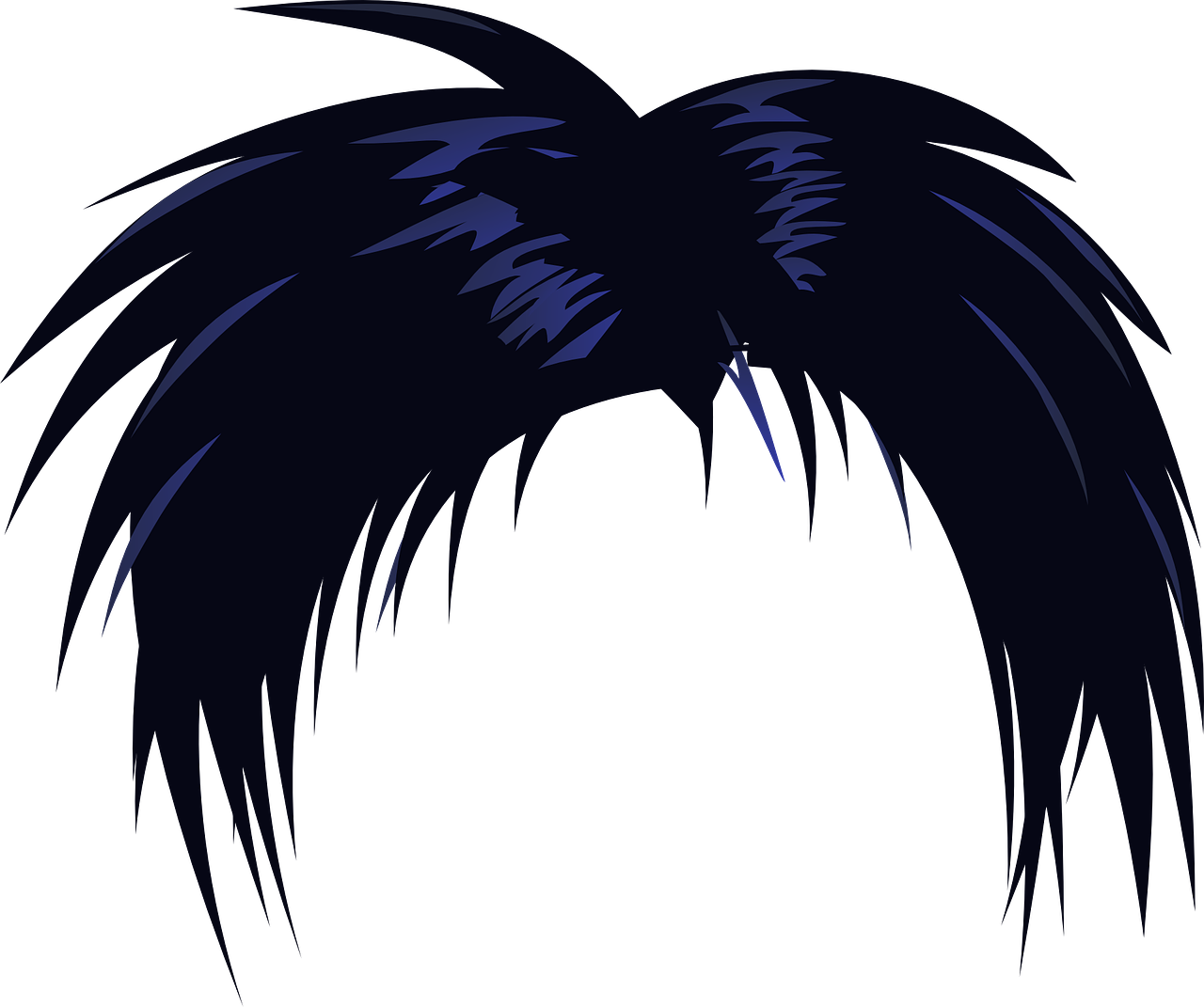 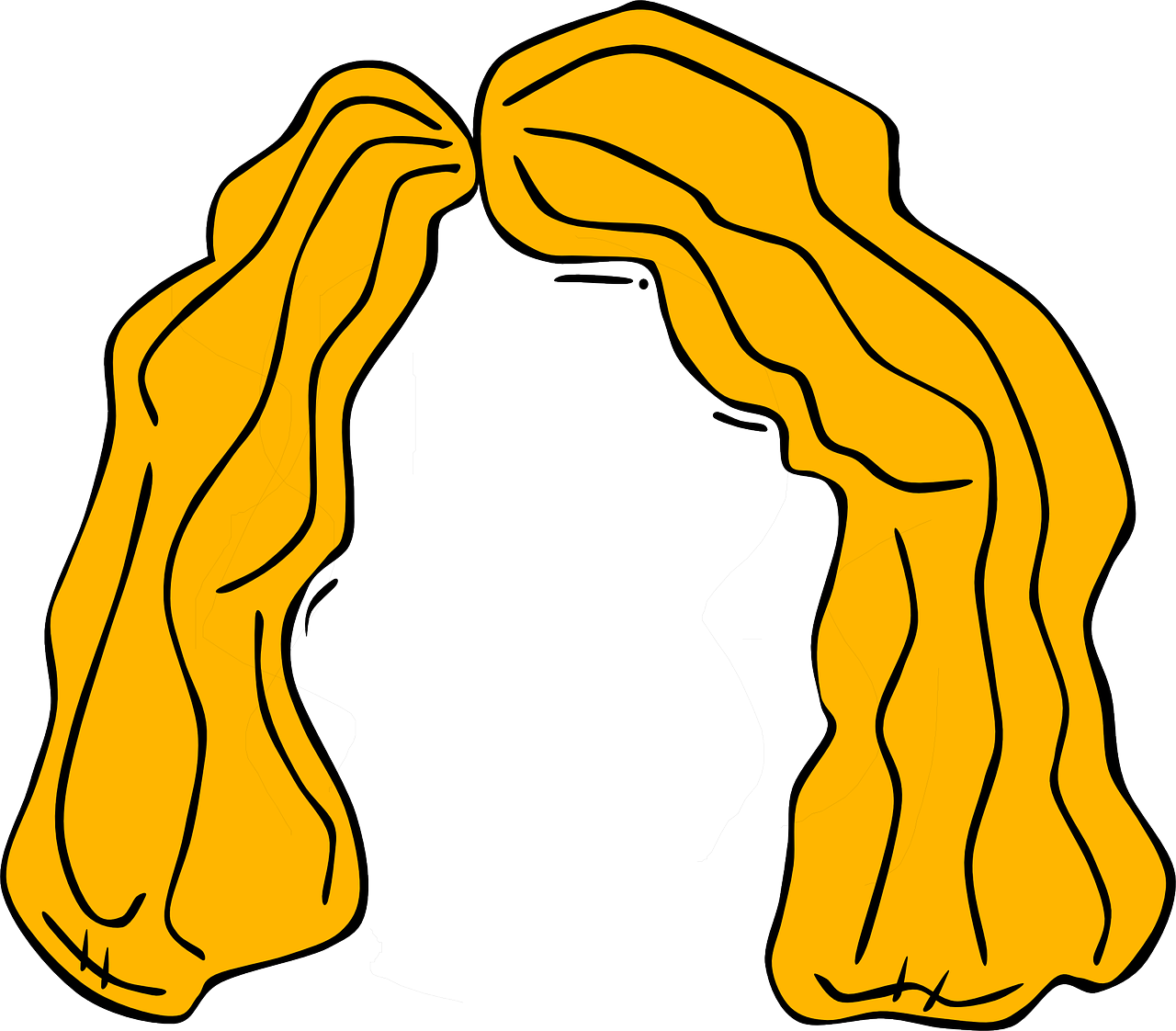 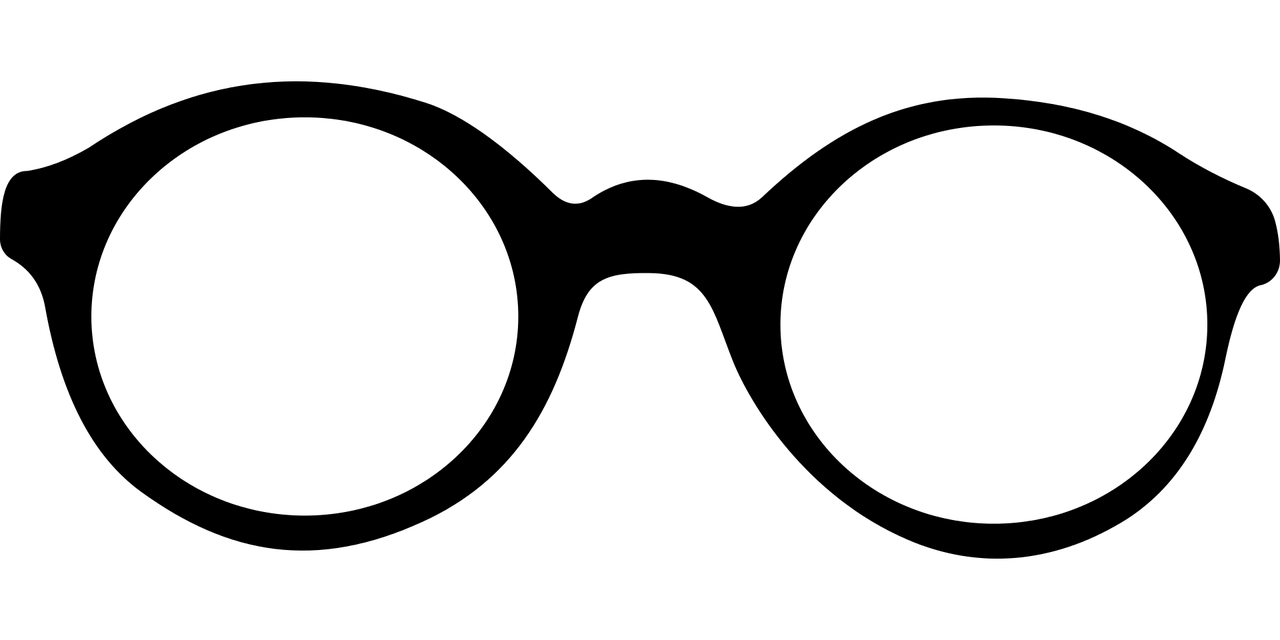 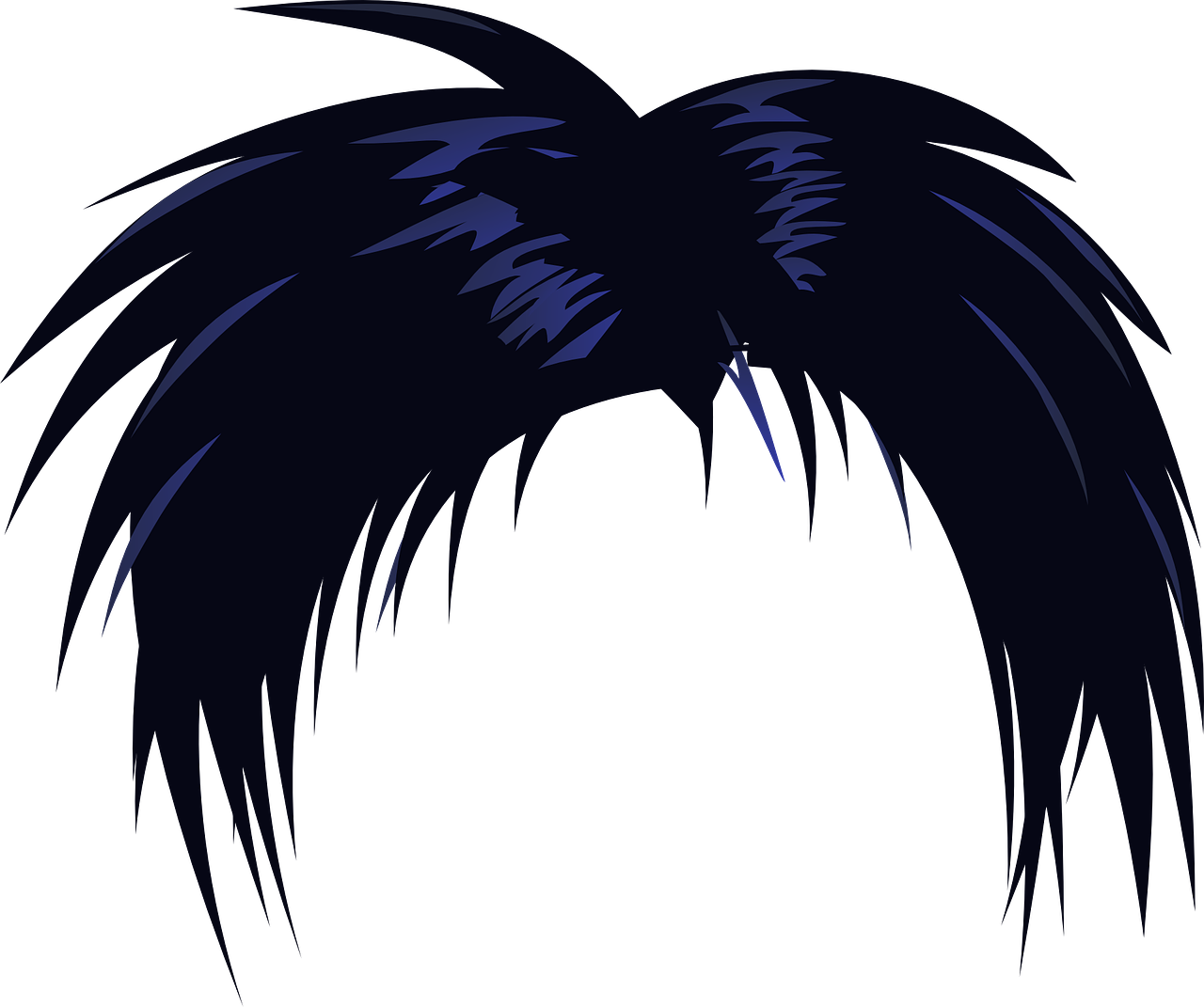 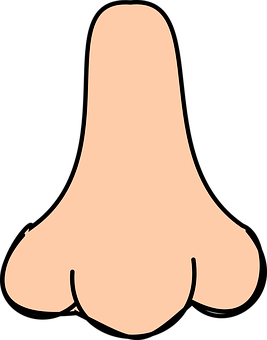 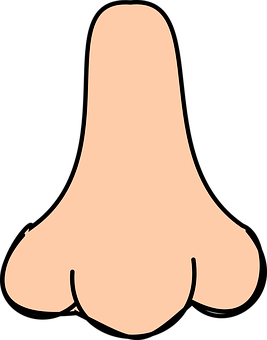 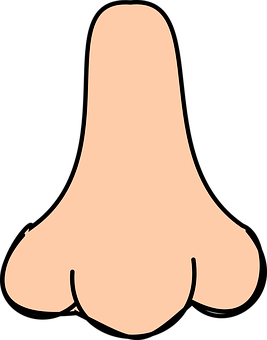 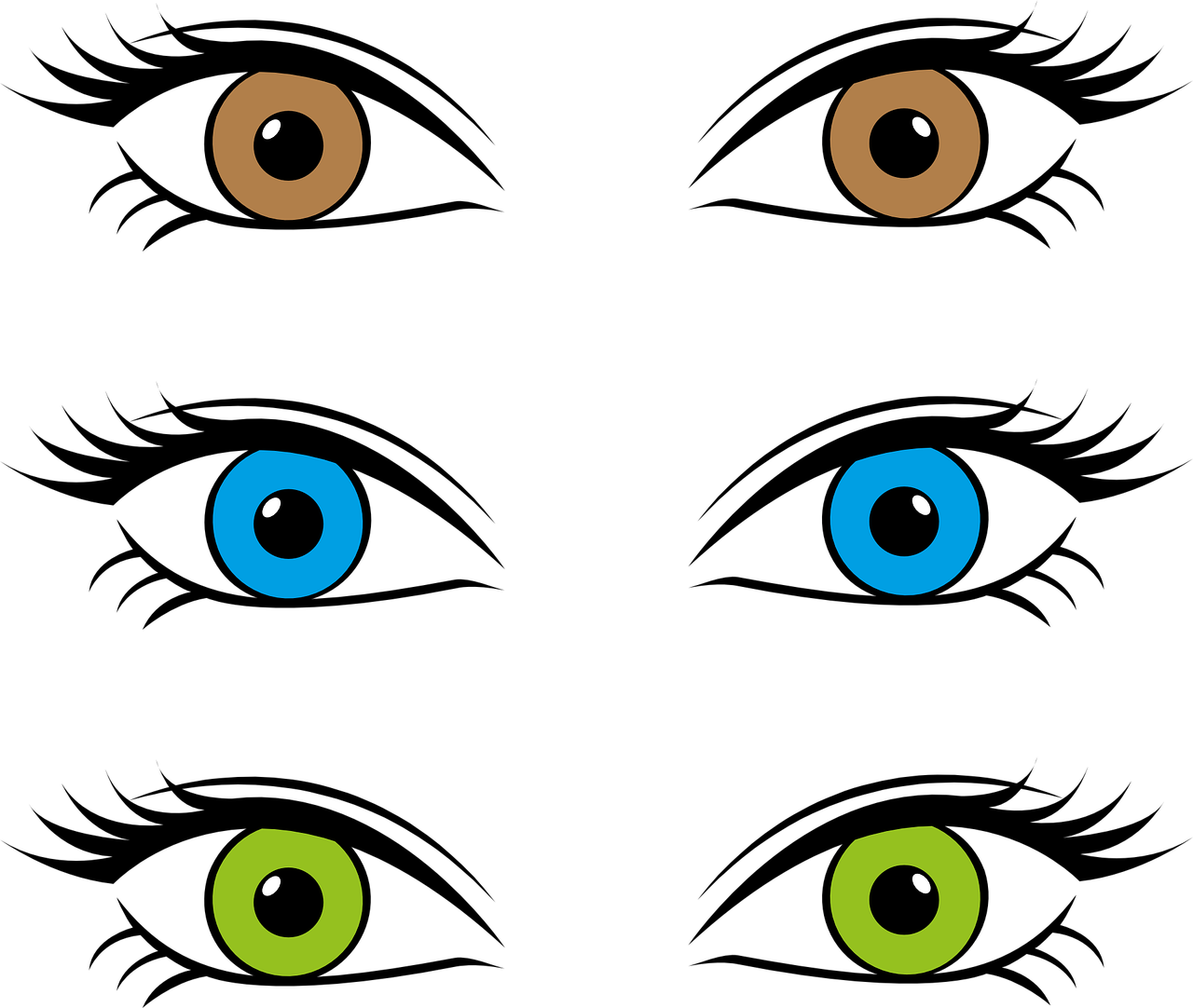 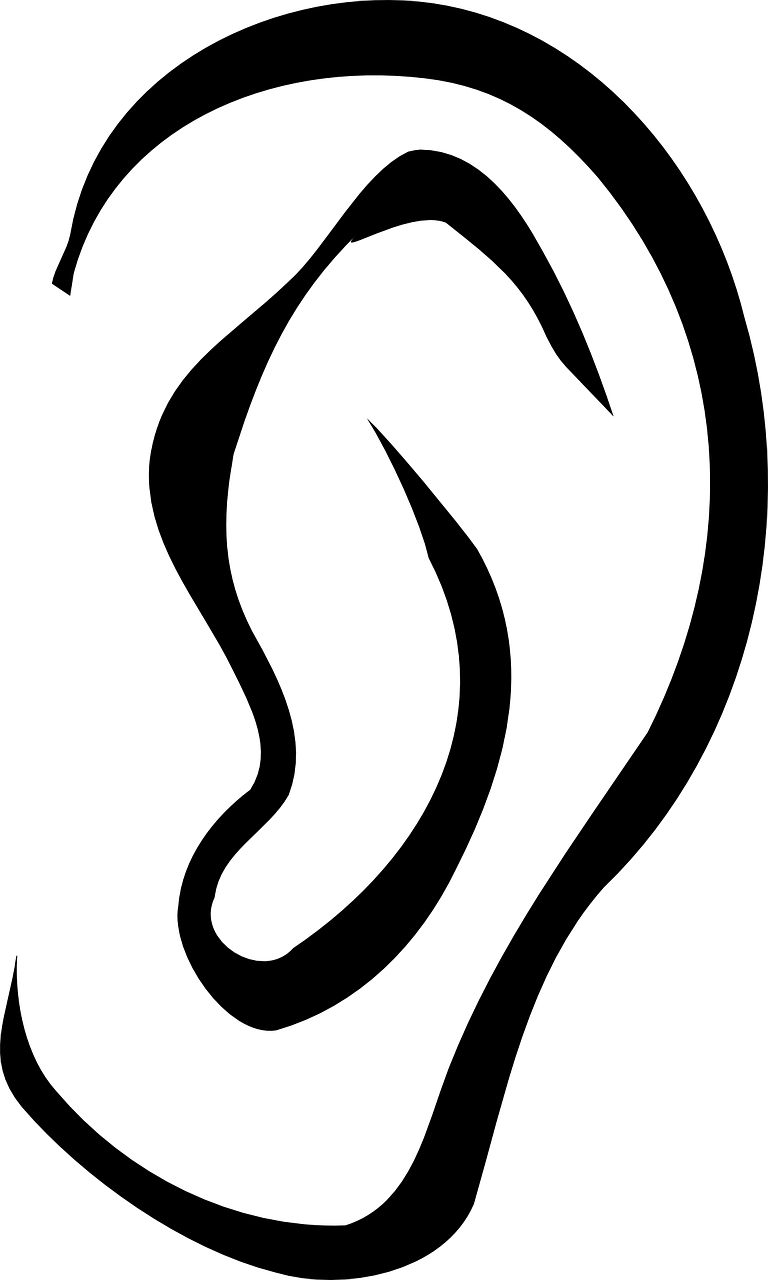 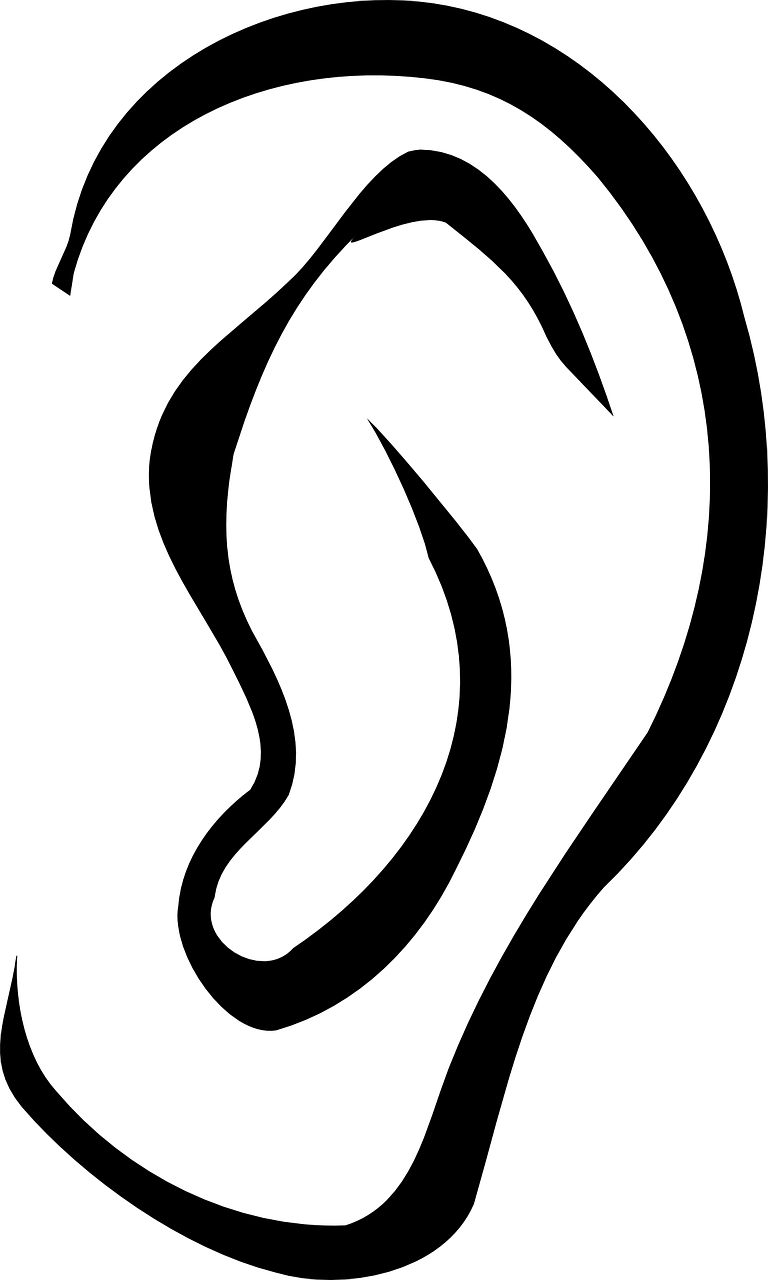 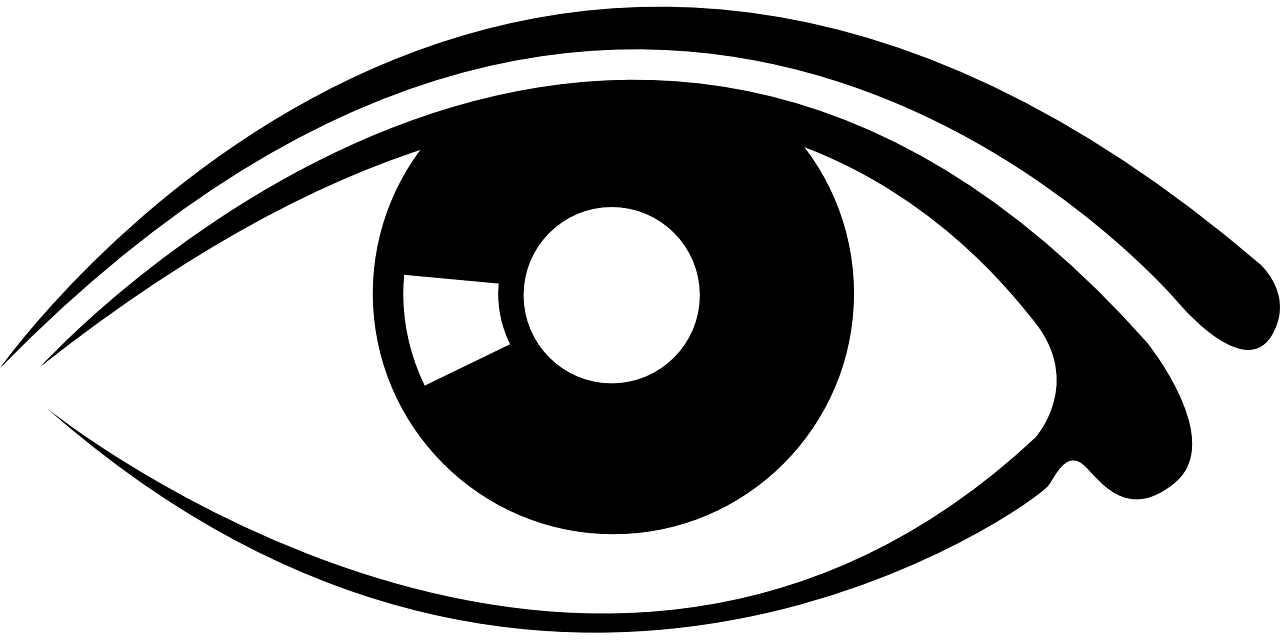 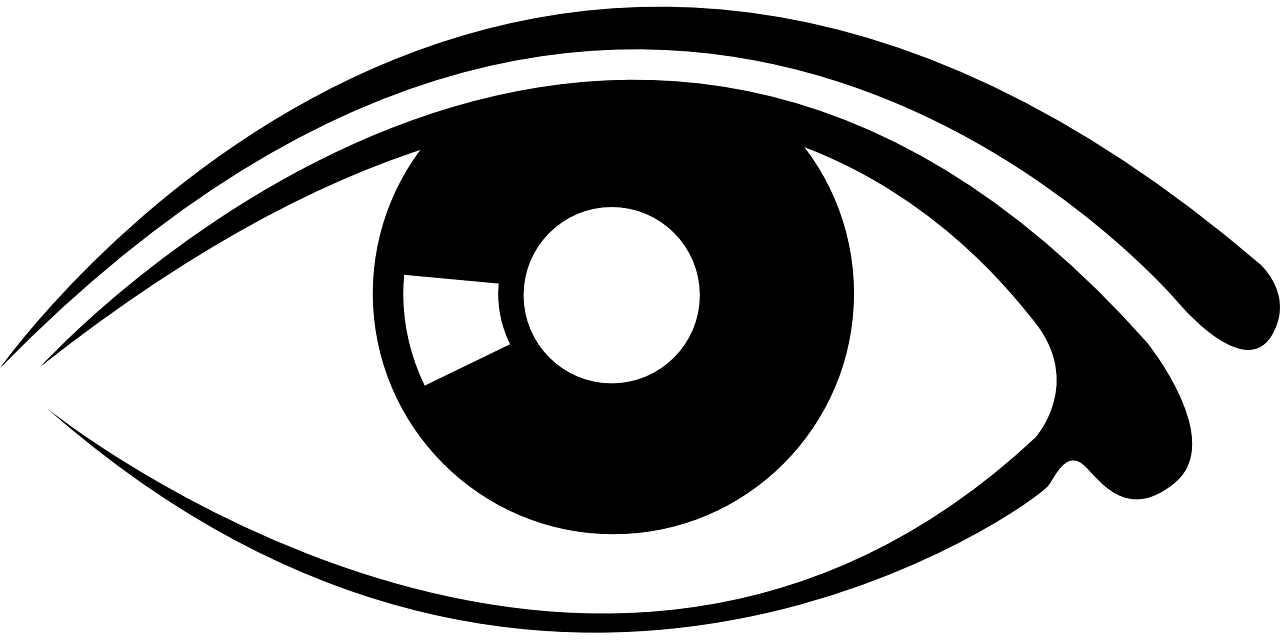 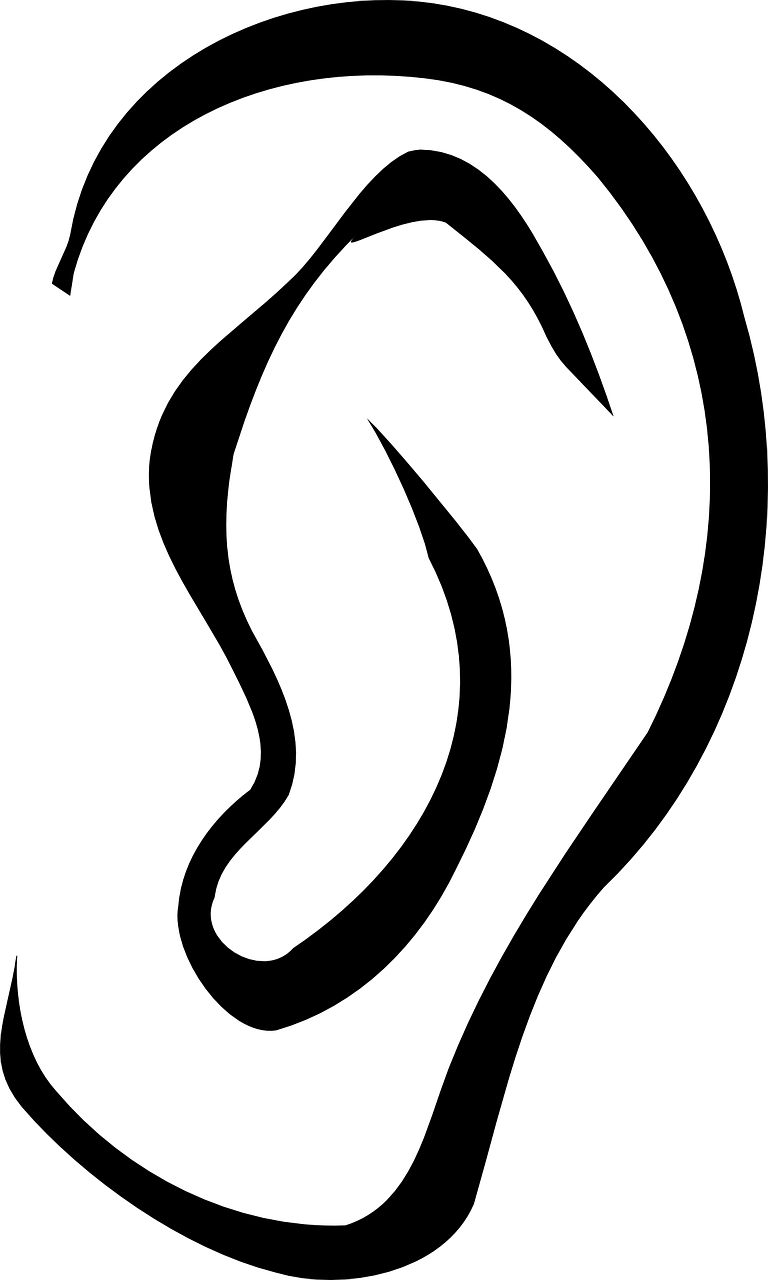 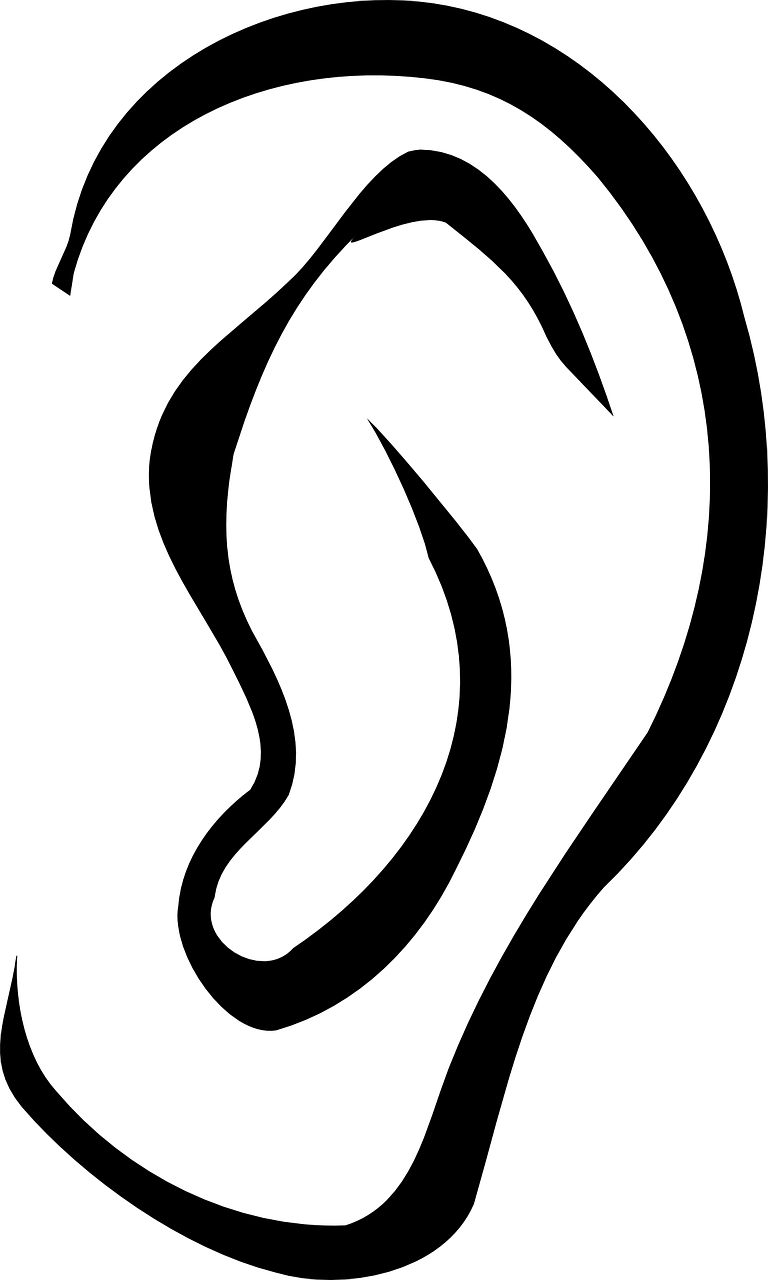 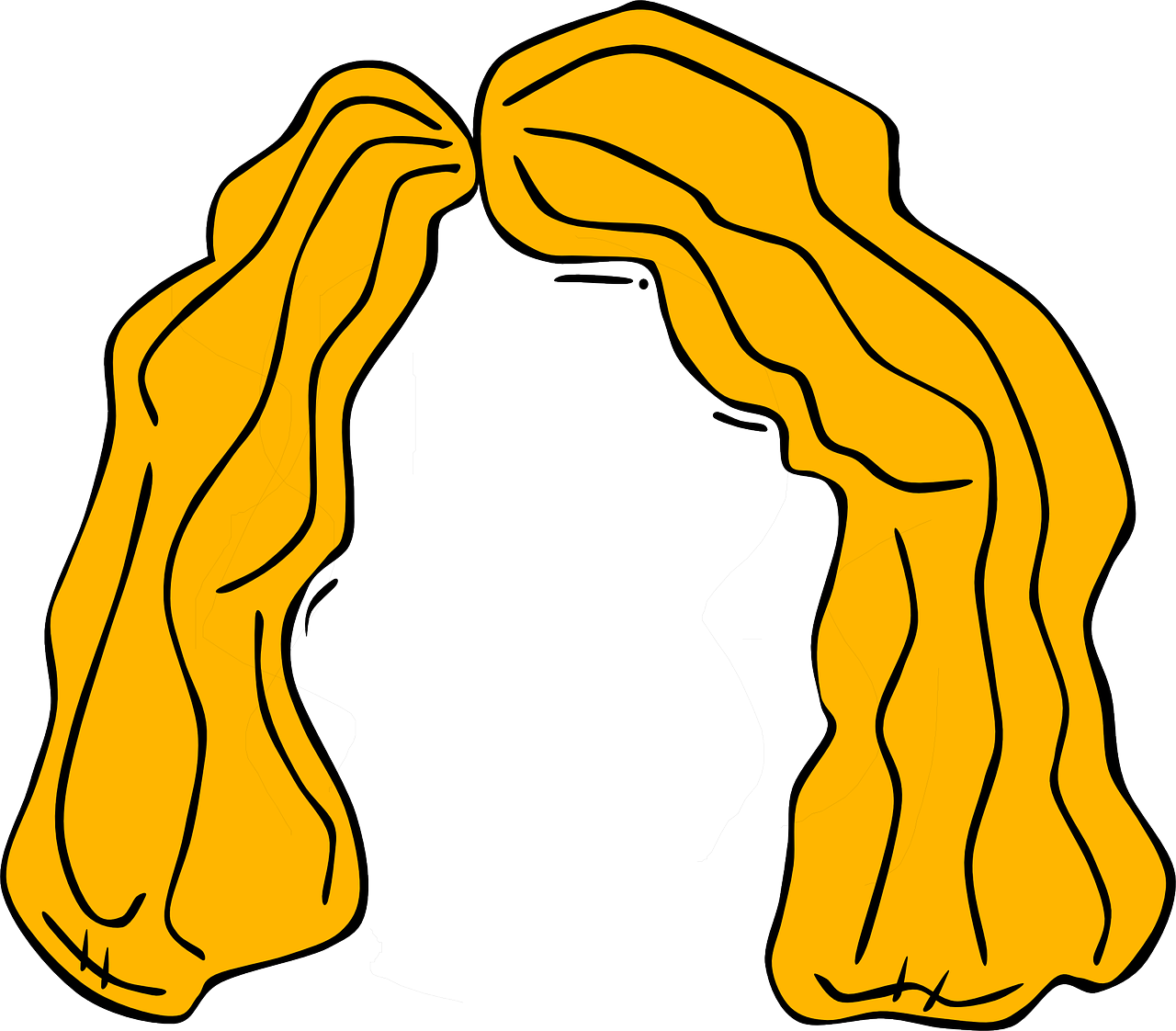 Chantel
Cruz
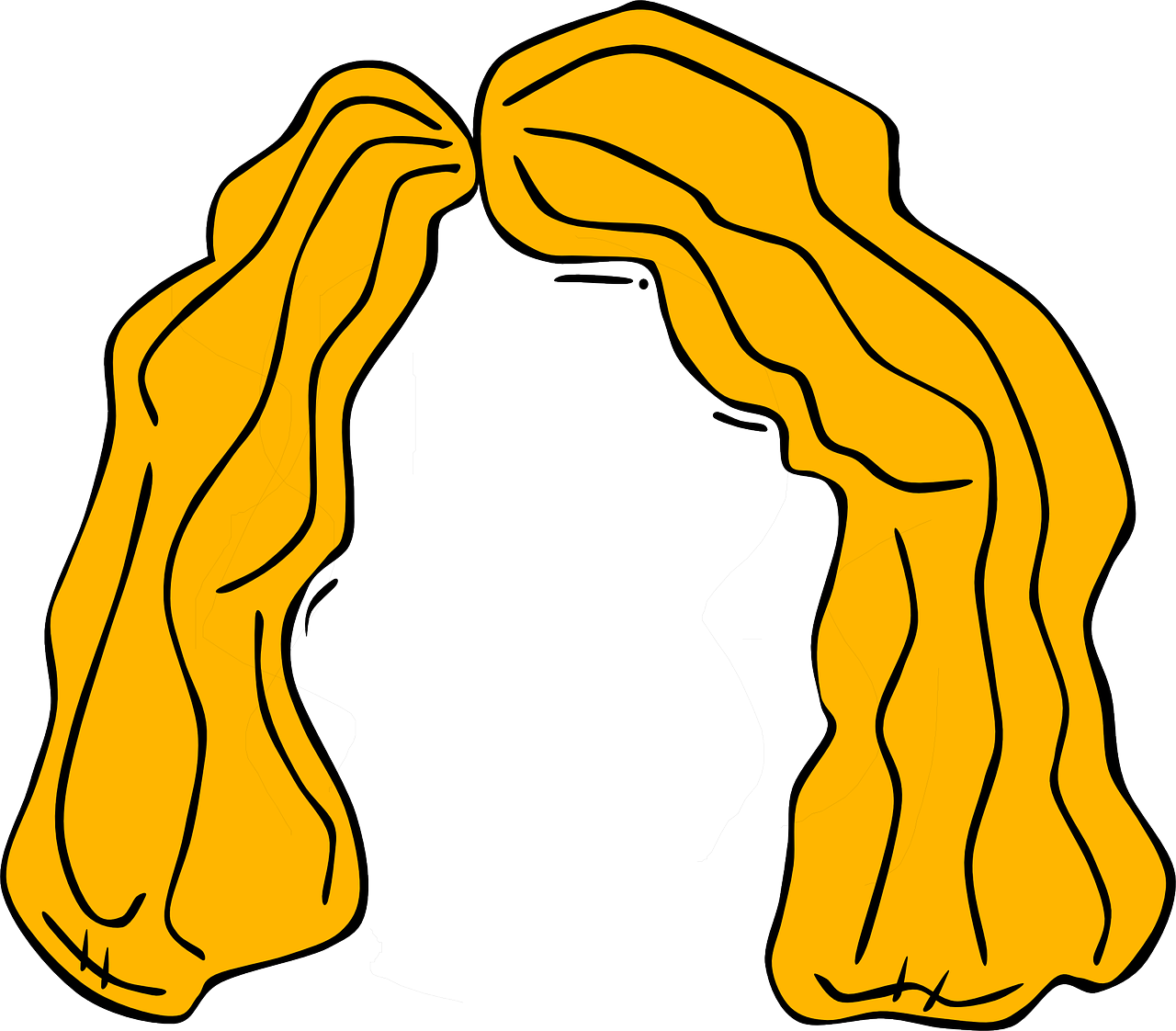 Conrado
Pancho
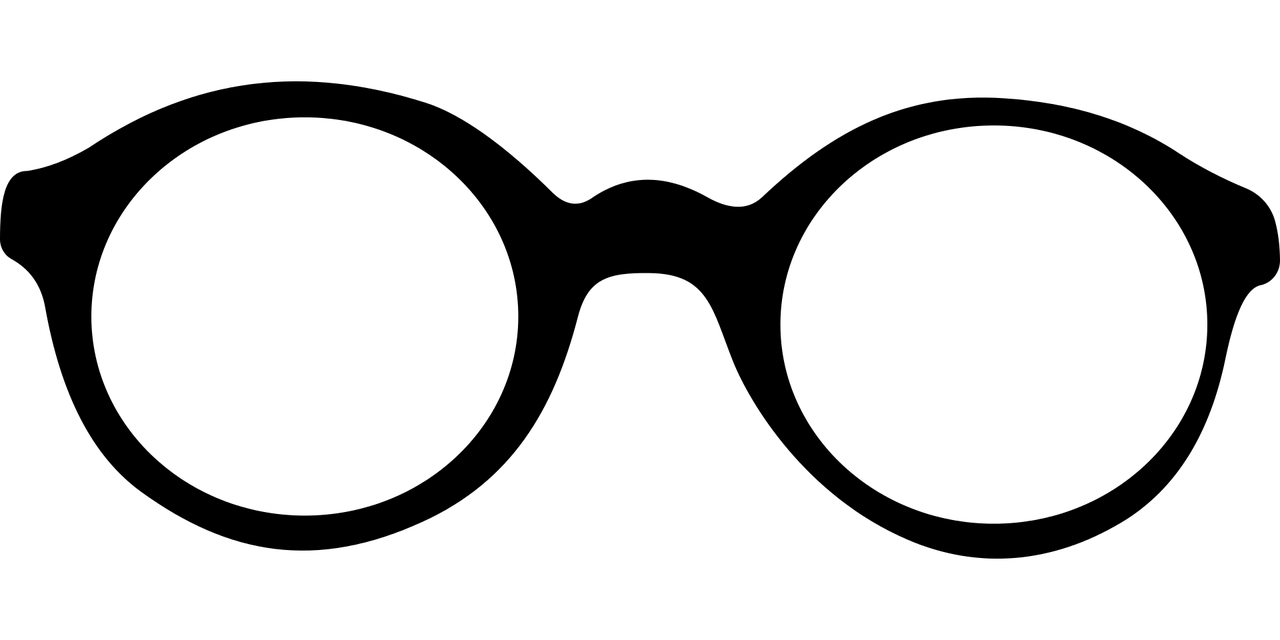 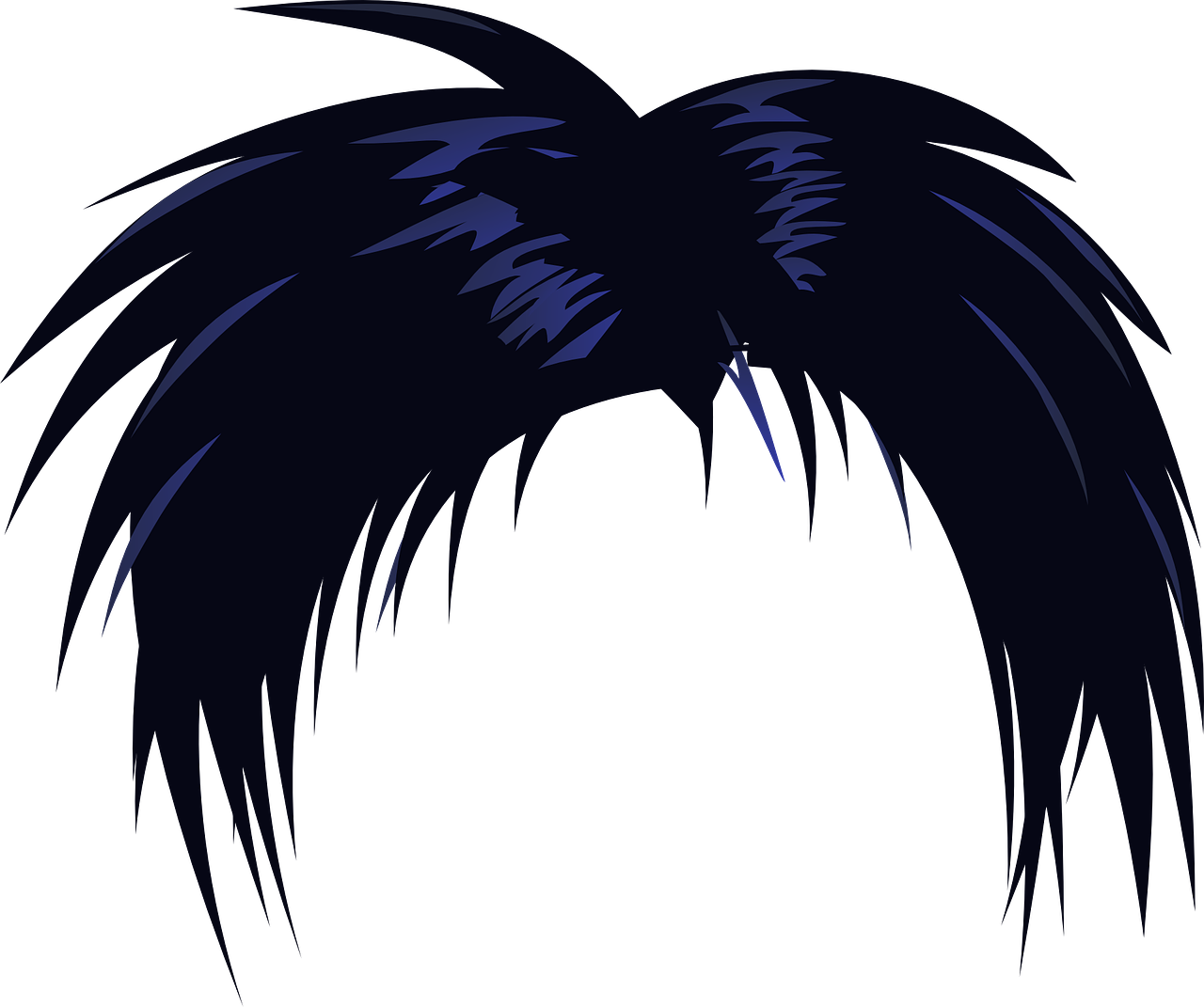 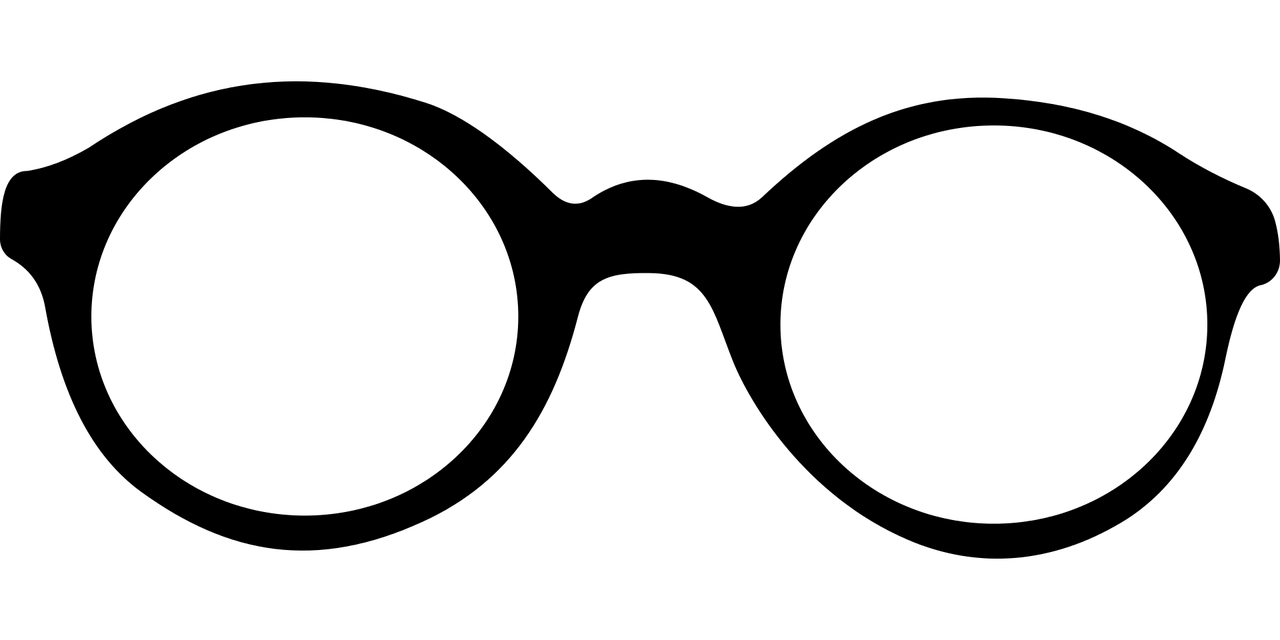 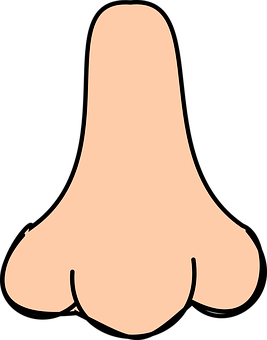 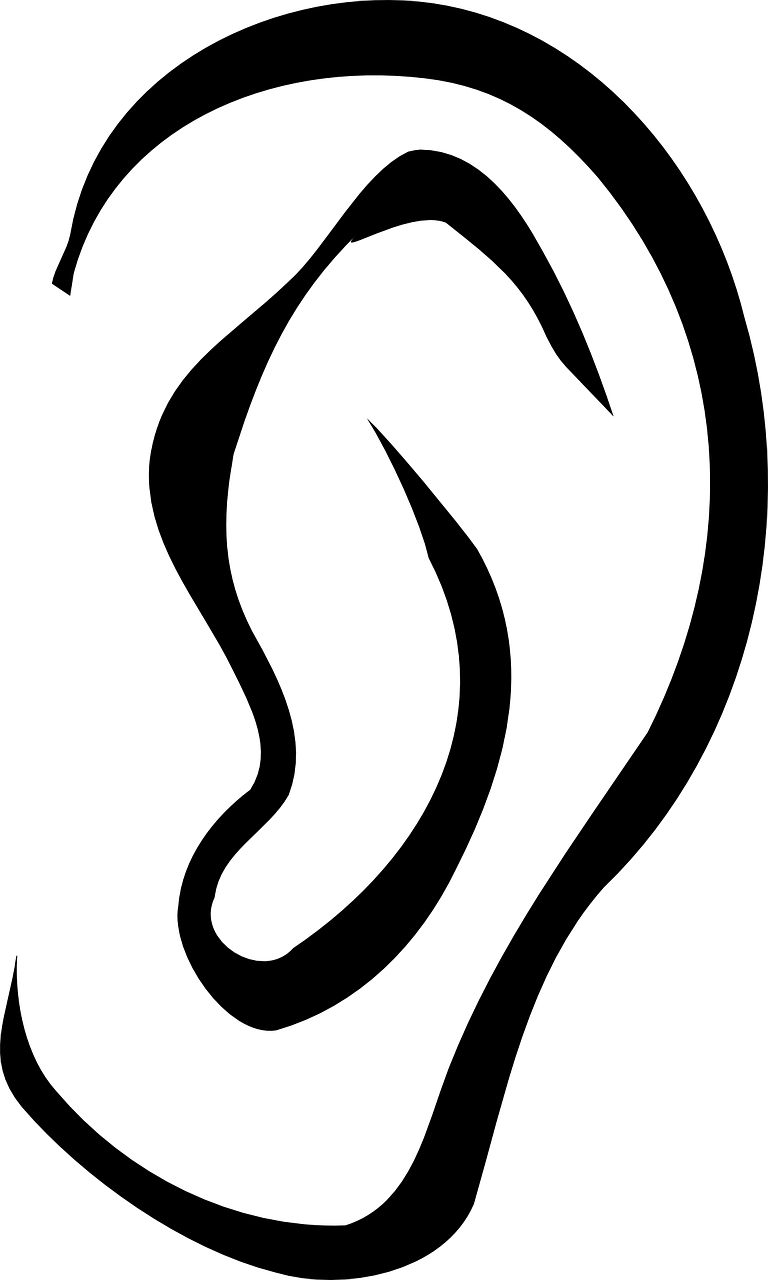 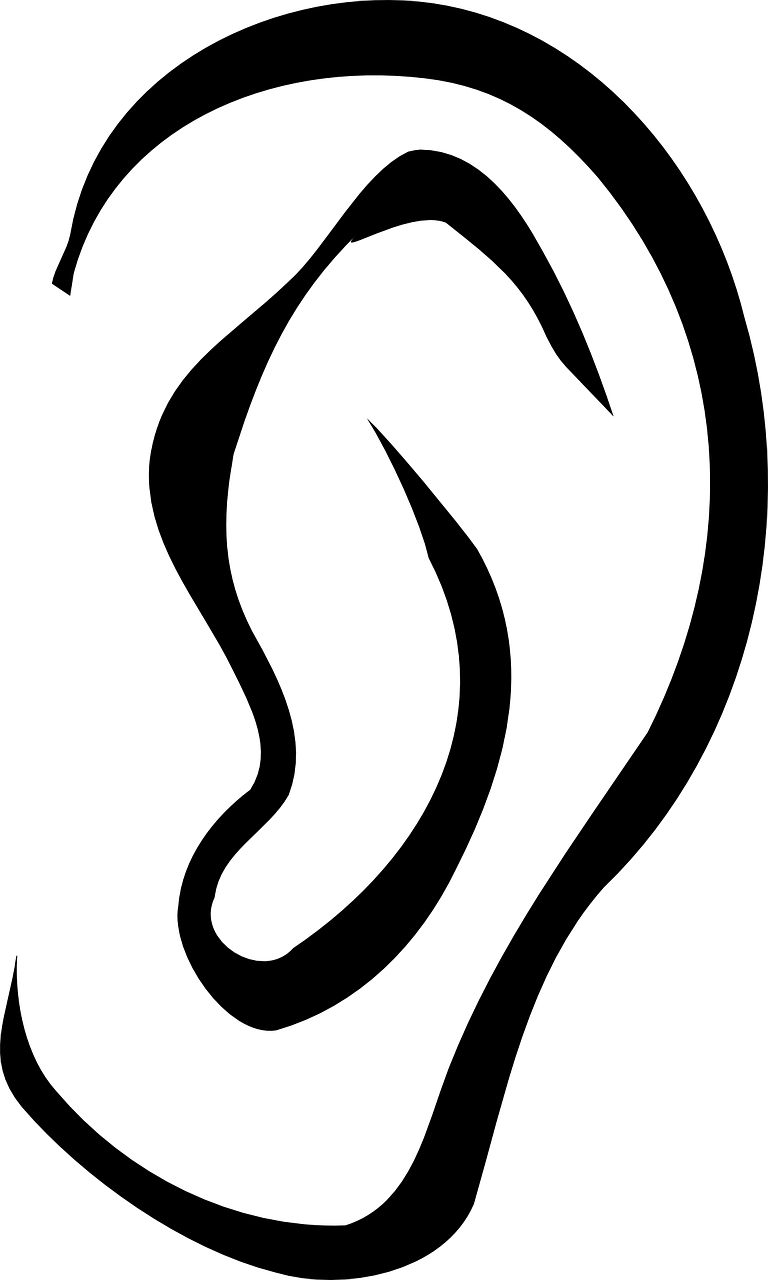 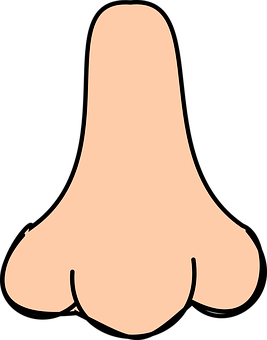 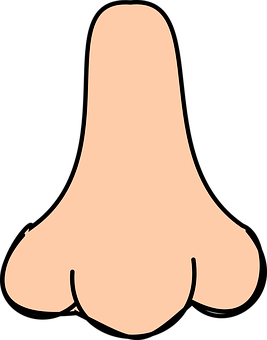 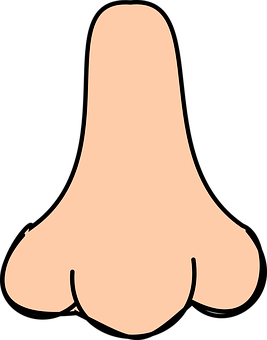 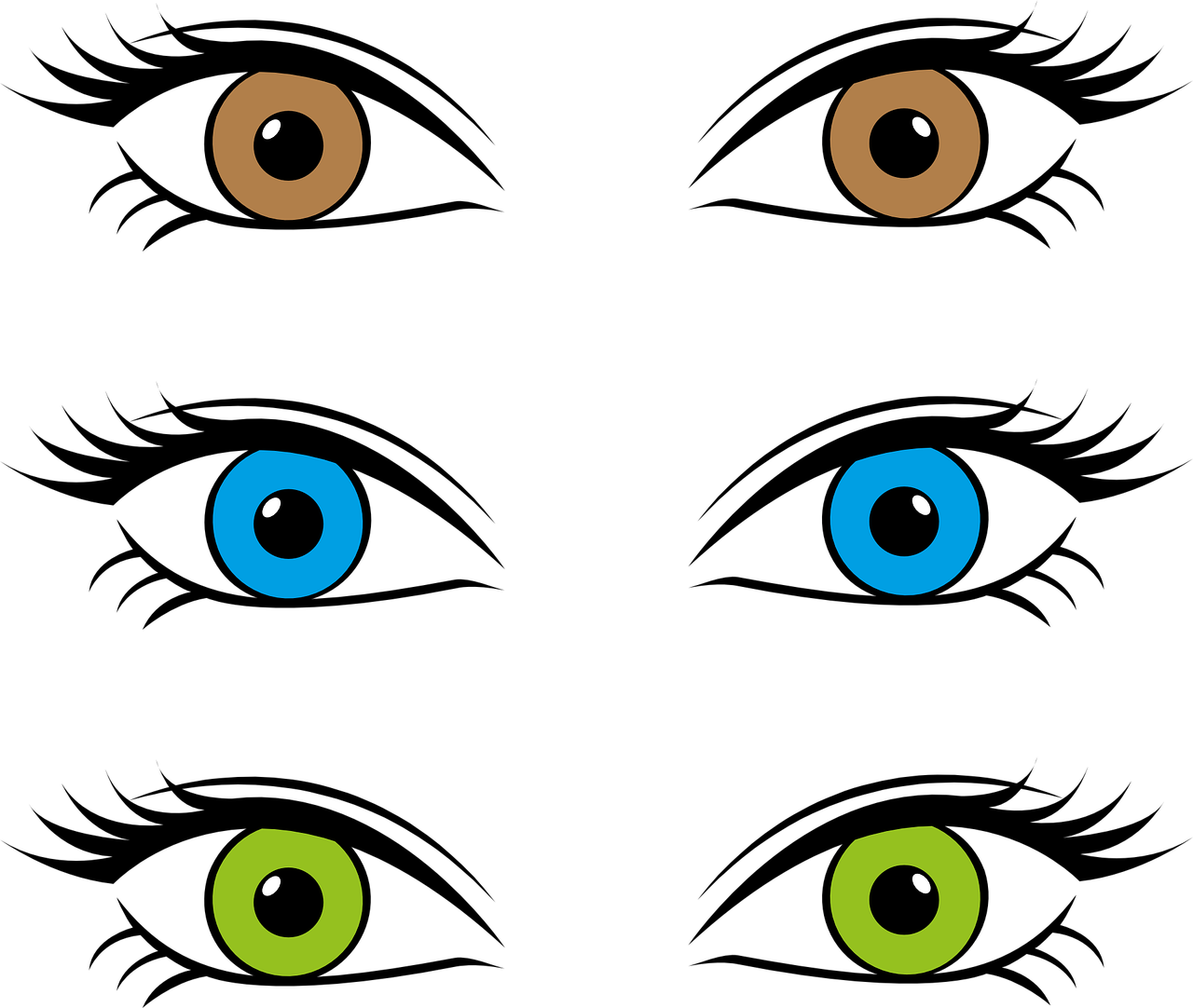 round face? |black or green eyes? |  long or short hair?|  blonde, black or brown hair? 
big or small nose?
[Speaker Notes: Timing: 5 minutes 

Aim: to practise oral production of  tiene + definite article + noun + adjective.

Before beginning the activity, the teacher may want to clarify the variables:  round face? |black or green eyes? |  long or short hair?|  blonde, black or brown hair? big or small nose?   
Click to bring up the aide memoire at the bottom of the slide.
Pupils work in pairs. The aim of the activity is to identify a character chosen by one of the partners. 
Pupil B chooses one of the people but doesn’t tell his/her partner which one.
Pupil A asks questions in Spanish to determine which person B has chosen. E.g. ¿Tiene el pelo corto?
Pupil A makes notes and after several questions can ask ¿Eres [XXX]?
When A has correctly identified the person, they swap roles.
 
Notes: 
The names practise the SSC [ch] and other previously taught SSC.
Several of these names are neutral and work equally for boys and girls. These include: Costa, Cruz, Carmel, Cuevas.]

¿Qué falta? Escribe las palabras en español.
Follow up 5:
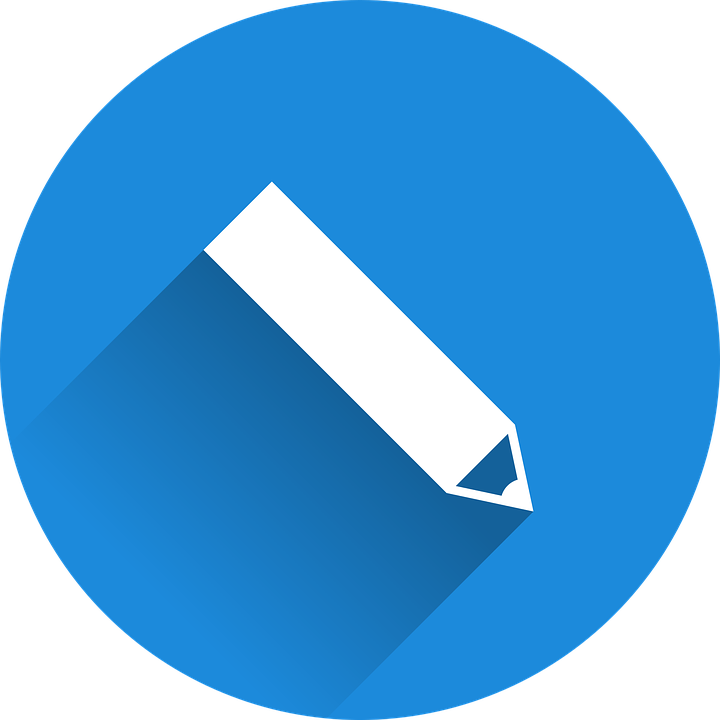 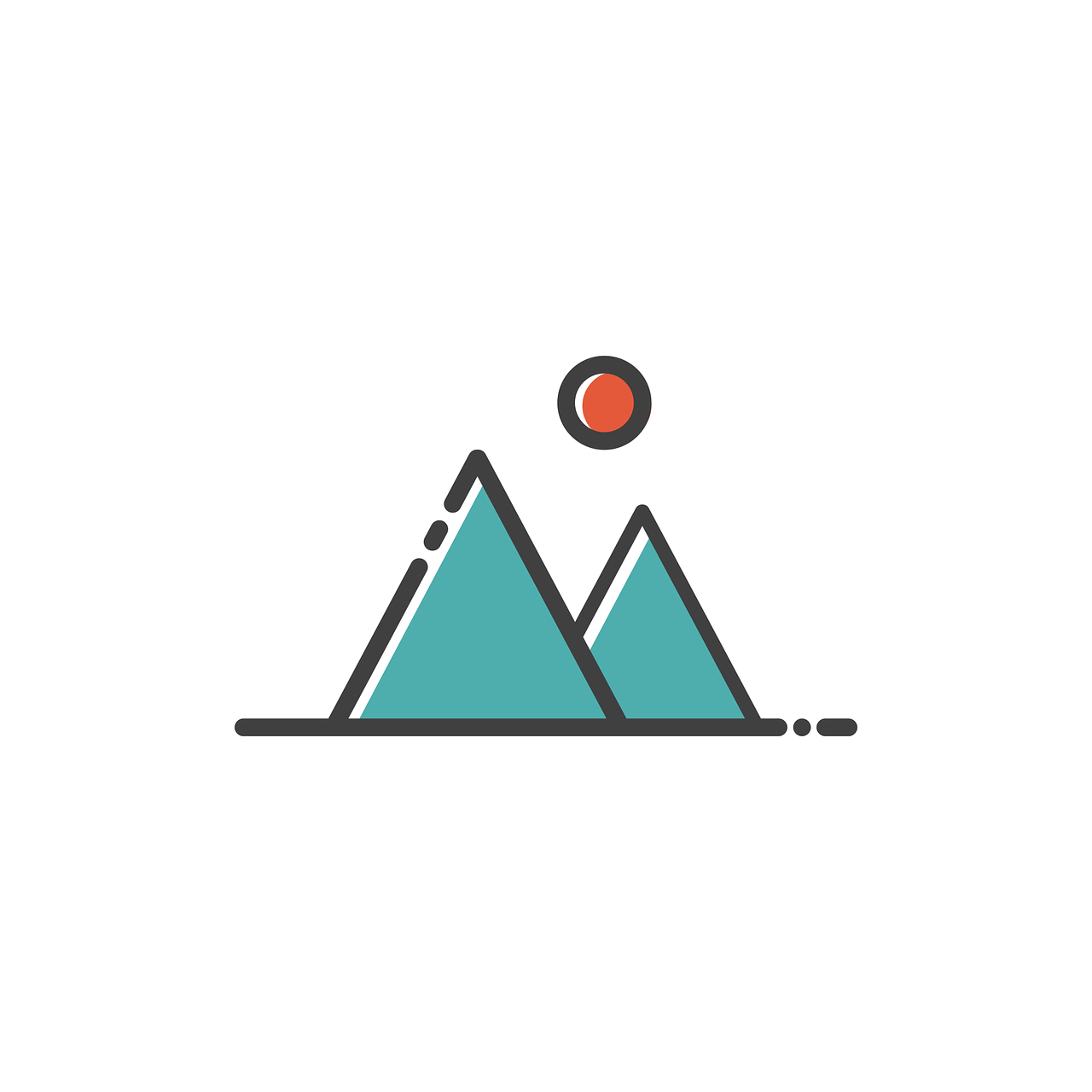 faltar = to be missing
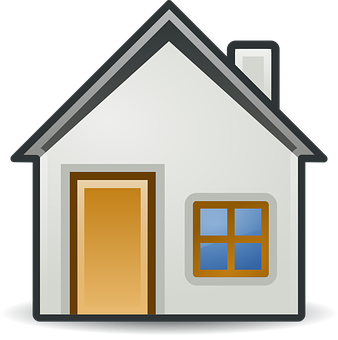 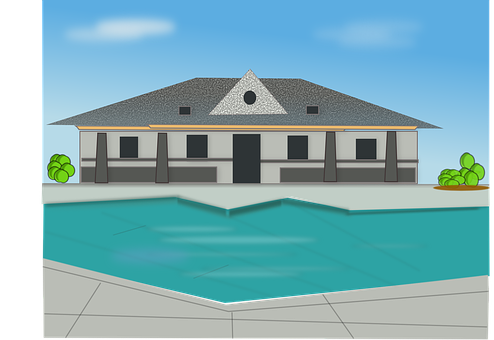 6. En casa, Max  no tiene una piscina .
_____
escribir
_____
_____
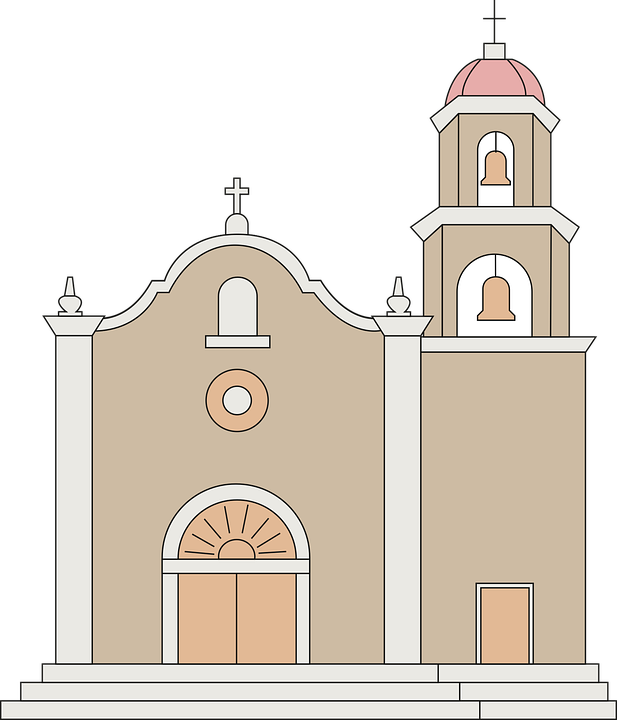 [big]
______
5. ¿Tienes un estadio grande? No, tengo una iglesia pequeña.
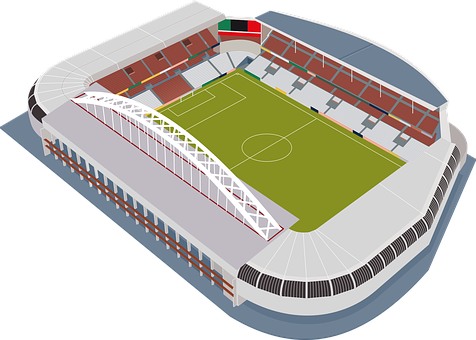 ___
______
______
______
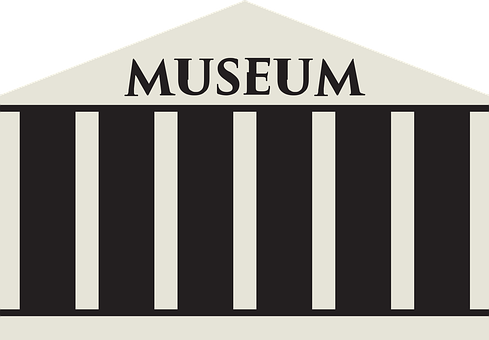 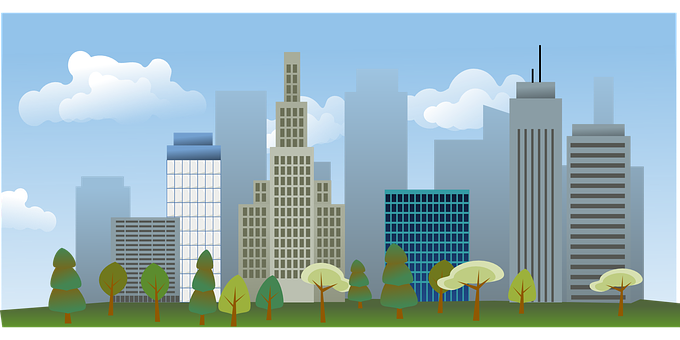 4. Mi ciudad tiene unas escuelas  y un museo.
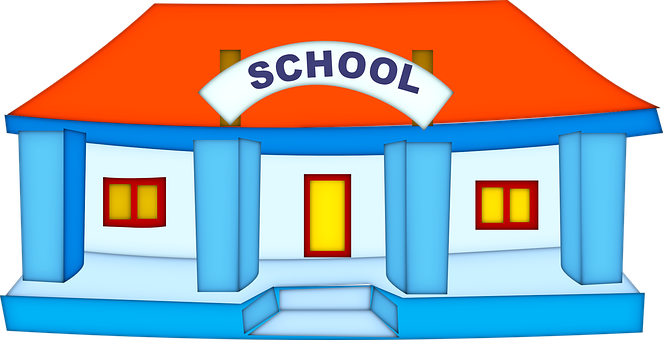 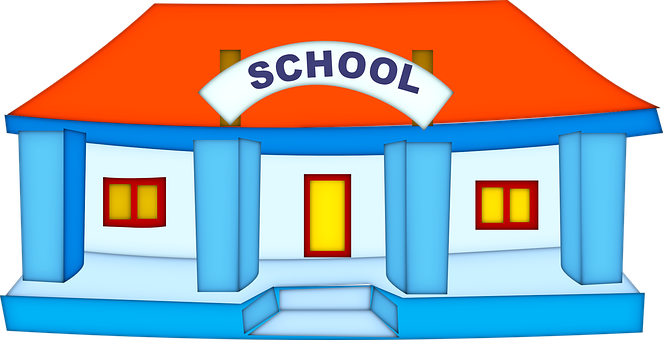 ___ _______________
___ ________________
_________
3. veinte, veintidós,     veinticuatro, veintiséis, veintiocho, treinta
______
______
______
2. doce, trece, catorce, quince, dieciséis
______
______
1. enero, febrero, marzo, abril, mayo, junio, julio, agosto, septiembre, octubre, noviembre, diciembre
______
______
______
______
______
______
[Speaker Notes: Timing: 10 minutes
Aim: to practise written production of vocabulary from the revisited weeks.Procedure:1. Tell pupils that they need to write the missing words, and to look both sides of the gap to decide which words are missing.
2. Do the first one with them. We are working from the bottom up.  The items increase in difficulty to the top.
3. Click to reveal written answers.]